Sommaire
Bacterial infection & disease ……………..…………………………………... slide 3
Bacterial susceptibility & resistance …………………………………….……. slide 45
Diagnostic microbiology ……………………………………………………….. slide 103
New antibacterial agents, PK/PD & Stewardship ..…………………………. slide 123
Fungal infection & disease ……………………………………………………. slide 167
Parasitic diseases & global health …………………………………………… slide 177
Healthcare-associated infections, infection prevention & control ………... slide 185
Bacterial infection & disease
Hot topics in sepsis
Risk factors for persistent bacteraemia in patients with Gram-negative bloodstream infection: a systematic review with meta-analysis
C. Bonazzetti et al., ECCMID® 2023, Abs #O0041
Risk factors for persistent bacteraemia in patients with Gram-negative bloostream infections: a systematic review with meta-analysis
Score for persistent bacteremia
Risk factors for positive FUBC
Host factors
Infection characteristics
Early therapeutic management
Early clinical response
ESRD requiring IHD OR 2.99 (1.77-5.05)+1 point
ESBL/CPE
Isolates
 OR 3.24 (2.01-5.23)+1 point
Resistance to empirical ABT
 OR 2.70 (1.65-4.41)+1 point
Unfavourable
 OR 2.99 (1.44-6.24)+1 point
Presence of CVC OR 3.30 (1.82-5.95)+1 point
Risk factors for positive FUBC (0-5 POINTS)
C. Bonazzetti et al., ECCMID® 2023, Abs #O0041
Hot topics in sepsis
Cloxacillin plus fosfomycin vs Cloxacillin alone for methicillin-susceptible Staphylococcus aureus bacteraemia (SAFO): a randomised clinical trial
S. Grillo et al., ECCMID® 2023, Abs#O0037
Forest plot: Primary and Secondary endpoints
-30
-25
-20
-15
-10
-5
0
5
10
15
20
25
30
Difference in Rates (%)
S. Grillo et al., ECCMID® 2023, Abs #O0037
Hot topics in sepsis
Impact of antimicrobial resistance on risk of recurrence after community-onset bacteraemia
S. Abbara et al., ECCMID® 2023, Abs #O0042
Hot topics in sepsis
Impact of antimicrobial resistance on risk of recurrence of bacteremia at 1 year (all species, community-onset or hospital-acquired), after an incident community-onset bacteremia to S. aureus, E. coli, Klesiella spp. ?

3 617 incident stays, 291 (8%) with bacteremia recurrence at 1 year
Comparison of patients/incident stay with recurrence vs. without recurrence:
Patients
Men			57% vs 48%
Age > 80 yo		18% vs 27%
Charison score > 0	73% vs 56%
Cancer		38% vs 20%
Renal disease		22% vs 14%
Hepatic disease	14% vs 8%
Incident stays
Primary bacteremia	24% vs 14%
Secondary bacteremia with a device-related infection			8% vs 4%
Klebsiella spp.		20% vs 11%
Antimicrobial resistance	22% vs 12%
No statistical difference: lengh of stay, surgery, ICU admission, septic shock
S. Abbara et al., ECCMID® 2023, Abs #O0042
Risk factors of recurrence
4.7
OR
[95CI]
2.5
Susceptible
Resistant*
1.4
0.8
1.2
1
1
S. aureus
E. coli
Klebsiella spp.
* Methicillin for S. aureus, 3rd generation cephalosporins for E. coli and Klebsiella spp.
Antimicrobial resistance

OR x 3 for 3GC-R Klebsiella spp.
OR x 2 for 3GC-R E. coli
MRSA no associated with recurrence
Comorbidities: cancer, hepatic and renal diseases

Primary site of infection: Primary bacteremia or secondary bacteremia with a digestive tract or device-related infection
OR: odds ration, 95% condidence intervals
S. Abbara et al., ECCMID® 2023, Abs #O0042
Hot topics in sepsis
Escherichia coli producing extended-spectrum beta-lactamase (ESBL-Ec) bloodstream infections and mortality in Queensland, Australia: a population-based cohort study from 2000 to 2019
W. Ling et al., ECCMID® 2023, Abs# O0044
30-day and 365-day case fatality of E.coli BSI
Kaplan Mieier survival curves of 30-day and 365-day case fatality
N= 27,796 E. Coli BSI patients
N= 1,112 with ESBL-producers (4,1%
Non-ESBL-Ec bloodstream infection
ESBL-Ec bloodstream infection
% of surving patients
Day 30 case fatality
ESBL: 12.8% (n=142)
Non-ESBL: 10.0% (n=2669)
Day 365 case fatality
ESBL: 28.9% (n=321)
Non-ESBL: 28.2% (n=6095)
Day from positive culture
W. Ling et al., ECCMID® 2023, Abs# O0044
Population
Multivariable Cox regression:
Patients with ESBL-Ec BSI were not at higher risk of 30-day case fatality or 365-day case fatality (aHR=0.93, 95% CI: 0.83-1.04) than non-ESBL-Ec BSI patients.
W. Ling et al., ECCMID® 2023, Abs# O0044
Bacteria in the soft tissue and bone
Evaluation of the efficacy of ceftazidime/ avibactam alone or in combinations in OXA-48/ESBL-producing E. coli experimental osteomyelitis
B. Davido et al., ECCMID® 2023, Abs #E0081
Evaluation of the efficacy of ceftazidime/avibactam alone or in combinations in OXA-48/ESBL-producing E. coli experimental osteomyelitis
-26
0
26
60
76
100
In favor of treatment
B. Davido et al., ECCMID® 2023, Abs #E0081
Challenges and advances in skin, soft tissue, bone and joint infections
Clinical features and outcome of vertebral osteomyelitis after spinal injection: is it worth the price?
N. Jung et al., ECCMID® 2023, Abst.#O0608
One-year mortality
Patients significativement plus jeunes
Patients avec moins de comorbidités
Abcès du psoas plus fréquents
Moins de Staphylococcus aureus 
Plus de Staphylococcus coagulase negative
Treatment
Native
Spinal injection
Multivariable Cox-regression
ASA-Score:
HR 1.82
95% CI (1.18-2.8) p=0.007

Age
NVO vs. SIVO
ASA score
S. aureus
Time, days
Number at risk:
N. Jung et al., ECCMID® 2023, Abst.#O0608
Challenges and advances in skin, soft tissue, bone and joint infections
Staphylococcus epidermidis implant-associated infections: high rate of multi-resistance associated with treatment failure: a retrospective analysis
R. Kuehl et al., ECCMID® 2023, Abs #O0610
Baseline characteristics
Median age: 65 years (IQR 51-72)
(n=224)
Skin-/soft tissue
Neurological
Other
Chronic (>4  weeks)
Poly-microbial*
Cardiovascular
5%
6%
6%
60%
31%
69%
40%
83%
Bone- and joint
Acute (<4  weeks)
Mono-microbial
Prior implant-ass. Infection with another pathogen: 49 (22%)
*S. epidermidis interpreted as relevant and treated
R. Kuehl et al., ECCMID® 2023, Abs #O0610
Antibiotic
S. Epidermidis isolates
% resistant
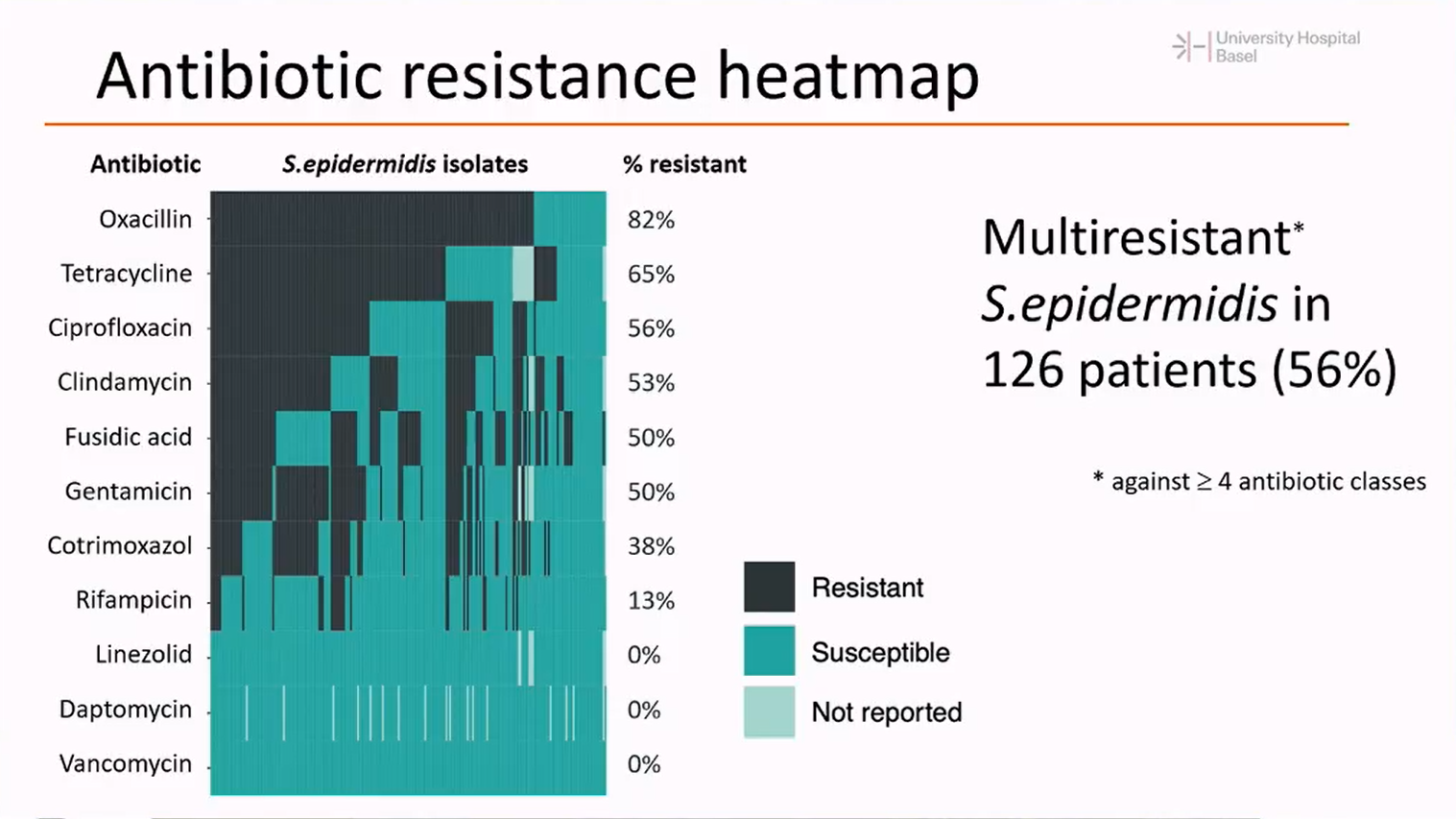 Oxacillin
82%
Tetracycline
65%
Ciprofloxacin
56%
Clindamycin
53%
Fusidic acid
50%
Gentamicin
50%
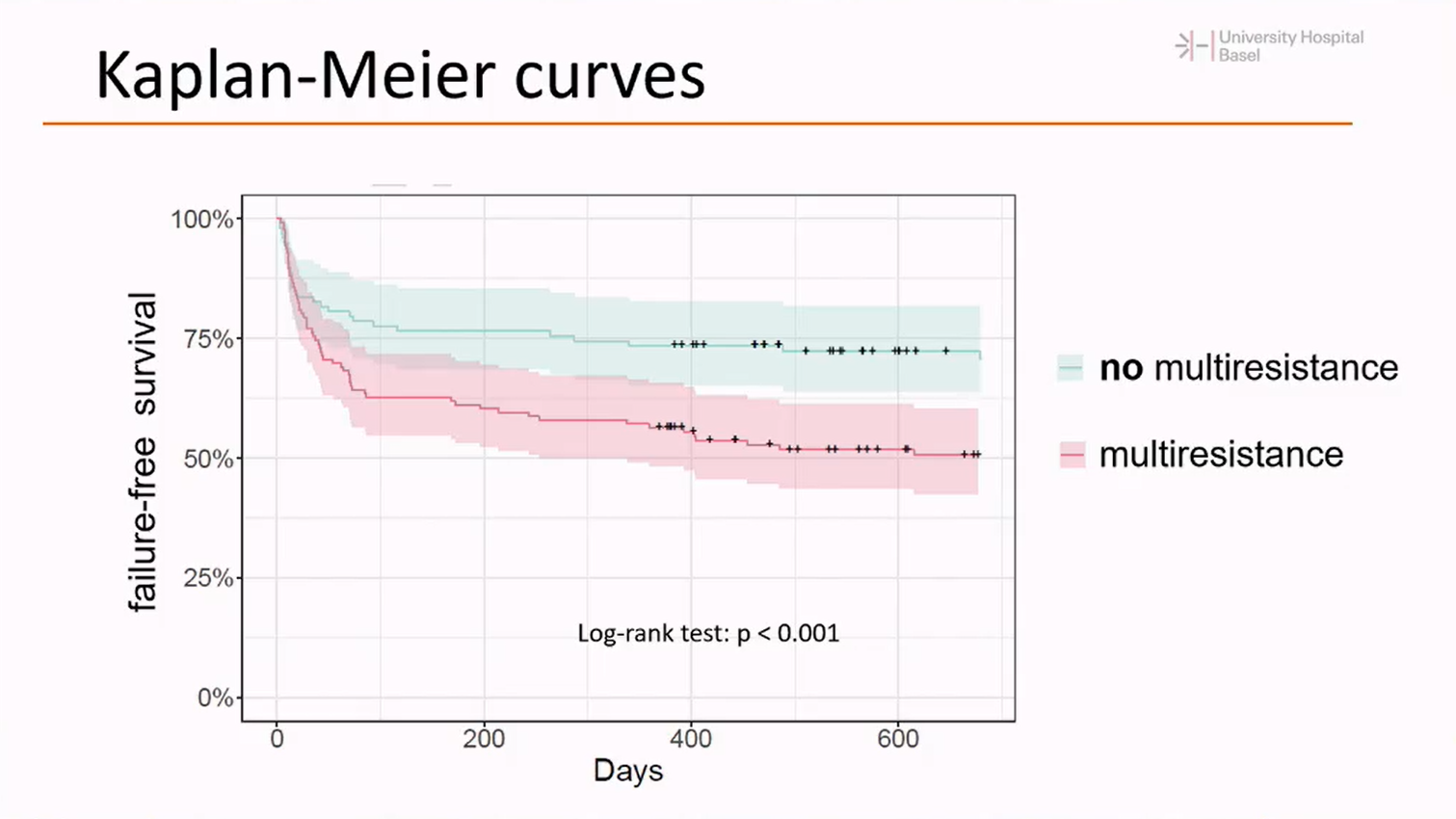 No multiresistance
Cotrimoxazol
38%
Rifampicin
13%
Linezolid
0%
Daptomycin
0%
Multiresistance
Vancomycin
0%
Resistant
Susceptible
Not reported
R. Kuehl et al., ECCMID® 2023, Abs #O0610
ESCMID guidelines on diagnosis and treatment of brain abscess
Management of brain abscesses and their complications
J. Bodilsen et al., ECCMID® 2023, Abs #SY122
* Certain difficult-to-treat pathogens such as nocardiosis, toxoplasmosis, tuberculosis, and fungi should follow principles of treatment already established elsewhere. ** Expert opinion.
J. Bodilsen et al., ECCMID® 2023, Abs #SY122
Recurrence (1 study): 1/24 (4%) in early orals vs. 4/77 (%) in IV throughout (p=0.84).
Case-fatality
Risk of bias: serious or critical. 
Confounding by indication and selection bias, limited sample sizes

Recommendation: no recommendation.
Fo early transition to oral antimicrobials in patients with brain abscess, there is insufficient evidence at the time of writing to provide a recommendation.
1
3
10
100
Favours IV throughout
Favours early orals
J. Bodilsen et al., ECCMID® 2023, Abs #SY122
KQ #8
Oral consolidation therapy after ≥6 weeks of IV antimicrobials?
Population: Bacterial brain abscess (excl. permanent neuroanatomic defects, tuberculosis, nocardiosis, toxoplasmosis, and fungal brain abscess)
Exposure: Oral consolidation after ≥6  weeks of IV treatment
Comparator: No oral consolidation + alive at end of IV treatment
Outcome: Relapse or reccurence within 1 year
Future comparisons:
Compare survivors at end of IV
Adjust disease severity, age, and frailty factors

Recommendation (conditional, very low certainty of evidence) :
Based on expert opinion, we conditionally do not recommend oral consolidation treatment after ≥6 weeks of IV antimicrobials for brain abscess (excl. permanent neuroanatomical defects, tuberculosis, nocardiosis, toxoplasmosis, and fungal brain abscess).
Bodilsen et al. EJCMID, 2020; Raffaldi et al., Epidemiol Infect, 2017; van der Velden et al., BMC Pediatr; 2019
J. Bodilsen et al., ECCMID® 2023, Abs #SY122
Denmark 2007-2020, N=485 adults
0.5
1
2
3
4
5
8
Corticosteroids also not associated with increased risk of:
Rupture (Takeshita et al, Acta Neurochir, 1998)
Late seizures or serizure-free survival (Lee et al, JNNP, 2007)

Recommendation (strong, low certainly of evidence):
In the absence of convincing clinical data of harm related to adjunctive corticosteroid treatment for management of severe symptoms due to perifocal oedema or impending herniation in patients with brain abscess.
Decreased Risk
Increased Risk
J. Bodilsen et al., ECCMID® 2023, Abs #SY122
New developments in bacterial CNS infections
Community-acquired Staphylococcus aureus meningitis in adults
T. Van Soest et al., ECCMID® 2023, Abs #O0919
Results
Denmark
DASGIB bacterial meningitis cohort 2015-2020 (n=835)
The Netherlands
MeninGen cohort 
2006-2021 (n=2725)
Excluded (n=760)
Other pathogens
Excluded (n=2677)
Other pathogens
Excluded (n=10)
Non-community-acquired or other reasons
Excluded (n=2)
Non-community-acquired or other reasons
Included episodes 
Denmark (n=65)
Included episodes the 
Netherlands (n=46)
Included episodes 
(n=111)
T. Van Soest et al., ECCMID® 2023, Abs #O0919
Results
Surgery needed in 50%
Surgery needed in 44%
T. Van Soest et al., ECCMID® 2023, Abs #O0919
Results
The Netherlands 37/46 (80%)
Denmark 32/65 (49%)
T. Van Soest et al., ECCMID® 2023, Abs #O0919
Results
T. Van Soest et al., ECCMID® 2023, Abs #O0919
Results
T. Van Soest et al., ECCMID® 2023, Abs #O0919
Results
Whole genome sequencing performed on 92 bacterial isolates (83%)
T. Van Soest et al., ECCMID® 2023, Abs #O0919
Endocarditis update 2023
Recurrence of bacteraemia and infective endocarditis, differences in microbiological aetiology: a nationwide study
L. Østergaard et al., ECCMID® 2023, Abs #O0787
Recurrent bacteremia
1 year follow-up
5 year follow-up
Male
Male
A
C
D
B
Age, per one year increase
Age, per one year increase
Calendar year
Calendar year
S. aureus
S. aureus
Enterococcus spp.
Enterococcus spp.
CoNS
CoNS
Other microbiological etiology
Other microbiological etiology
CIED prior to index IE
CIED prior to index IE
Prosthetic heart valve prior to index IE
Prosthetic heart valve prior to index IE
Chronic renal failure
Chronic renal failure
Diabetes mellitus
Diabetes mellitus
Liver disease
Liver disease
Surgery during index IE
Surgery during index IE
0.20
0.70
1.20
3.70
6.20
9.70
0.20
0.70
1.20
3.70
6.20
9.70
0.20
0.70
1.20
3.70
6.20
9.70
0.20
0.70
1.20
3.70
6.20
9.70
2.20
2.20
2.20
2.20
Recurrent IE
Hazard rate ratio
Hazard rate ratio
L. Ostergaard et al., ECCMID® 2023, Abs #O0787
Endocarditis update 2023
Role of cerebral imaging on diagnosis and management in patients with suspected infective endocarditis
M. Papadimitriou Olivgeris et al., ECCMID® 2023, Abs #O0788
Reclassification of diagnosis
0
3
4
3
25
21
All patients
Symtomatic
Asymtomatic
0%
20%
40%
60%
80%
100%
Number of patients
Rejected
Reclassified to possible
Possible
Reclassified to definite
Definite
MRI findings had limited impact on diagnosis
M. Papadimitriou Olivgeris et al., ECCMID® 2023, Abs #O0788
Impact on valve surgery
19
16
All patients
Symtomatic
Asymtomatic
3
0%
20%
40%
60%
80%
100%
Number of patients
No impact on operative indication
New operative indication (no valve surgery)
New operative indication (valve surgery)
Establishment of a new surgical indication for EEs’ prevention in one fifth of patients (in association with valve vegetation > 10 mm)
M. Papadimitriou Olivgeris et al., ECCMID® 2023, Abs #O0788
Endocarditis update 2023
Evolution, treatment, and prognosis of initially unruptured mycotic aneurysms in patients with infective endocarditis: analysis of a national prospective cohort
J. Calderon Parra et al., ECCMID® 2023, Abs #O0789
RESULTS II: Factors associated with rupture
Percentage of rupture during follow up in patients with initially unruptured MA according to specific factors
50%
P=0.045
P=0.002
P=0.036
P=0.004
40%
No
34,8%
32,0%
31,6%
Yes
30%
20,5%
20%
8,3%
10%
6,3%
3,3%
3,1%
0%
Native valve IE
Mitral valve IE
Staphylococcal IE
Intracranial MA
Of note, both native valve-IE and mitral valve IE were associated with higher risk of intracranial MA (p=0.014 and 0.001 respectively), but Staphylococcal IE was not (p=0.224). See poster P1155
J. Calderon Parra et al., ECCMID® 2023, Abs #O0789
RESULTS III: Specific treatment at diagnosis of initially unruptured MA
*Control imaging information was available in 25 patients, including 9 treated patients and 16 untreated patients
**None of the untreated patients with MA rupture during follow-up underwent specific treatment after the rupture
J. Calderon Parra et al., ECCMID® 2023, Abs #O0789
Endocarditis update 2023
Should “Resolution of symptoms suggesting infective endocarditis with antibiotic therapy for ≤4 days” be used to reject infective endocarditis? A study of 1022 febrile patients with suspected infective endocarditis
M. Papadimitriou Olivgeris et al., ECCMID® 2023, Abs #O0792
Persistent fever
100%
Persistent fever in 45 (14%)
Persistent fever was more prevalent
Persistent BSI for 96h (36% vs 9%; P<0.001)
Sepsis (64% vs 44%; P 0.010)
Spondylodiscitis (18% vs 5%; P 0.003)
S. Aureus (67% vs 39%; P<0.001)
Cardiac lesions (vegetation, abscess, etc) and embolic events were not associated with persistent fever
80%
60%
Percentage of patients
40%
20%
0%
0
1
2
3
4
5
6
Days
Febrile
Afebrile
Deceased
M. Papadimitriou Olivgeris et al., ECCMID® 2023, Abs #O0792
New insights in sepsis
Evaluating the optimal duration of antimicrobial therapy for the management of Gram-negative sepsis in immunocompromised hosts with neutropaenia
N. Ranganath et al., ECCMID® 2023, Abs #E0943
Evaluating optimal duration of antimicrobial therapy for the management of gram-negative sepsis in immunocompromises hosts with neutropenia
10 days
11-14 days
15 days
Cumulative incidence (%)
Follow-up time, days
Figure 2; No significant difference in primary (90-day mortality or microbiologic relapse) or secondary outcome (90-day CDI or MDR-GN) between short, intermediate, or prolonged therapy cohort
1 Division of Public Health, Infectious Diseases and Occupational Medicine, 2 Department of Internal Medicine, 3 Department of Pharmacy, 4 Division of Cliical Trials & Biostatistics, Mayo Clinic, Rochester, MN USA 
Nischal Ranganath1, Zachary Yetmar1, Audrey McCandless2, Christina Rivera3, Brian Lahr4, Aaron Tande1, Aditya Shah1
N. Ranganath et al., ECCMID® 2023, Abs #E0943
Bacterial susceptibility & resistance
Impact of the COVID-19 pandemic on AMR
Impact of the COVID-19 pandemic on prevalence of highly resistant microorganisms in hospitalised patients in the Netherlands
W. Altorf – Van Der Kuil et al., ECCMID® 2023, Abs #O0136
HRMO
Proportions
Rates
N per 10,000 ICU admissions
Resistance (%)
Pre-covid 19
Wave
Interwave
Pre-covid 19
Wave
Interwave
CPE
CPE
VRE
VRE
ESBL
ESBL
CPPA
CPPA
MDR-PA
MDR-PA
MRSA
MRSA
W. Altorf – Van Der Kuil et al., ECCMID® 2023, Abs #O0136
Impact of the COVID-19 pandemic on AMR
Quantifying changes in antibiotic prescribing, microbiological testing and Escherichia coli resistance during COVID-19
L. Ciaccio et al., ECCMID® 2023, Abs #O0139
Joinpoint: Antibiotic Prescribing
25 000
20 000
15 000
10 000
5 000
0
Jul-21
Jul-19
Jun-18
Jan-21
Jun-20
Oct-19
Apr-21
Sep-21
Dec-21
Fev-19
Sep-18
Dec-19
Apr-19
Aug-20
Mar-22
Nov-18
Nov-20
Mar-20
Janv-18
Mars-18
Prescriptions
Joinpoint
60 000
50 000
40 000
30 000
20 000
10 000
0
Jul-21
Jul-19
Jun-18
Jan-21
Jun-20
Oct-19
Apr-21
Sep-21
Dec-21
Fev-19
Sep-18
Dec-19
Apr-19
Aug-20
Mar-22
Nov-18
Nov-20
Mar-20
Janv-18
Mars-18
DDs
Joinpoint
L. Ciaccio et al., ECCMID® 2023, Abs #O0139
Interrupted Time Series Analysis-urine cultures
Proportion of Urines MDR
60%
40%
20%
0%
Janv-18  juin-18  déc-18  mai-19  nov-19   avr-20   oct-20 avril-21  sept-21 mars-22
Proportion Urines Resistant (not MDR)
60%
40%
20%
0%
Janv-18  juin-18  déc-18  mai-19  nov-19   avr-20   oct-20 avril-21  sept-21 mars-22
L. Ciaccio et al., ECCMID® 2023, Abs #O0139
Interrupted Time Series Analysis-blood cultures
Proportion of Bloods MDR
60,0%
40,0%
20,0%
0,0%
Janv-18  juin-18  déc-18  mai-19  nov-19   avr-20   oct-20 avril-21  sept-21 mars-22
Proportion of Bloods Resistant (not MDR)
60,0%
40,0%
20,0%
0,0%
Janv-18  juin-18  déc-18  mai-19  nov-19   avr-20   oct-20 avril-21  sept-21 mars-22
L. Ciaccio et al., ECCMID® 2023, Abs #O0139
EUCAST educational workshop
Carbapenemases: does genotype trump phenotype?
G. Rossolini et al., ECCMID® 2023, Abs #EW006
Activity of novel antibiotics for carbapenemases producers
CZA = ceftazidime/avibactam
MRV = meropenem/vaborbactam
IMR = imipenem/relebactam
FDC = cefiderocol
AZA = aztreonam/avibactam (aztreonam + CZA)
Yahav et al – Clin Micro Rev 2021
Kaye et al – Infect Dis Ther 2023
G. Rossolini et al., ECCMID® 2023, Abs #EW006
Bacteremic HAP, general ICU…
Empiric
Expected phenotype:
WGS: strain producing KPC-31
Actual phonotype
MEROPENEM
Positivie BC (11 h): Gram-bacilli
Molecular ID: K. pneumoniae groupe
KPC-31 (KPC-3D179Y)
Destabilized Ω-loop-CZA resistant
Early revision:MEROPENEM-VABOR
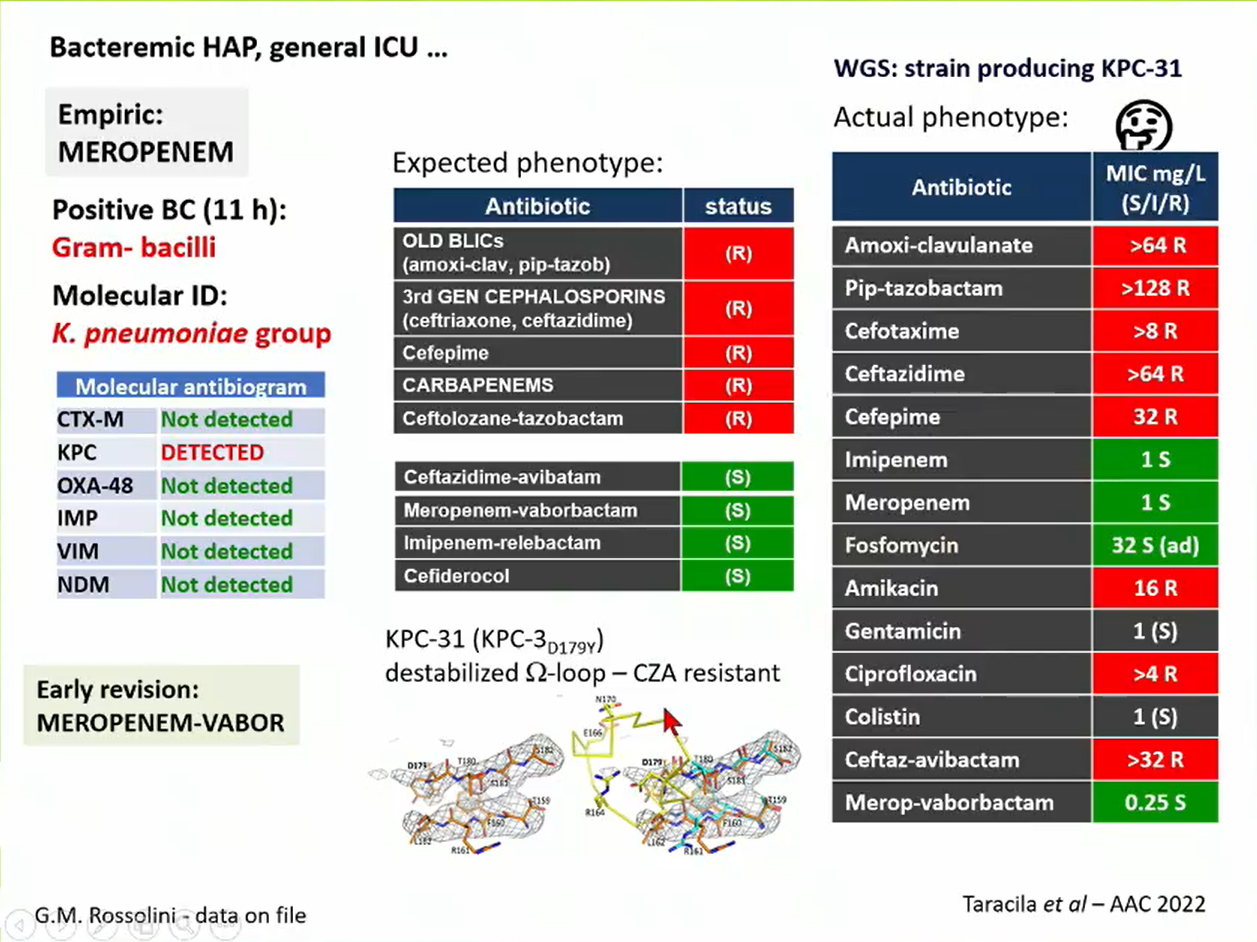 Taracila et al. – AAC 2022
G. Rossolini et al., ECCMID® 2023, Abs #EW006
Sepsis, onco-hematology (patient colonized by K. pneumoniae KPC+VIM+)
Empiric
LFIA test (from colony)
ID from culture (after 1d): K. pneumoniae 
Conventional antibiogram (after 2dd)
CEFTAZIDIME-AVIBACTAM
AZTREONAM
POSFOMYCIN
KPC: Positive
VIM: Negative
Positive BC: Gram-bacilli
Molecular ID: K. pneumoniae group 2h
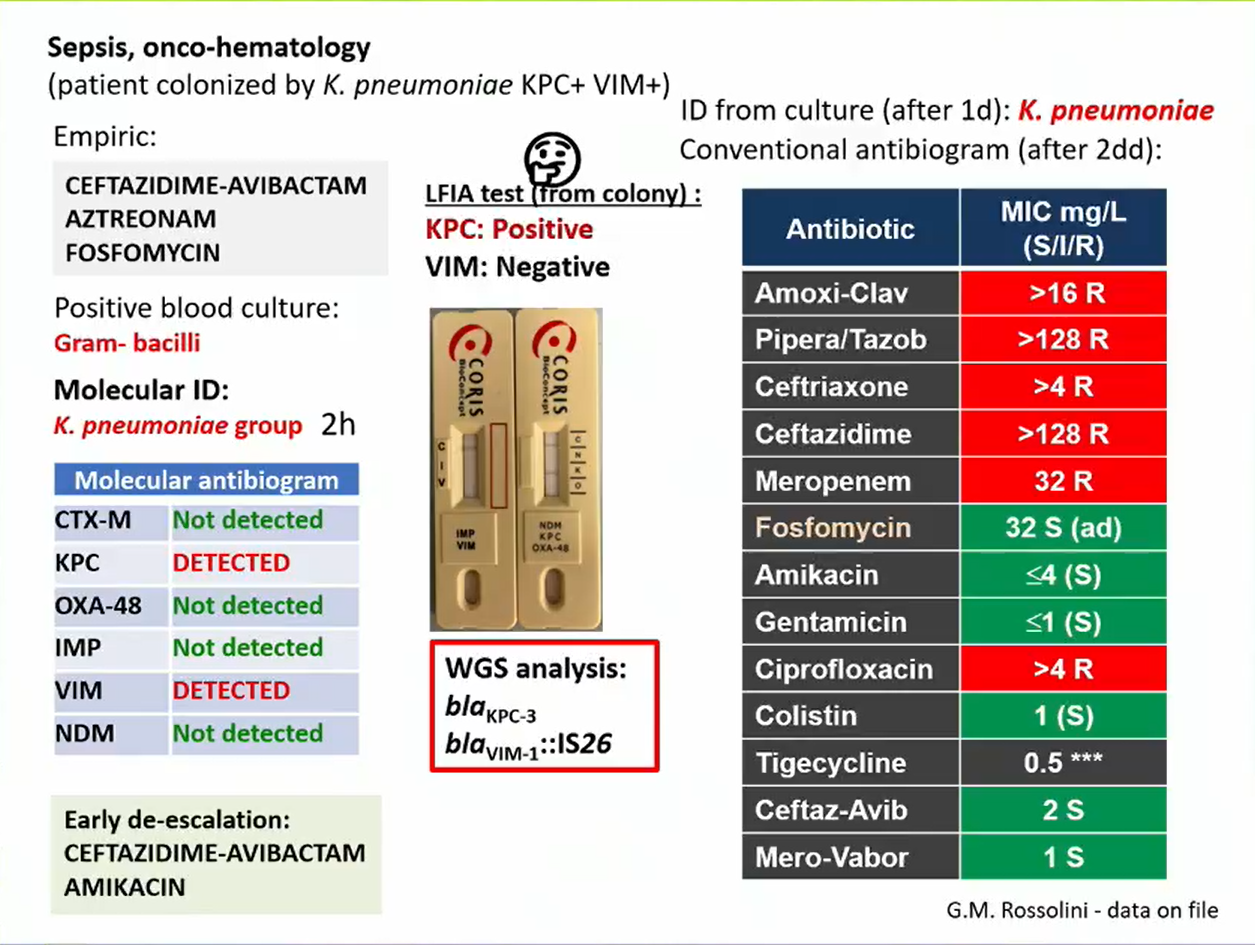 Early de-escalation:CEFTAZIDIME-AVIBACTAM
AMIKACIN
WGS analysis: bla KPC-3
blaVIM-1: IS26
G.M. Rossolini – data on file
G. Rossolini et al., ECCMID® 2023, Abs #EW006
Resistance to novel antibiotics and beta-lactamase inhibitors
Antibiotic regimens including vs not including cefiderocol for the treatment of carbapenem-resistant A. baumannii ventilator-associated pneumonia in intensive care unit: a propensity-weighted retrospective observational cohort study
E. Rando et al., ECCMID® 2023, Abs #E0166
Antibiotic regimens includind vs not-including cefiderocol for the treatment of carbapenem-resistant A. baumannii ventilator-associated pneumonia in intensive care unit: a propensity-weighted cohort study
Background and aim
Cefiderocol (FDC) role in CRAB-VAP is controversial. The study’s aim was to compare FDC-vs not-FDC-including regimens for CRAB-VAP.
Methods
Patients: 134 screened, 119 eligible with CRAB-VAP at A. Gemelli Hospital from September 2020 to December 2022. Primary outcome: 28-day all-cause mortality. Analysis: propensity score of receiving FDC and PS multiple logistic regression were created for risk factors for 28-day mortality using IPTW. Kaplan-Meier curves were calculated
Results
28-day mortality differed between the groups (p=0.023), as reported in Table 1. FDC was associated with 28-day survival (OR 0.46, 95% CI 0.24-0.88). Age (OR 1.05, 95% CI 1.00-1.09), SOFA score (OR 1.16, 95% CI 1.02-1.34), and septic shock (OR 3.98, 95% CI 1.65-10.30) were associated with 28-day mortality (Table 2). Kaplan-Meier curves significantly differed (p=0.038), as shown in Figure 1.
Conclusions
FDC regimens may represent valuable options for CRAB-VAP. Future RCTs are needed.
E. Rando et al., ECCMID® 2023, Abs #E0166
Antibiotic regimens includind vs not-including cefiderocol for the treatment of carbapenem-resistant A. baumannii ventilator-associated pneumonia in intensive care unit: a propensity-weighted cohort study
E. Rando et al., ECCMID® 2023, Abs #E0166
Figure 1. Survival curves
P=0.038
Days from CRAB-VAP onset
Antibiotic regimens:
Not-including cefiderocol
including cefiderocol
E. Rando et al., ECCMID® 2023, Abs #E0166
PS-adjusted multiple logistic regression for 28-day mortality
E. Rando et al., ECCMID® 2023, Abs #E0166
Novel resistance mechanisms
Occurrence of cefiderocol (CFDC) hetero-resistance in carbapenem-resistant Acinetobacter baumannii (CRAB) cells after exposure to human fluids
M. Ramirez et al., ECCMID® 2023, Abs #O0619
CRAB strains
Comparative transcriptional analysis of AMA40 and the IHC1 ans IHC2
Comparative biofilm formation of AMA40 and the IHC1 and IHC2
β-lactamases genes
****
Biofilms formation AMA40 and IHC
****
****
****
****
*
*
*
*
****
OD550mm/OD600mm
AMA40
NQR
AMA40 IHC1
AMA40 IHC2
AMA40
AMA40
IHC1
AMA40
IHC2
blaNDM-1
blaADC
carO
ompA
IHC1 and IHC2 strains produced a greater mass of biofilm than the parental AMA40
The expression of the genes associated with biofilm formation was increased:
Expression of csuAB, csuE, bfmR, csuB and pilT were increase in the IHC1 and IHC2 strain
blaNDM-1 and blaADC-2 were expressed at higher levels than AMA40
carO and ompA genes’ expression was reduced
Some iron-uptake system genes were up-regulated
M. Ramirez et al., ECCMID® 2023, Abs #O0619
CRAB strains
Susceptibility testing
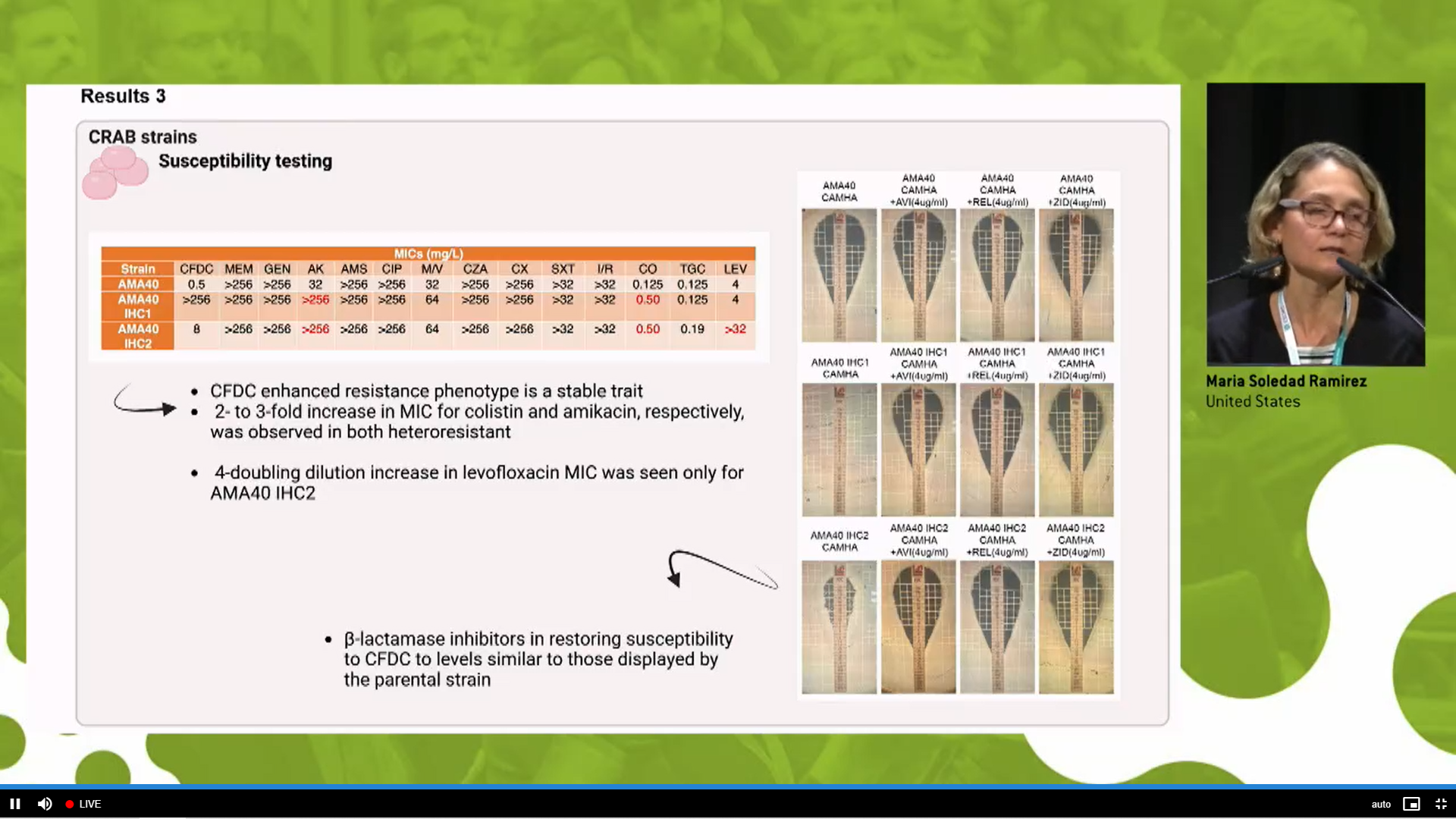 CFDC enhanced resistance phenotype is a stable trait
2-to 3-fold increase in MIC for colistin and amikacin, respectively, was observed in both heteroresistant
4-doubling dilution increase in levofloxacin MIC was seen only for AMA40 IHC2
β-lactamase inhibitors in restoring susceptibility to CFDC to levels similar to those displayed by the parental strain
M. Ramirez et al., ECCMID® 2023, Abs #O0619
Last line antibiotics against pan-drug resistant Gram-negative bacteria
Development of cefiderocol resistance during treatment in Klebsiella pneumoniae due to the association of fhuA, cirA and fiu mutations
L. Deroche et al., ECCMID® 2023, Abs #O0777
Investigation on cefiderocol resistance: prospective MICs
Method uses : Sensititre EUMDROXF (ThermoFisher)
EUCAST Breakpoint :  S ≤ 2 mg/L
EUCAST Warning (JANUARY 2022) : Several lots retraction due to false susceptibility to cefiderocol
“If you have bought any of these lots, then please ignore results for cefiderocol”
L. Deroche et al., ECCMID® 2023, Abs #O0777
Retrospective MICs
EUCAST Breakpoint : S ≤ 2 mg/L
L. Deroche et al., ECCMID® 2023, Abs #O0777
Whole Genome Sequencing on KP1, KP2 and KP3
Nanopore sequencing (MinION Mk1b, R9.4.1 flow-cell)
Bioinformatics: trycycler assembly, medaka polishing, kleborate, ResFinder 1
Genome comparison of KP2 and KP3 to KP1
1. Wick et al. – Genome Biology – 2021 ; Lam et al. – Nat Commun – 2021 ; Bortolaia et al. – JAC – 2020
2. Simner et al. – CID - 2021
L. Deroche et al., ECCMID® 2023, Abs #O0777
Last line antibiotics against pan-drug resistant Gram-negative bacteria
Change in Klebsiella pneumoniae susceptibility profile after the arrival of ceftazidime-avibactam in Argentina: an ecological nightmare
P. Favier et al., ECCMID® 2023, Abs #O0778
Change in Klebsiella pneumoniae susceptibility profile after the arrival of ceftzidime-avibactam in Argentina : results
100
100
P1
P2
P1
P2
OR 0.5
[0.3-0.9] p<0.05
80
80
60
60
OR 0.5
[0.3-0.8] p<0.01
KPN Resistance mechanism %
Susceptibility %
OR 1.7
[1.1-2.8] p<0.05
OR 1.8
[1.1-3.1] p<0.01
40
40
67.9
53.5
40.7
38.5
20
20
39.5
28.0
25.2
24.1
0
0
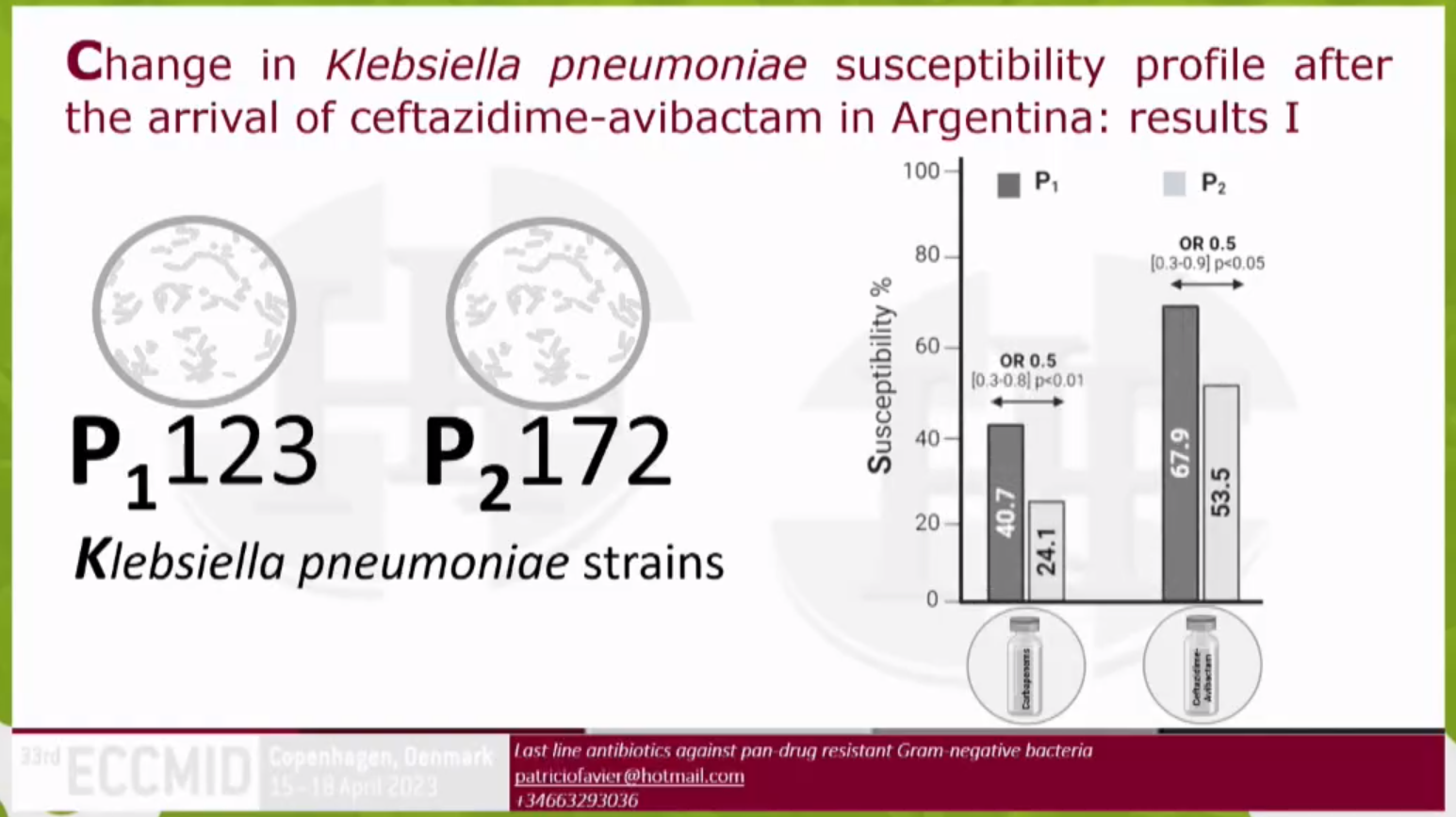 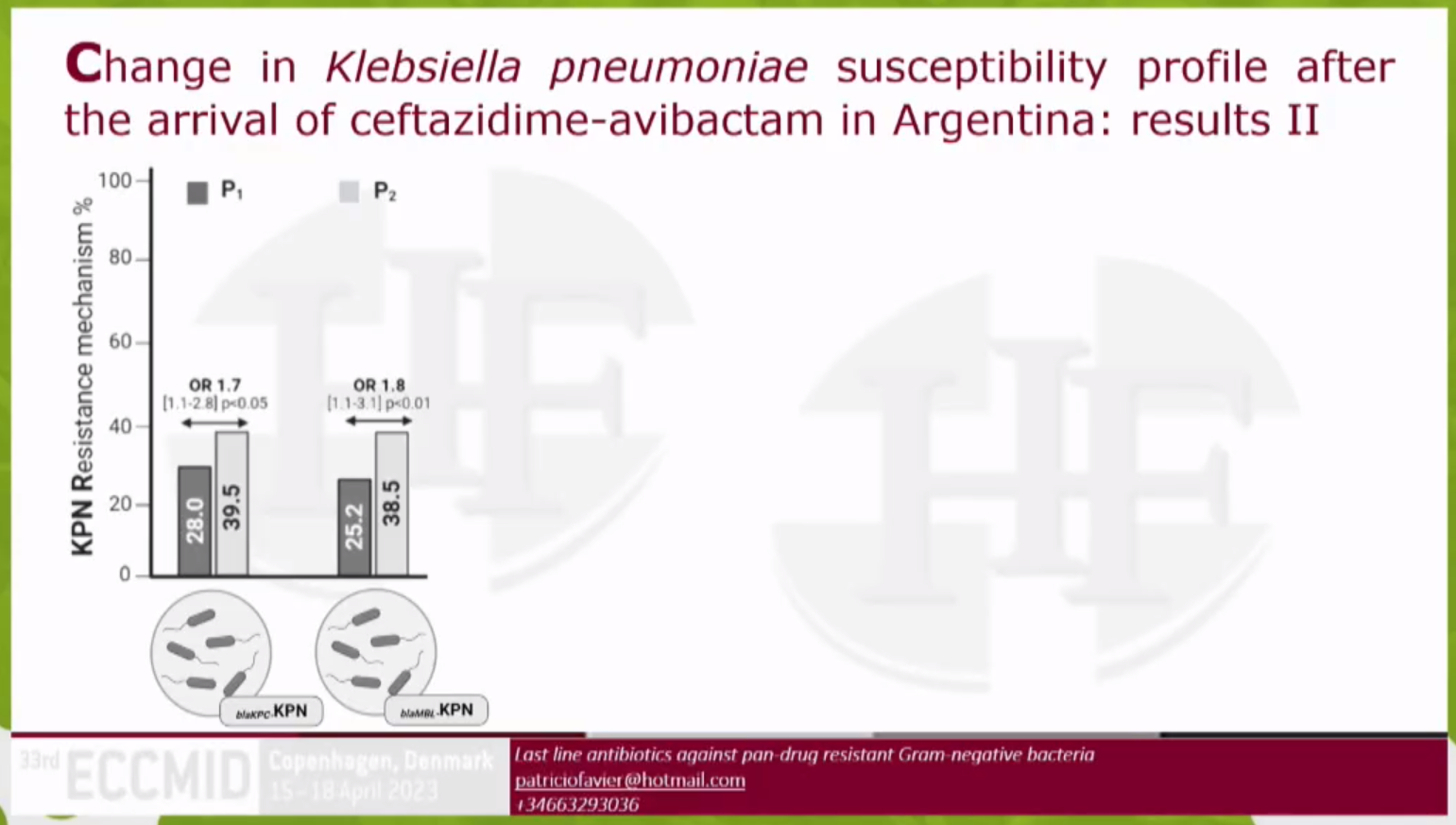 P. Favier et al., ECCMID® 2023, Abs #O0778
Last line antibiotics against pan-drug resistant Gram-negative bacteria
Evaluation of various antibiotic combinations by in vitro time-kill assays against colistin-heteroresistant Klebsiella pneumoniae
S. Rajakani et al., ECCMID® 2023, Abs #O0779
Klebsiella pneumoniae hétérorésistante : quelles associations avec la colistine ?
Meropenem
(23 mg/L)
Imipenem
(26 mg/L)
Gentamicin
(16 mg/L)
Amikacin
(64 mg/L)
Tigecycline
(1 mg/L)
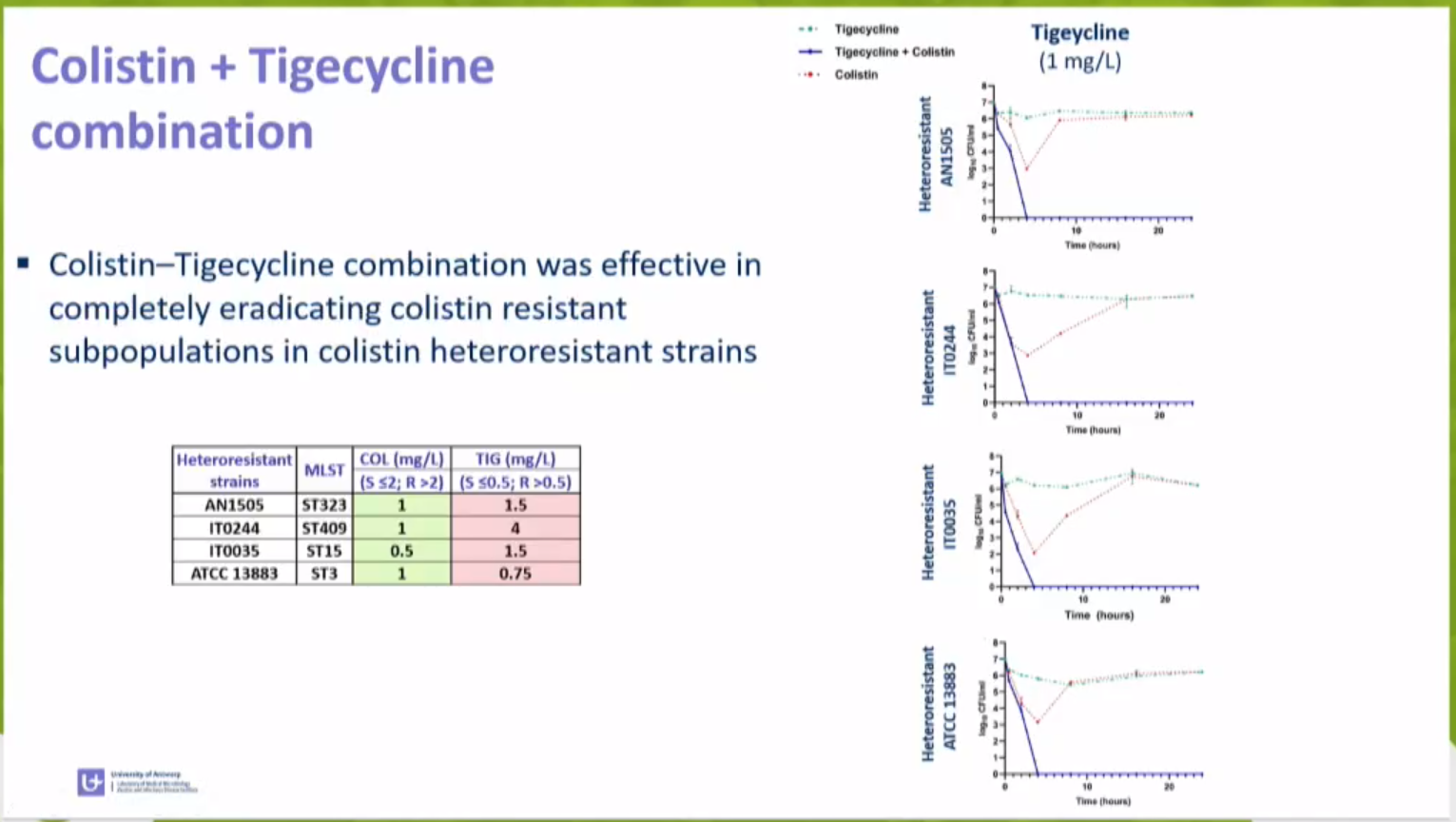 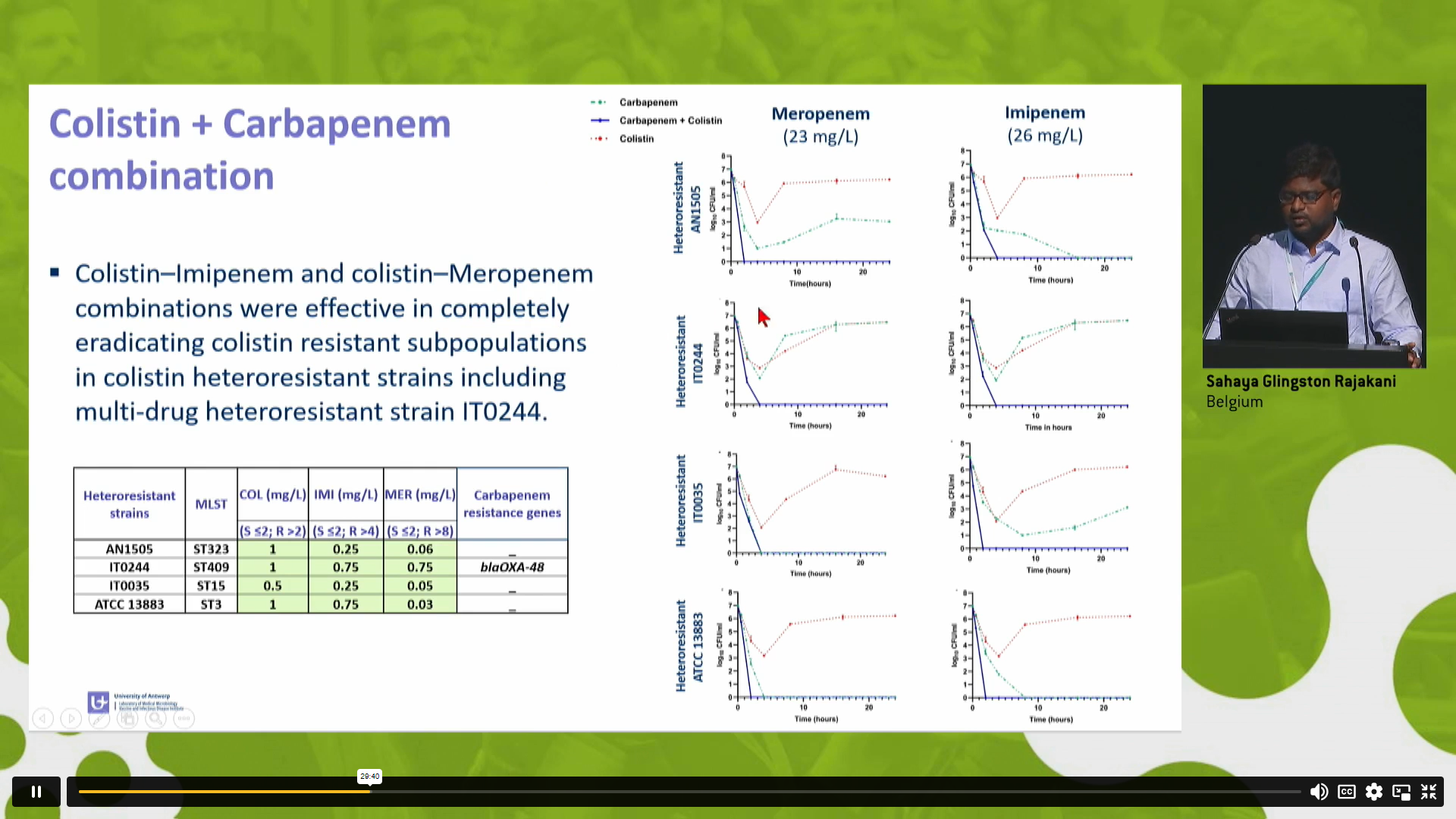 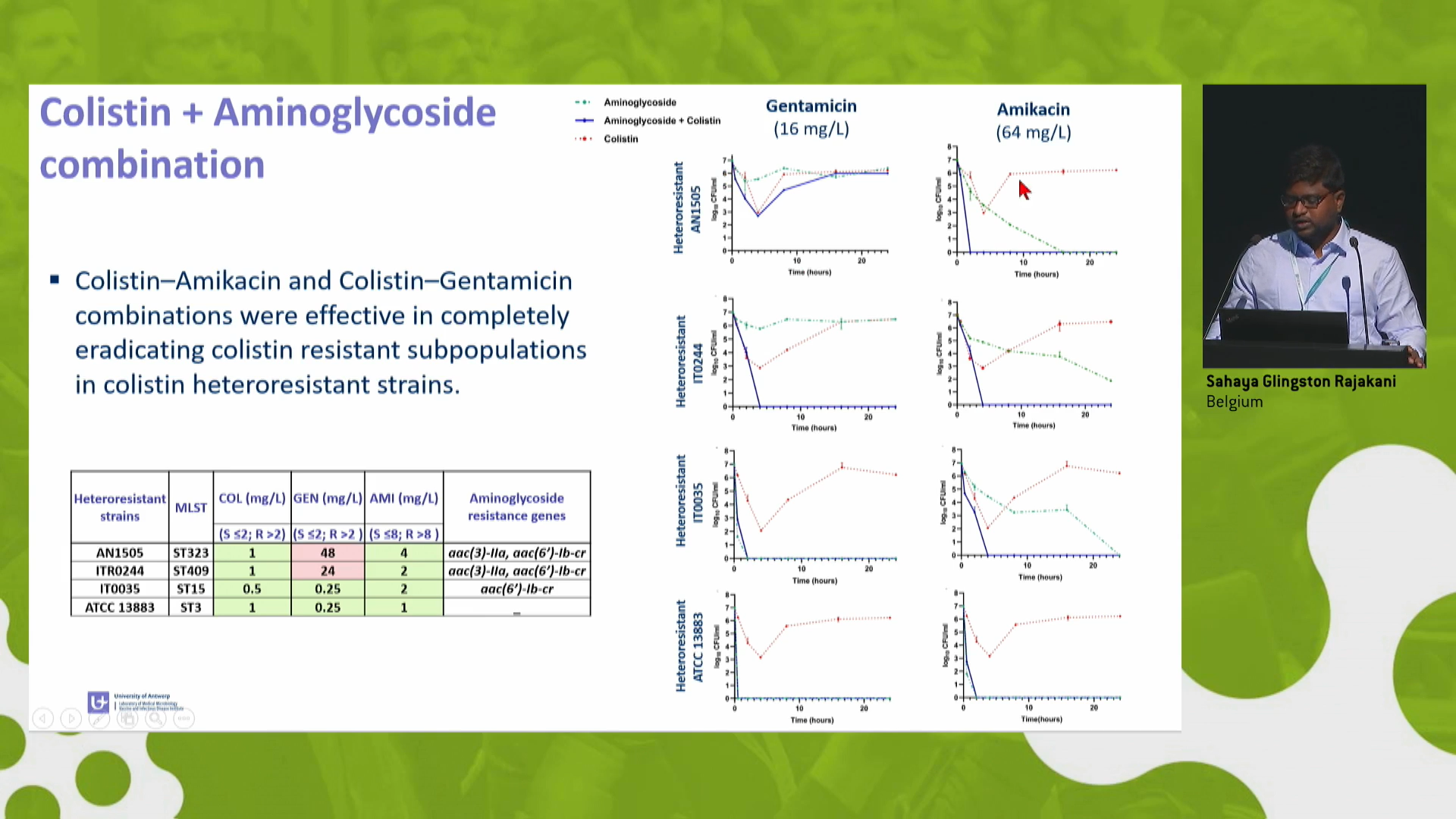 Heteroresistant
AN1505
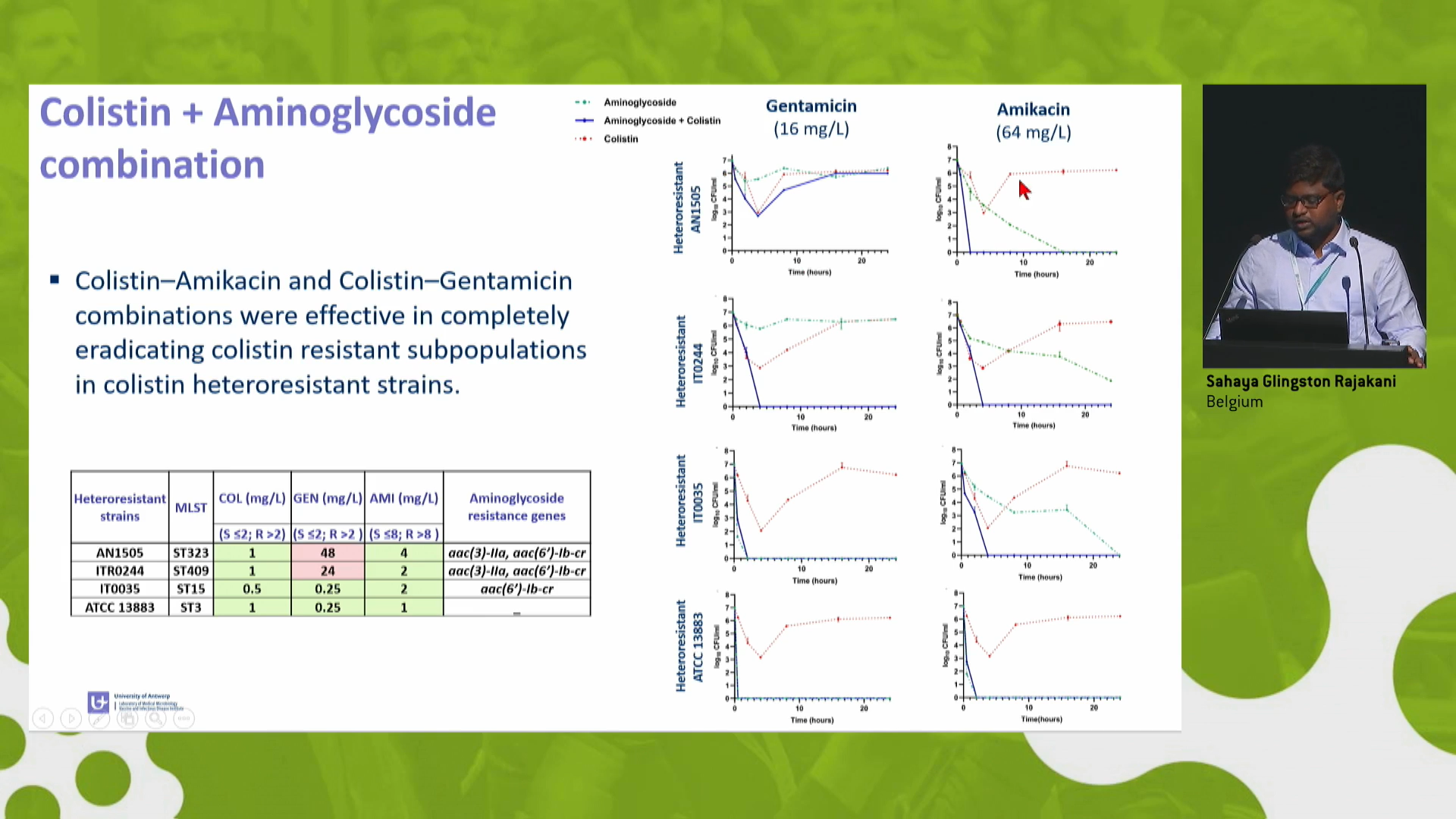 Heteroresistant
IT0244
Heteroresistant
IT0035
Heteroresistant
ATCC 13883
Carbapenem
Carbapenem + Colistin
Colistin
S. Rajakani et al., ECCMID® 2023, Abs #O0779
Last line antibiotics against pan-drug resistant Gram-negative bacteria
In vitro dynamics and mechanisms of cefiderocol resistance development in Pseudomonas aeruginosa including XDR high-risk clones
M.A Gomis Font et al., ECCMID® 2023, Abs #O0780
Results
Characterization of cefiderocol resistant mutants
M.A Gomis Font et al., ECCMID® 2023, Abs #O0780
Last line antibiotics against pan-drug resistant Gram-negative bacteria
blaGES-52, a novel GES-type β-lactamase conferring resistance to ceftazidime/avibactam and ceftolozane/tazobactam combinations in Pseudomonas aeruginosa
M. Sadek et al., ECCMID® 2023, Abs #O0781
GES-52: Nouveaux mécanismes de résistance chez Pseudomonas aeruginosa
MIC (mg/L)
TIC, ticarcillin; CTX, cefotaxine; FEB, cefepime; FOX, cefoxitin; FDC, cefiderocol; ATM, aztreonam/avibactam; IPM, imipenem;I-R, imipenem/relebactam; MEM, meropenem; MVB, meropenem/vaborbactam; CAZ, ceftazidime; CZA, ceftazidime/avibactam; C/T, ceftolozane/tazobactam
M. Sadek et al., ECCMID® 2023, Abs #O0781
Last line antibiotics against pan-drug resistant Gram-negative bacteria
Significance of cefiderocol heteroresistance in patients with severe infections by carbapenem-resistant Acinetobacter baumannii: a retrospective clinical and microbiological study
M. Falcone et al., ECCMID® 2023, Abs #O0782
Results: Study Population
14,3%
21,4%
BSI
21,4%
HAP/VAP
SSTI in burn
Others
42,9%
COPD chronic obstructive pulmonary disease; CRAB carbapebem resistant Acinetobacter baumannii; ICU intensive care unit; HAP/VAP hospital acquired/ventilator associated penumonia; SSTI skin and soft tissue infections; FDC cefiderocol
M. Falcone et al., ECCMID® 2023, Abs #O0782
Results: Population Analysis Profile (PAP) at Pittsburgh University
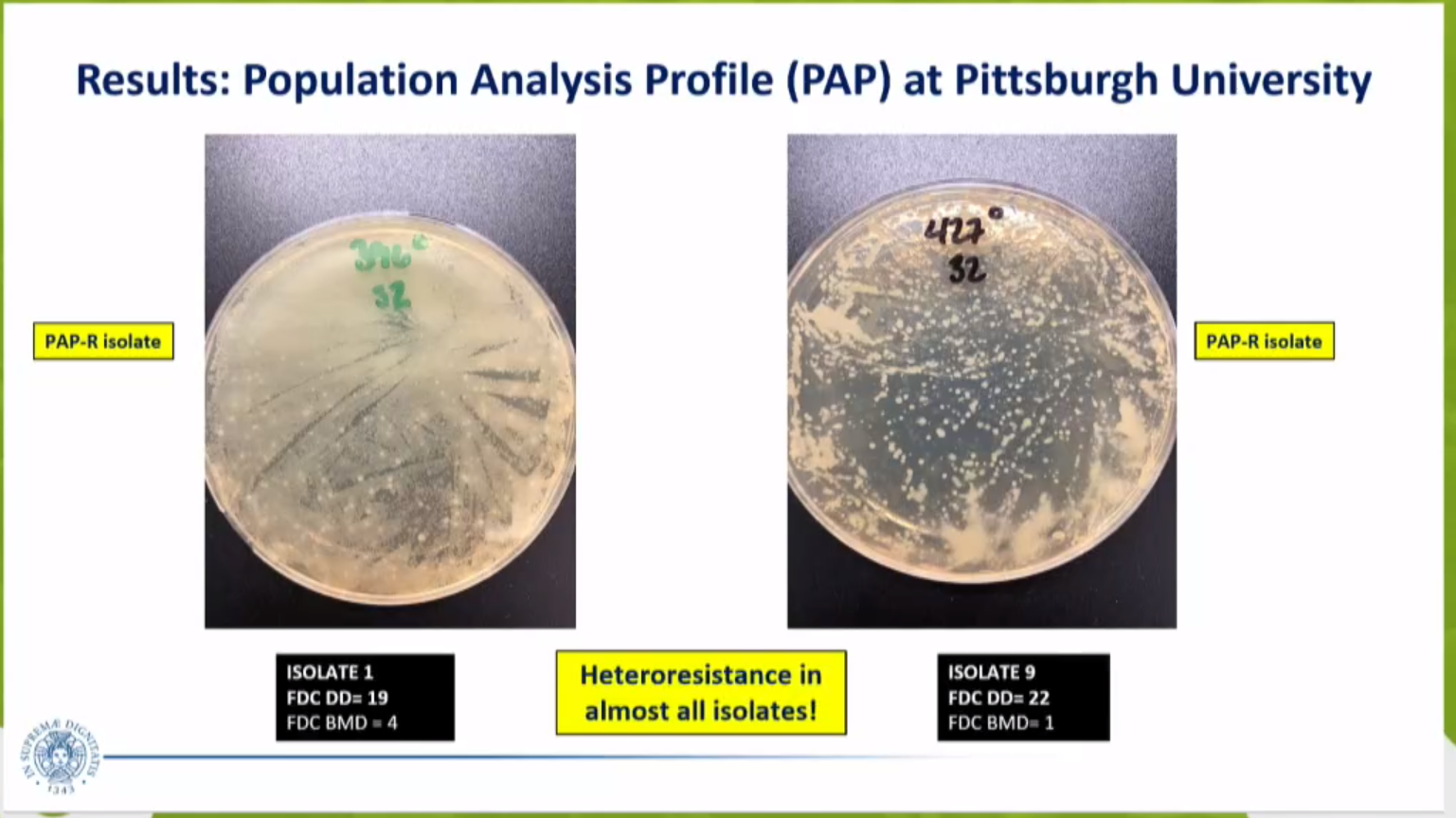 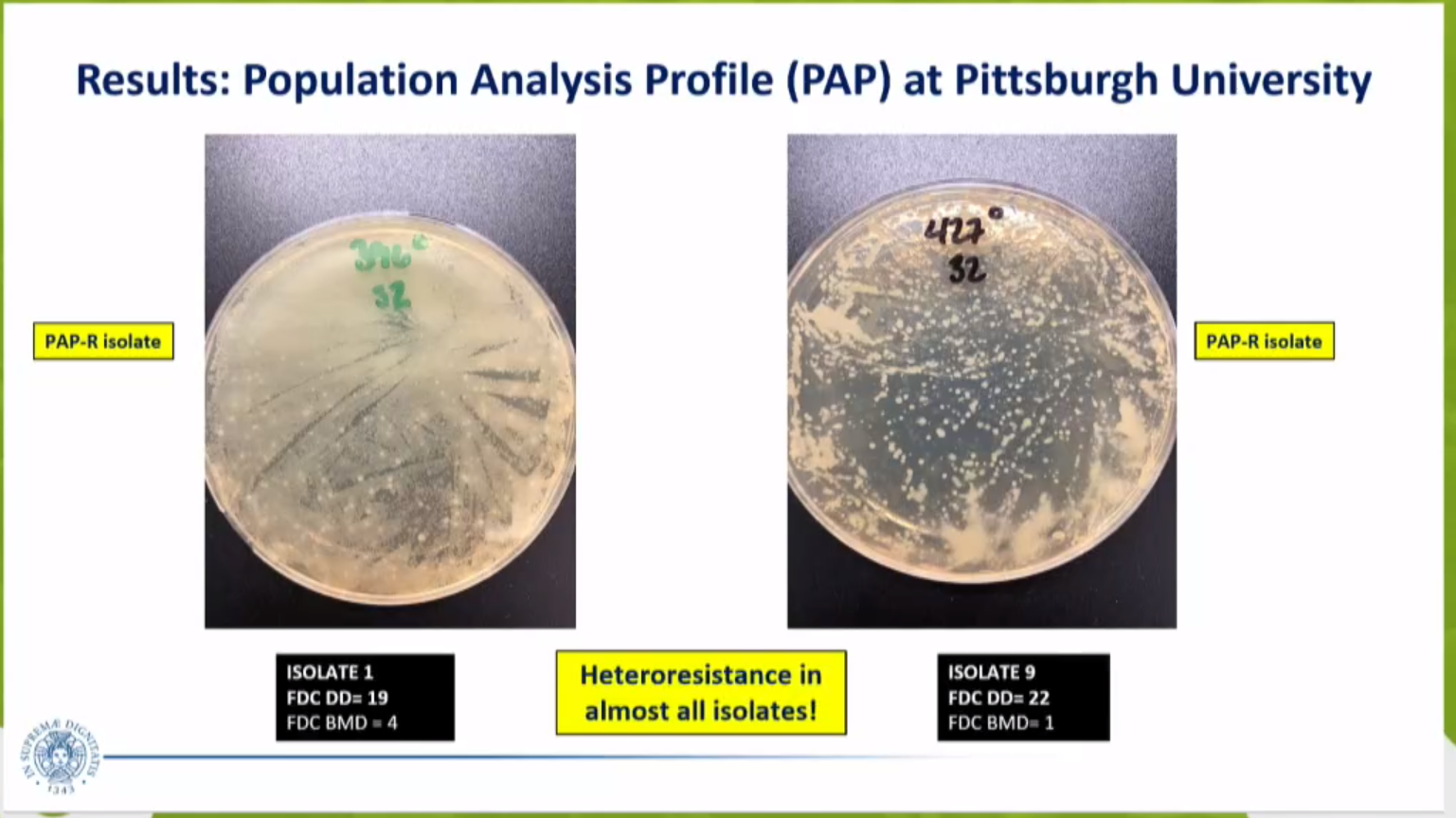 PAP-R isolate
PAP-R isolate
Isolate 1
FDC DD = 19
FDC BMD = 4
Heteroresistance in almost all isolates!
Isolate 0
FDC DD = 22
FDC BMD = 1
M. Falcone et al., ECCMID® 2023, Abs #O0782
Rapid phenotypic AST for Gram-negative rod
Performance evaluation of the UMIC cefiderocol to determine MIC in Gram-negative bacteria
L. Dortet et al., ECCMID® 2023, Abs #O0964
Only BMD remains accurate for cefiderocol susceptibility testing
Reference method = broth microdilution (BMD) in Iron-depleted CAMHB
Time-consuming
Not appropriate for the daily workflow

Disk diffusion (validated by EUCAST)
Large ATU : > 20% of CRE that have to be confirmed by BMD
Performances vary significantly depending on the combinations of MH and disc manufacturers

MIC Strip: Huge underestimation of the MIC
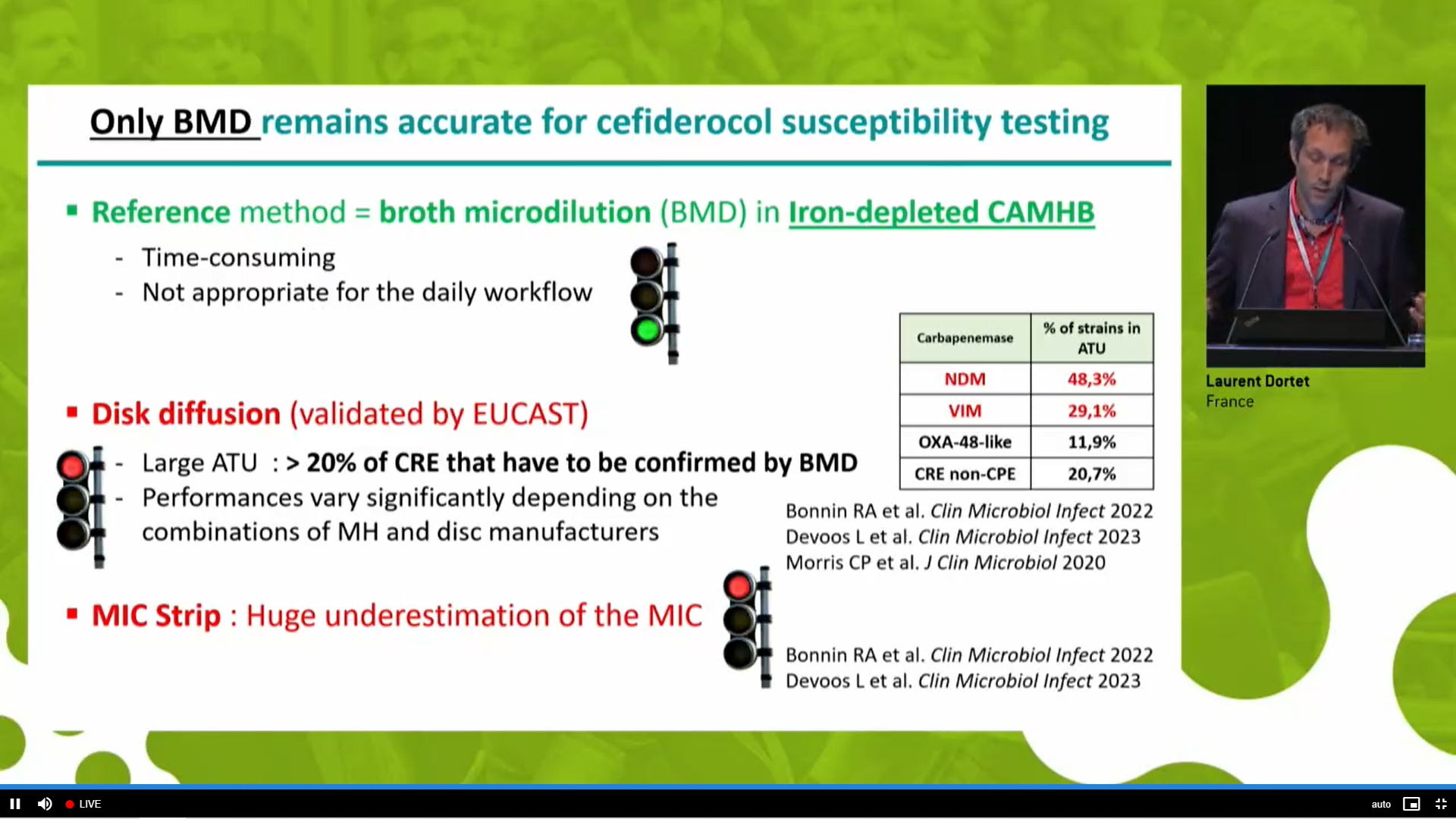 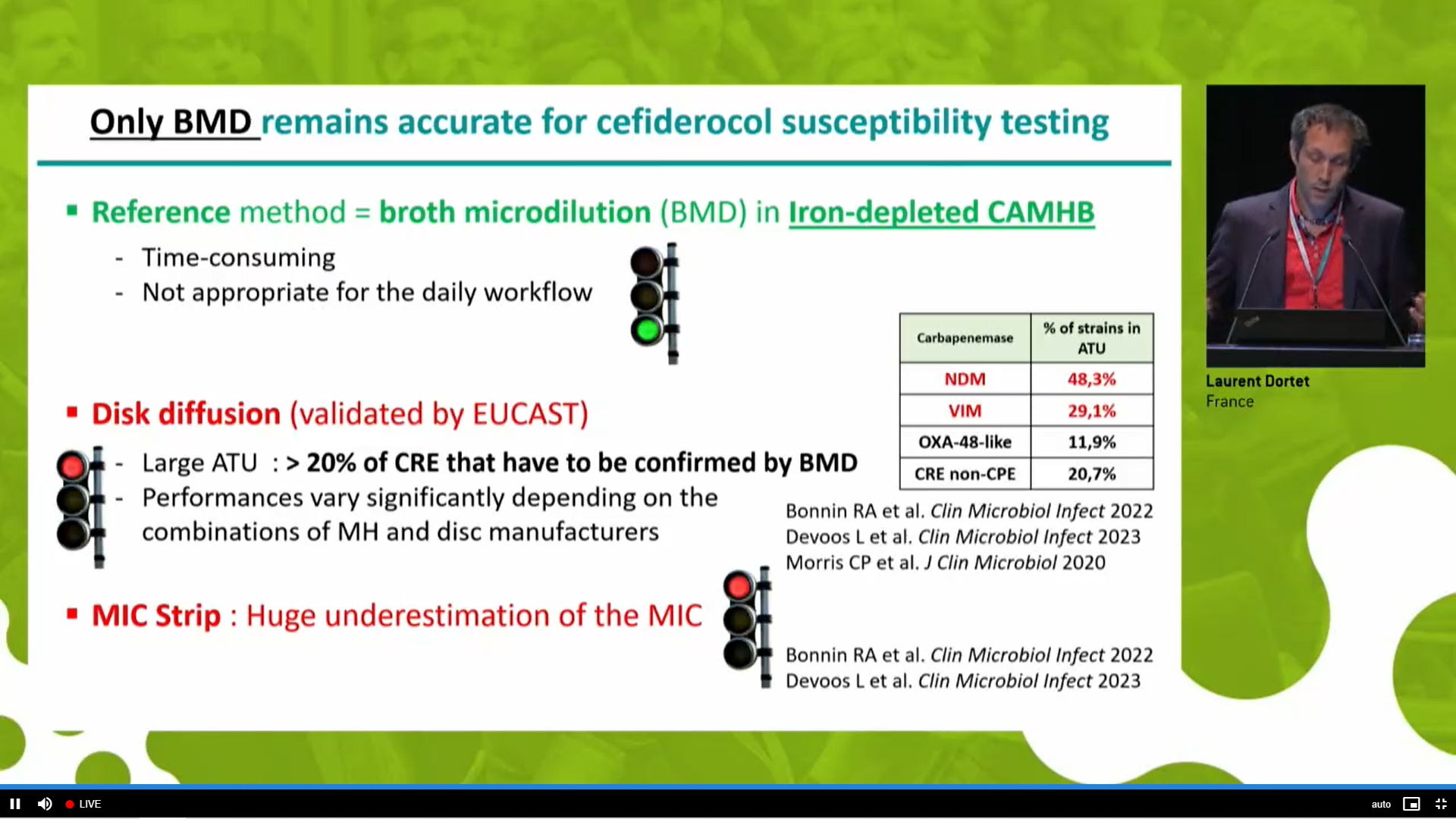 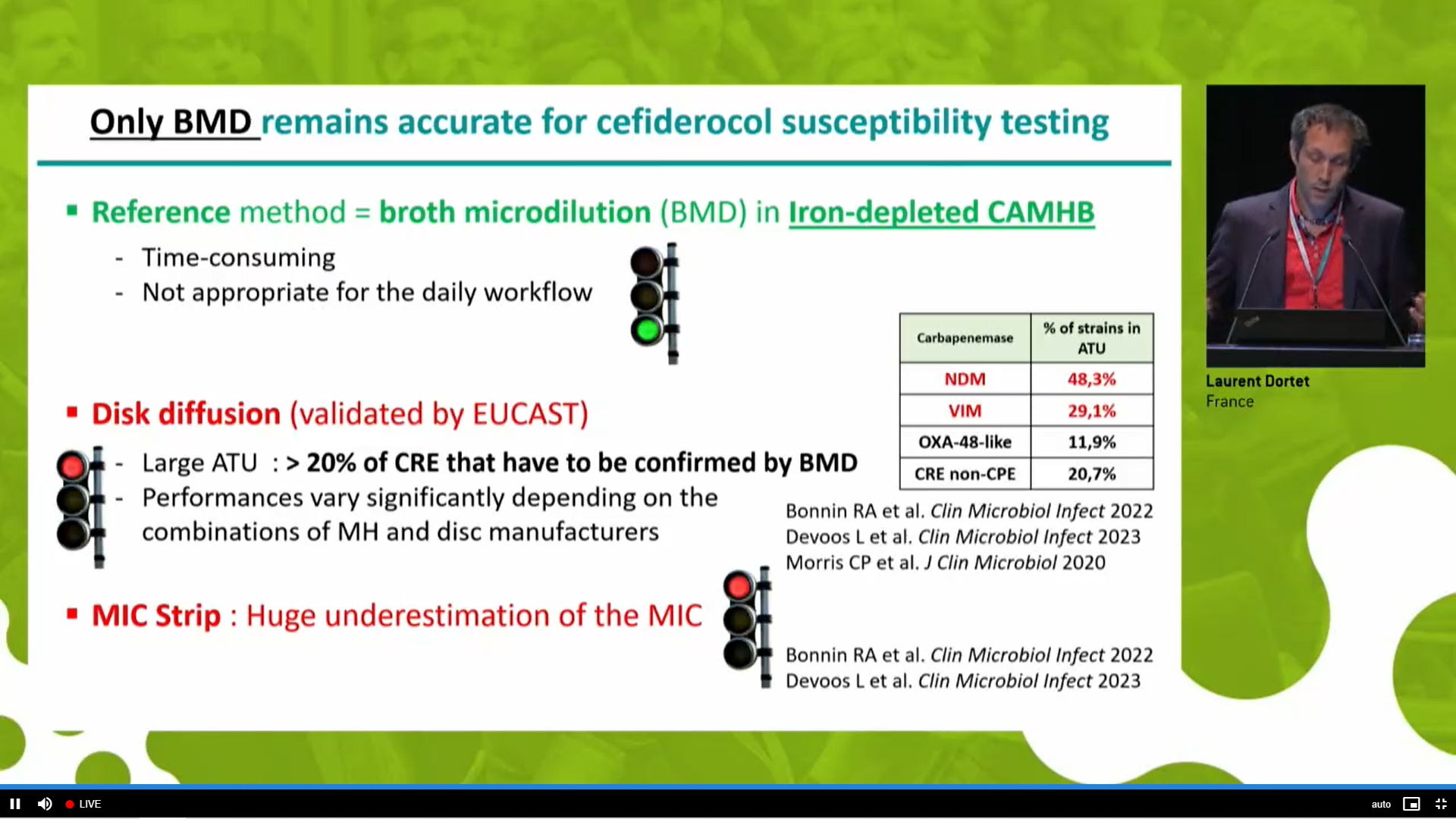 Bonnin RA et al. Clin Microbiol Infect 2022
Devoos L et al. Clin Microbiol Infect 2023
Morris CP et al. J Clin Microbiol 2020
L. Dortet et al., ECCMID® 2023, Abs #O0964
Clinical performances
Gram negative bacilli (n=283)
Enterobacterales (n=180)
Non fermenters (n=103)
UMIC (mg/L)
UMIC (mg/L)
UMIC (mg/L)
Reference
Reference
Reference
(86.9%-93.7%)
(86.7%-94.9%)
(81.9%-93.9%)
(82.2%-91.8%)
(82.2%-91.8%)
(87.9%-93.3%)
L. Dortet et al., ECCMID® 2023, Abs #O0964
Validation criteria according to ISO 20776-2:2021 : EA ≥ 90%, -30% ≤ bias ≤ +30%
The use and misuse of MICs in patient management
When are MIC values not helpful?
G. Kahlmeter et al., ECCMID® 2023, Abs #SY187
MIC values are not useful
1. When incorrect
Poor reproducibility (random error)
Inaccurate (systematic error)
General bias
On-sided bias
2. When truncated (incomplete concentration series)
3. When inside the wild type distribution (representing a false discrimination)
G. Kahlmeter et al., ECCMID® 2023, Abs #SY187
In summary
One advantage of phenotypic susceptibility testing is that it is quantitative – one organism can be considered more sensitive to a defined agent than another organism.
However, with MIC-values inside the wild type, quantitative comparisons are meaningless. The difference between isolates is small and poor reproducibility obviates discrimination between them.
Thus, an MIC inside the wild type is useful only to confirm that the organism is a wild type organism. This is why defining the wild type distribution and the ECOFF is important and why EUCAST breakpoints do not split wild type distributions of important target organisms.
There is no discernable correlation between outcome and MIC for isolates belonging to the wild type distribution.
The biological variation inside the wild type distribution, related to the antimicrobial agent and not to other biological traits, is not known.
The ECOFF is by EUCAST considered the relevant MIC-value for predictions involving strains devoid of resistance mechanisms.
G. Kahlmeter et al., ECCMID® 2023, Abs #SY187
The use and misuse of MICs in patient management
When are MICs important?
V. Cattoir et al., ECCMID® 2023, Abs #SY187
Conclusion
Real-life situations for which MIC determination can be recommended:
Adapted from Magréault et al. Antibiotics 2022
V. Cattoir et al., ECCMID® 2023, Abs #SY187
Unusual resistance and new antimicrobials for difficult to treat anaerobic infections
Gram-positive cocci and other less commonly isolated anaerobes
A. Veloo et al., ECCMID® 2023, Abs #SY226
Distribution genera
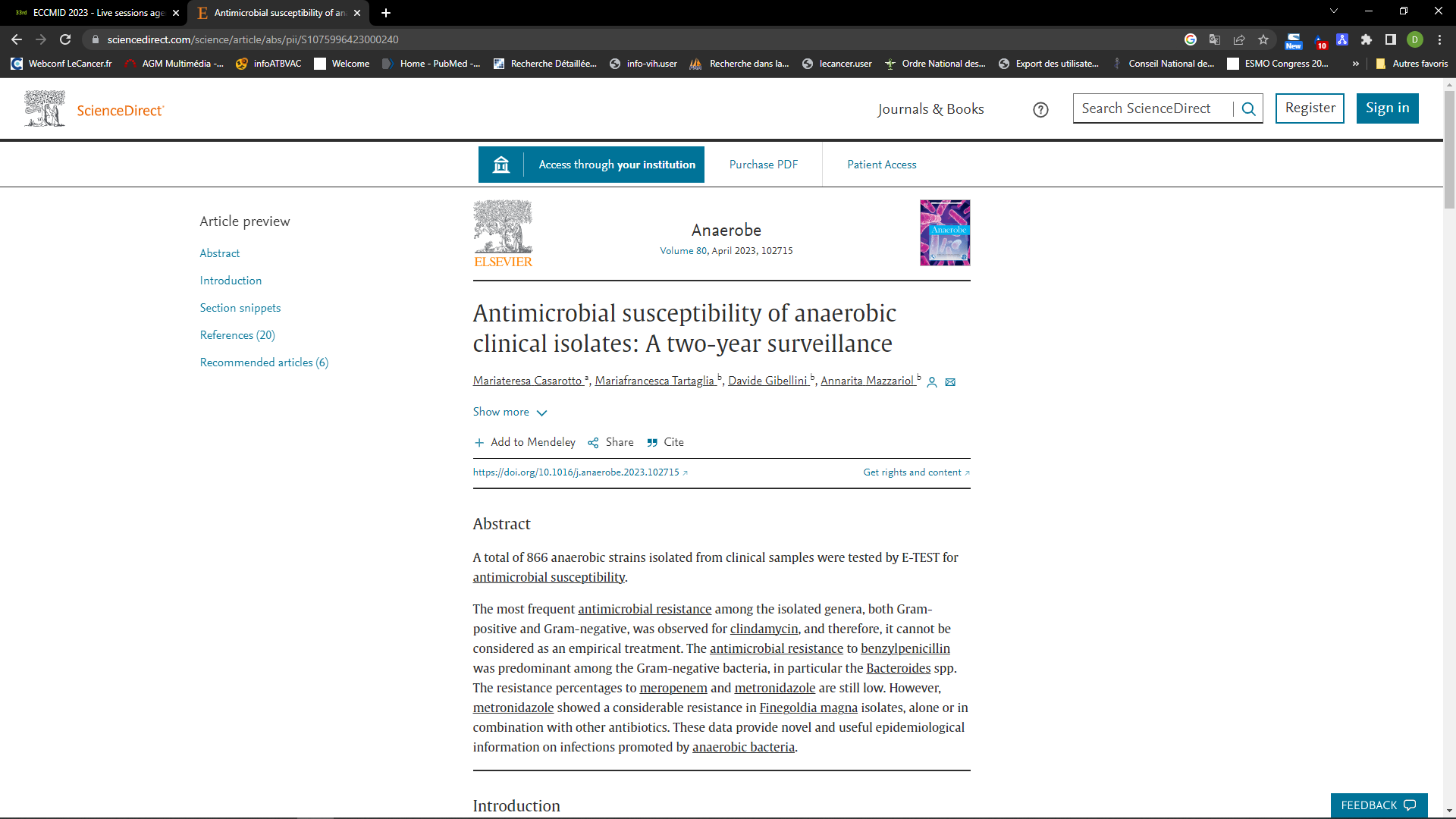 Distribution genera UMCG (2022)
Distribution GPACs
Table 1
Genera  distribution among the analyzed isolates.
** Bilophila, Dialister, Atopobium, Eggerthella, Bifidobacterium etc.
A. Veloo et al., ECCMID® 2023, Abs #SY226
Unusual resistance and new antimicrobials for difficult to treat anaerobic infections
Clostridia
L. Dubreuil et al., ECCMID® 2023, Abs #SY226
Good job from EUCAST, EDL, ARU, ESGARAI !Still in progress !
Clostridium perfringens
Clostridioides difficile
L. Dubreuil et al., ECCMID® 2023, Abs #SY226
Unusual resistance and new antimicrobials for difficult to treat anaerobic infections
Alternative antibiotics to treat anaerobic infection
O. Join-Lambert et al., ECCMID® 2023, Abs #SY226
Evolution of Antimicrobial Susceptibility rates: ESGAI ANAEBACT STUDY
Gram positive anaerobes
Anaerobic Gram positive cocci
Cutibacterium
Parvimonas
2012
2012
2012
2018
2018
2018
% OF SUSCEPTIBLE ISOLATES
% OF SUSCEPTIBLE ISOLATES
% OF SUSCEPTIBLE ISOLATES
CU
CU
CU
AMC-CLAV
AMC-CLAV
AMC-CLAV
PIP-TAZ
PIP-TAZ
PIP-TAZ
CARB
CARB
CARB
MTR
MTR
MTR
Clindamycin resistance rates are high but vary according to GPAC species
Metronidazole resistance rate: 10% for non Parvimonas anaerobic Gram positive cocci
(Cutibacterium: intrinsic resistance to metronidazole
O. Join-Lambert et al., ECCMID® 2023, Abs #SY226
Late-breaking trial results for COVID and other viral infections
Remdesivir reduces readmission in immunocompromised adult patients hospitalised with COVID-19
G. Rikisha et al., ECCMID® 2023, Abs #O0427
Results: 30- and 60-day All-cause Readmission in the Overall Cohort
Rate of readmission per PY
Risk of readmission
Favors RDV
Does not favor RDV
RDV
N = 2332
Comparator
N = 2332
Rate 
(per 10 PYs)
Rate 
(per 10 PYs)
Events
Events
HR (95% CI)
30-day readmission
351.4
234.6
1722
1572
0.84 (0.82-0.87)
60-day readmission
0.84 (0.79-0.97)
1614
200.2
134.5
1762
0,7
0,8
0,9
1,0
1,1
1,2
RDV was associated with a statistically significant reduction in 30- and 60-day all-cause readmission rates in patients hospitalised with COVID-19
RDV, remdesivir; HR, hazard ratio; CI, confidence interval; PY, patient-year
G. Rikisha et al., ECCMID® 2023, Abs #O0427
Results: 30- and 60-day All-cause Readmission Across Variants
Risk of readmission
Rate of readmission per PY
Favors RDV
Does not favor RDV
RDV
N = 2332
Comparator
N = 2332
Rate 
(per 10 PYs)
Rate 
(per 10 PYs)
Events
Events
HR (95% CI)
30-day readmission
334.2
277.5
234
222
0.89 (0.80-0.93)
Omicron
(December 2021 to February 2022)
60-day readmission
0.87 (0.81-0.93)
230
199.1
164.2
239
30-day readmission
0.86 (0.79-0.92)
322
387.7
Delta
(June 2021 to 
November 2021)
268.3
349
60-day readmission
223.1
0.84 (0.71-0.96)
324
357
147.2
0,7
0,8
0,9
1,0
1,1
1,2
RDV was associated with a statistically significant reduction in 30- and 60-day all-cause readmission rates in patients hospitalised with COVID-19 across the Delta on Omicron variants
RDV, remdesivir; HR, hazard ratio; CI, confidence interval; PY, patient-year
G. Rikisha et al., ECCMID® 2023, Abs #O0427
Novel strategies for anti-COVID treatment: still a challenge
Neutralisation capacity of clinically relevant monoclonal antibodies against currently circulating SARS-CoV-2 variants
A. Konnova et al., ECCMID® 2023, Abs #O1117
Recommended mAbs for infections with Omicron sub-variants
Table 1. Recommended mAbs for the treatment of infections with different Omicron sub-variants.
We stratified neutralisation responses into six equal groups based on the neutralization capacity using the Sturge’s rule

Non-overlapping capacity to neutralize different variants as well as the preferred mAb for an infection with each of the studied variants are demonstrated in this table
Studied mAbs were given a score based on the mean %inhibition as: very poor (« ± »; <8%), poor (« + »;8 - <16%), good (« ++ »;16-24%), strong (« +++ »;24 - <32%), very strong (« ++++ »;32 - <40%) and excellent (>40%). The therapeutic mAb of choice for each Omicron VOC is highlighted in green. When there is no preferred mAb of choice due to poor neutralization capacity, mAbs are highlighted in light green.
A. Konnova et al., ECCMID® 2023, Abs #O1117
Day 30 survival probability
0.120
0.008
0.208
Survival probability (%)
Log-rank test p=0.026
Days from COVID-19 diagnosis
Number of patients at risk
A. Konnova et al., ECCMID® 2023, Abs #O1117
Novel strategies for anti-COVID treatment: still a challenge
Remdesivir is associated with decreased mortality in hospitalised COVID-19 patients requiring high-flow oxygen in the United States
E. Mozafari et al., ECCMID® 2023, Abs #O1120
Adjusted analysis
Among patients on HFO/NIV upon admission, RDV had significantly lower mortality risk compared to non-RDV across all VOC periods
0.4
0.6
0.8
1.0
1.2
Favors RDV
Favors Non-RDV
Note: estimates adjusted for age, admission month, admission venue (ICU vs general word), and baseline treatments (anticoagulant, convalescent plasma, corticosteroids, baricitinib, tocilizumab)
E. Mozafari et al., ECCMID® 2023, Abs #O1120
Adjusted analysis
Consistent mortality reduction with RDV observed for all levels of supplemental oxygenation requirements across all VOC periods
Favors RDV
Favors RDV
Favors RDV
Favors Non-RDV
Favors Non-RDV
Favors Non-RDV
Note: estimates adjusted for age, admission month, admission venue (ICU vs general word), and baseline treatments (anticoagulant, convalescent plasma, corticosteroids, baricitinib, tocilizumab)
E. Mozafari et al., ECCMID® 2023, Abs #O1120
Adjusted analysis
RDV also showed a consistent benefit among patients not reporting supplementary oxygen upon admission
0.8
1.2
0.4
1.0
0.6
Favors Non-RDV
Favors RDV
Note: estimates adjusted for age, admission month, admission venue (ICU vs general word), and baseline treatments (anticoagulant, convalescent plasma, corticosteroids, baricitinib, tocilizumab)
E. Mozafari et al., ECCMID® 2023, Abs #O1120
Diagnostic microbiology
Syndromic testing for infectious disease in LMICs settings: challenges and opportunities
Syndromic testing for the diagnosis of respiratory infections
J.P. Torres et al., ECCMID® 2023, Abs #SY001
Routine molecular point-of-care testing for respiratory viruses in adults presenting to hospital with acute respiratory illness (ResPOC): a pragmatic, open-label, randomised controlled trial
Data are n (%) or mean (SD). POCT-point-of-care testing. *Adjusted for in-hospital mortality. †Defined as ≥7 days (adjusted for in-hospital mortality)
Table 4: Length of hospital stay
Nathan J Brendish et al., Lancet Respir Med 2017;5:401-411
J.P. Torres et al., ECCMID® 2023, Abs #SY001
Lower respiratory tract infections (LRTI) due to other respiratory viruses during the SARS-COV-2 pandemic in a pediatric hospital in China
Respiratory viral co-infections in LRTI – hospitalized children
2%
4%
11%
5%
Ony 13% of the LRTI episodes received antibiotics (vs ≈ 30-40% historical use)
… But this study was not a RCT
Silva P, Torres JP et al. ESPID 2022, Athens, Greece
J.P. Torres et al., ECCMID® 2023, Abs #SY001
Impact of early multiplex FilmArray Respiratory Pathogen Panel (RPP) assay on hospital length of stay in pediatric patients younger than 3 months admitted for fever or sepsis workup
Retrospective, 0-3m inpatients 
Respiratory Panel ≤ 48h after admission
N=176
53% (+) respiratory virus
60
50
40
Lenght of stay
30
20
10
0
RSV
Days of Antibiotics
Parainfluenza Type 3
Parainfluenza Type 2
Parainfluenza Type 4
Parainfluenza Type 1
Bordetella Pertussis
FluA H3N2
Coronavirus C43
Mycoplasma Pneumoniae
Coronavirus NL63
Coronavirus HKU1
Coronavirus 229E
Chlamydia Pneumoniae
FluA
Adenovirus
FluA H1N1
Rhinovirus/Enterovirus
FluA H1N1 2009
Metapneumovirus
FluB
Clinical Pediatrics (Phila) 2017: 1-3
J.P. Torres et al., ECCMID® 2023, Abs #SY001
Syndromic testing for infectious disease in LMICs settings: challenges and opportunities
Performance of a rapid diagnostic test for the detection of enteric pathogens in children admitted to hospital with diarrhoea
T. Ochoa et al., ECCMID® 2023, Abs #SY001
Pathogen-specific attributable fractions of hospitalised diarrhoea in children less than 5 years of age in 2017–2018 in Global Pediatric Diarrhea Surveillance both overall and by geographic region.
Overall
Southeast Asia and Oceania
East Asia
West Africa
Central and Western Asia
East and Southern Africa
Central America
South America
Eastern Europe
South Asia
SALMONELLA
SALMONELLA
C. JEJUNI/COLI
C. JEJUNI/COLI
ASTROVIRUS
ASTROVIRUS
CRYPTOSPORIDIUM
CRYPTOSPORIDIUM
ETEC
ETEC
SAPOVIRUS
SAPOVIRUS
ADENOVIRUS 40/41
ADENOVIRUS 40/41
NOROVIRUS
NOROVIRUS
SHIGELLA
SHIGELLA
ROTAVIRUS
ROTAVIRUS
Pathogen-specific attributable fractions of hospitalised diarrhoea in children less than 5 years of age in 2017–2018 in Global Pediatric Diarrhea Surveillance both overall and by geographic region. Within each grouping and pathogen to attributable fractions were weighted by the site-level attributable incidence of hospitalised diarrhoea. Attributable fractions are expressed as a per cent. ETEC, enterotoxigenic E. coli.
Cohen et al. BMJ Global Heakth 2022; 7(9):e009548. doi: 10.1136/bmjgh-2022-009548.
T. Ochoa et al., ECCMID® 2023, Abs #SY001
A randomized control trial of a multiplex gastrointestinal PCR panel versus usual testing to assess antibiotics use for patients with infectious diarrhea in the emergency department
JACEP Open 20223:e12616
T. Ochoa et al., ECCMID® 2023, Abs #SY001
More speed in microbiological testing
Skip the petri dish: analytical performance characteristics of a novel technology for rapid, droplet-based, direct-from-specimen, phenotypic microorganism identification and antimicrobial susceptibly testing
D. Bussian et al., ECCMID® 2023, Abs #O0507
Single-cell isolation and metabolic pattern recognition
Fluorescence Channel 1
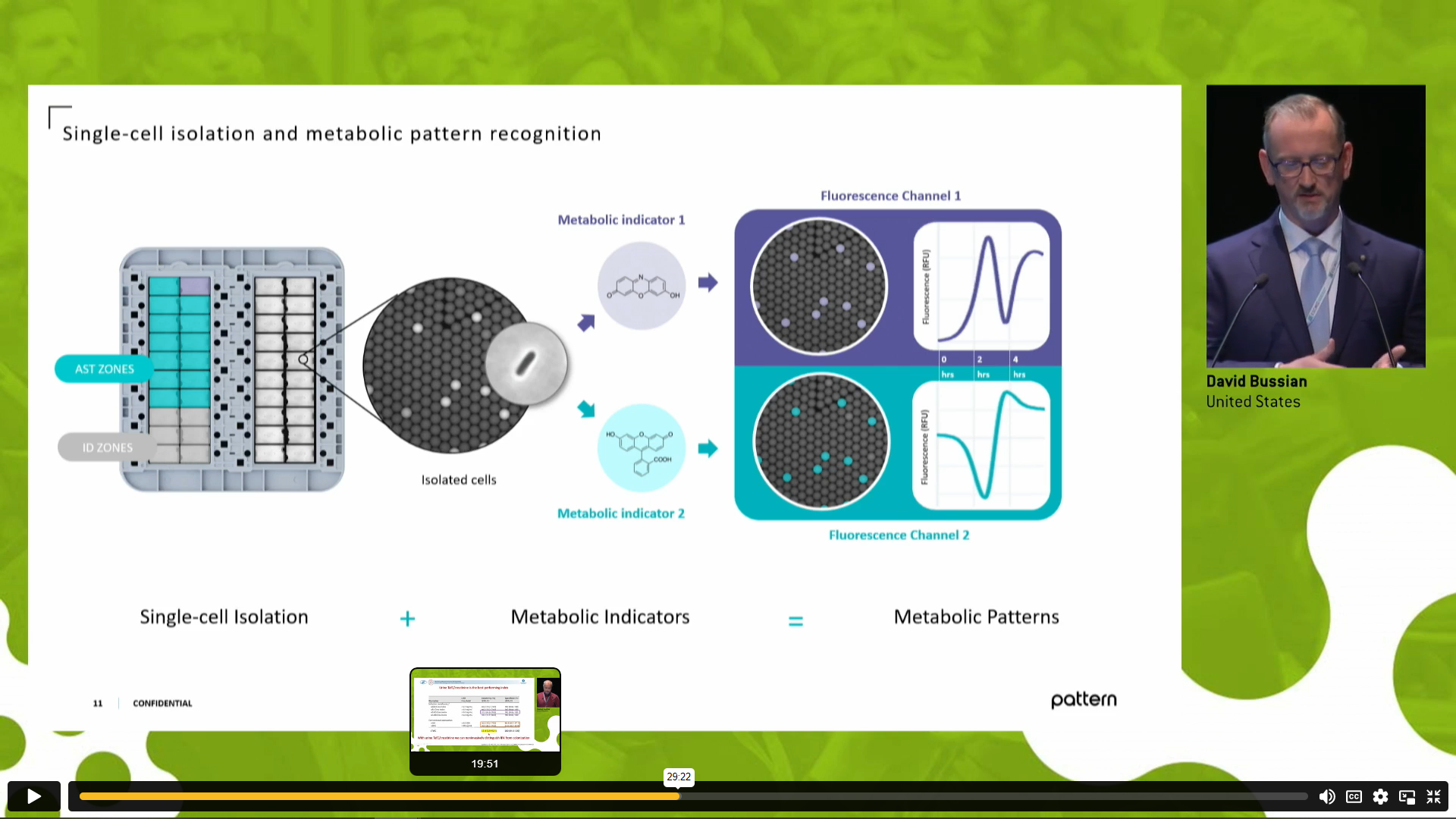 Metabolic Indicator 1
Isolated cells
Metabolic Indicator 2
Fluorescence Channel 2
+
=
Metabolic Patterns
Single-cell Isolation
Metabolic Indicators
D. Bussian et al., ECCMID® 2023, Abs #O0507
Metabolic patterns used to identify pathogens and their response to antibiotics
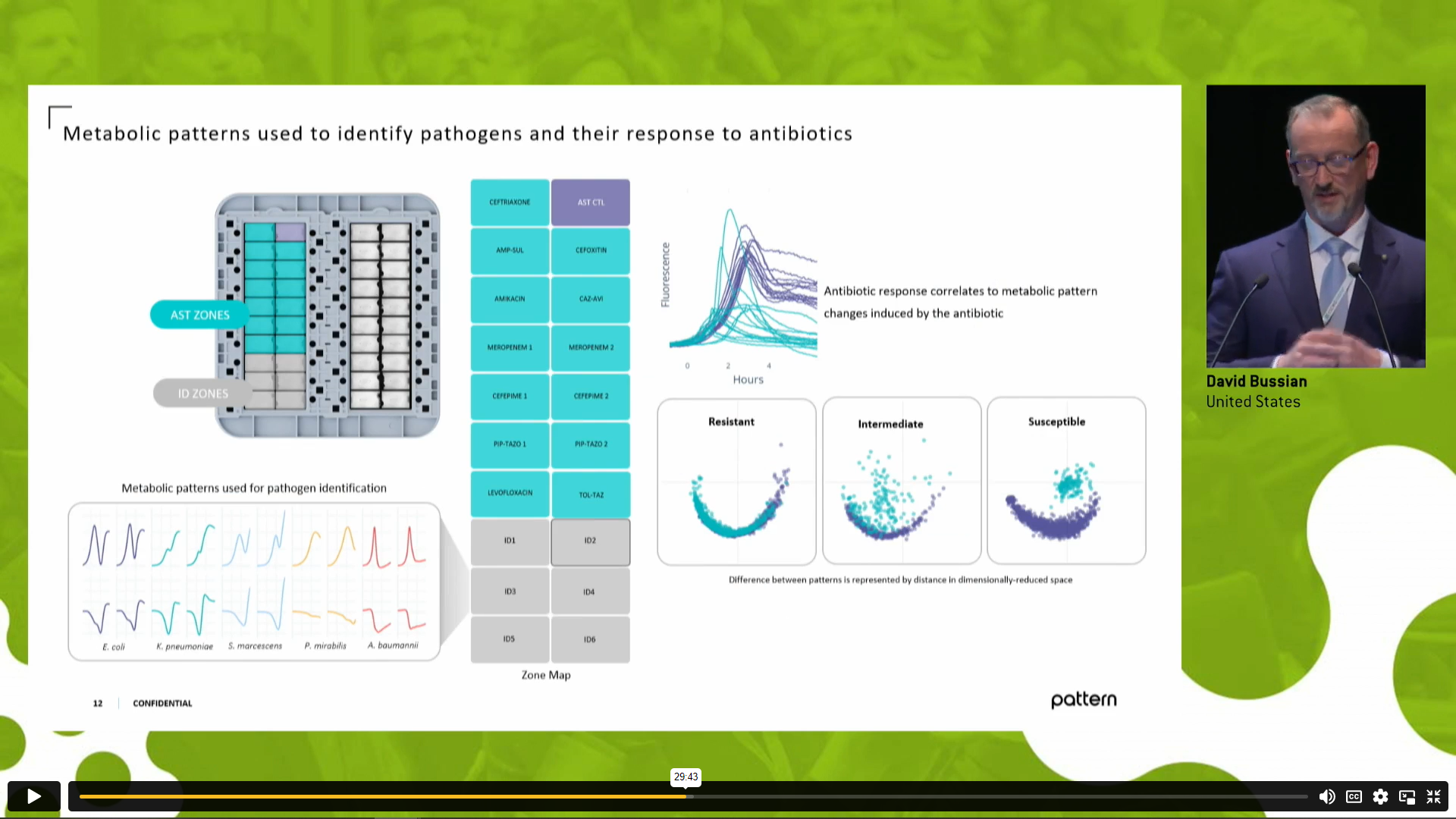 CEFTRIAXONE
AST CTL
AMP-SUL
CEFOXITIN
Fluorescence
Antibiotic response correlates to metabolic pattern changes induced by the antibiotic
AMIKACIN
CAZ-AVI
AST ZONES
MEROPENEM 1
MEROPENEM 2
Hours
ID ZONES
CEFEPIME 1
CEFEPIME 2
Resistant
Intermediate
Susceptible
PIP-TAZO 1
PIP-TAZO 2
Metabolic patterns used for pathogen identification
LEVOFLOXACIN
TOL-TAZ
ID1
ID2
Difference between patterns is represented by distance in dimensionally-reduced space
ID3
ID4
ID5
ID6
E. coli
K. pneumoniae
S. marcescens
P. mirabilis
A. baumannii
Zone Map
D. Bussian et al., ECCMID® 2023, Abs #O0507
More speed in microbiological testing
A fast, accurate antimicrobial susceptibility test (AST) for bacteria from urine samples
L. Bock et al., ECCMID® 2023, Abs #O0509
Impedance-based Fast Antimicrobial Susceptibility Test - iFAST
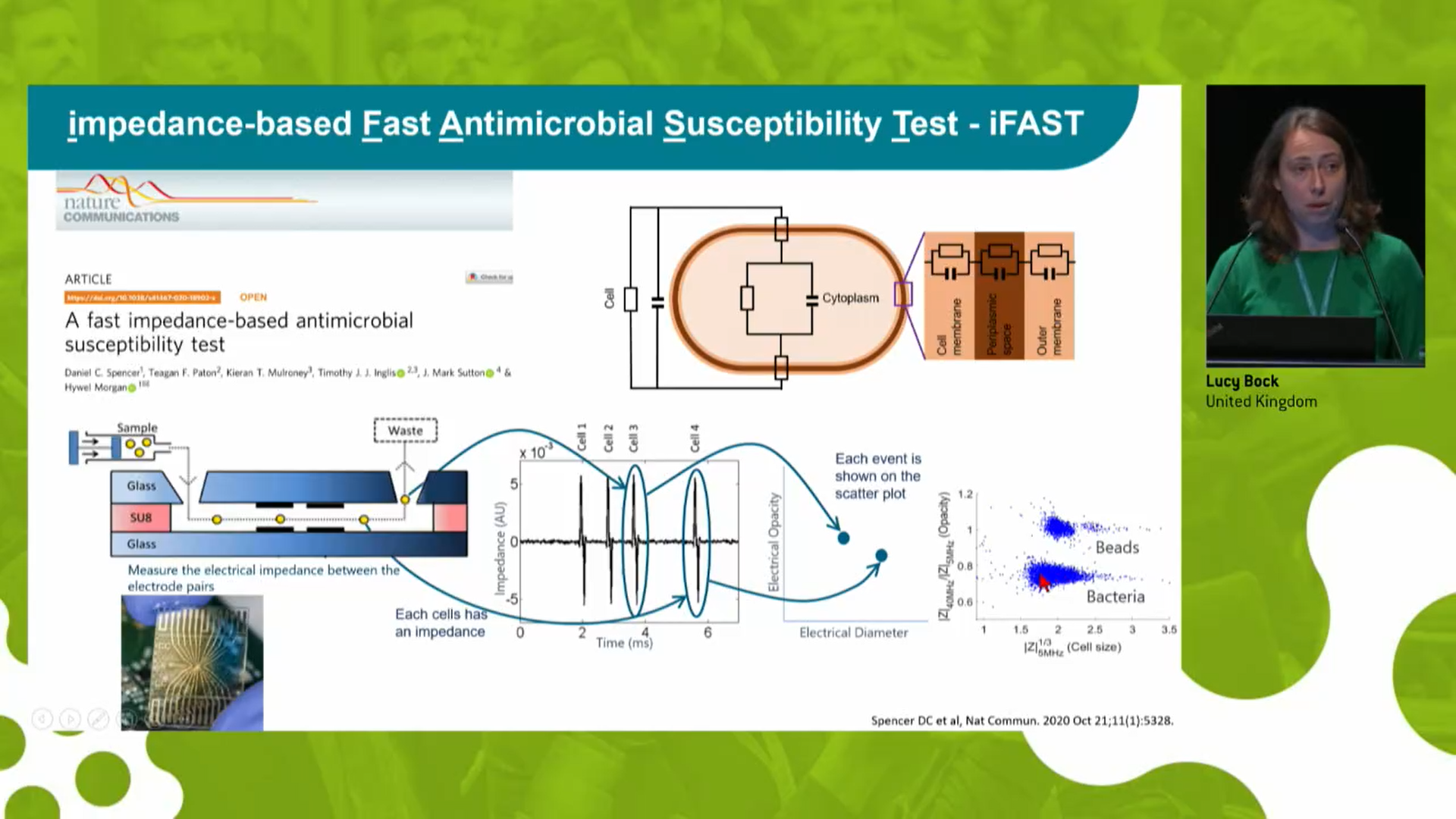 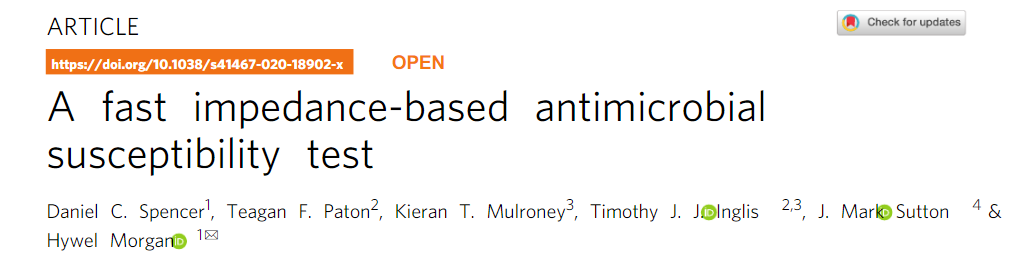 Cytoplasm
Cell
Cell
membrane
Outer
membrane
Periplasmic
space
Sample
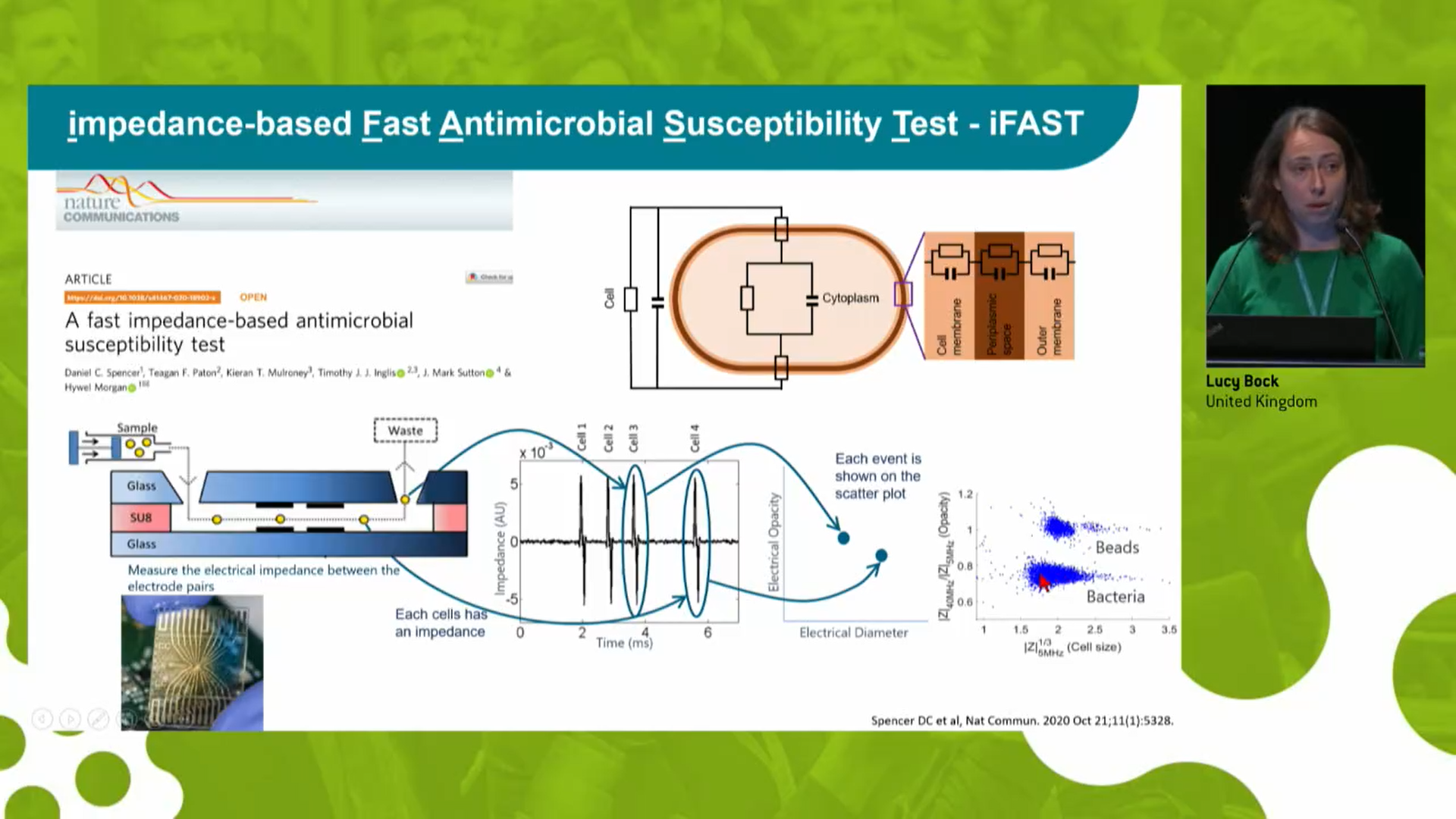 Waste
Each event is shown on the scatter plot
Electrical Opacity
Impedance (AU)
Beads
Measure the electrical impedance between the electrode pairs
Bacteria
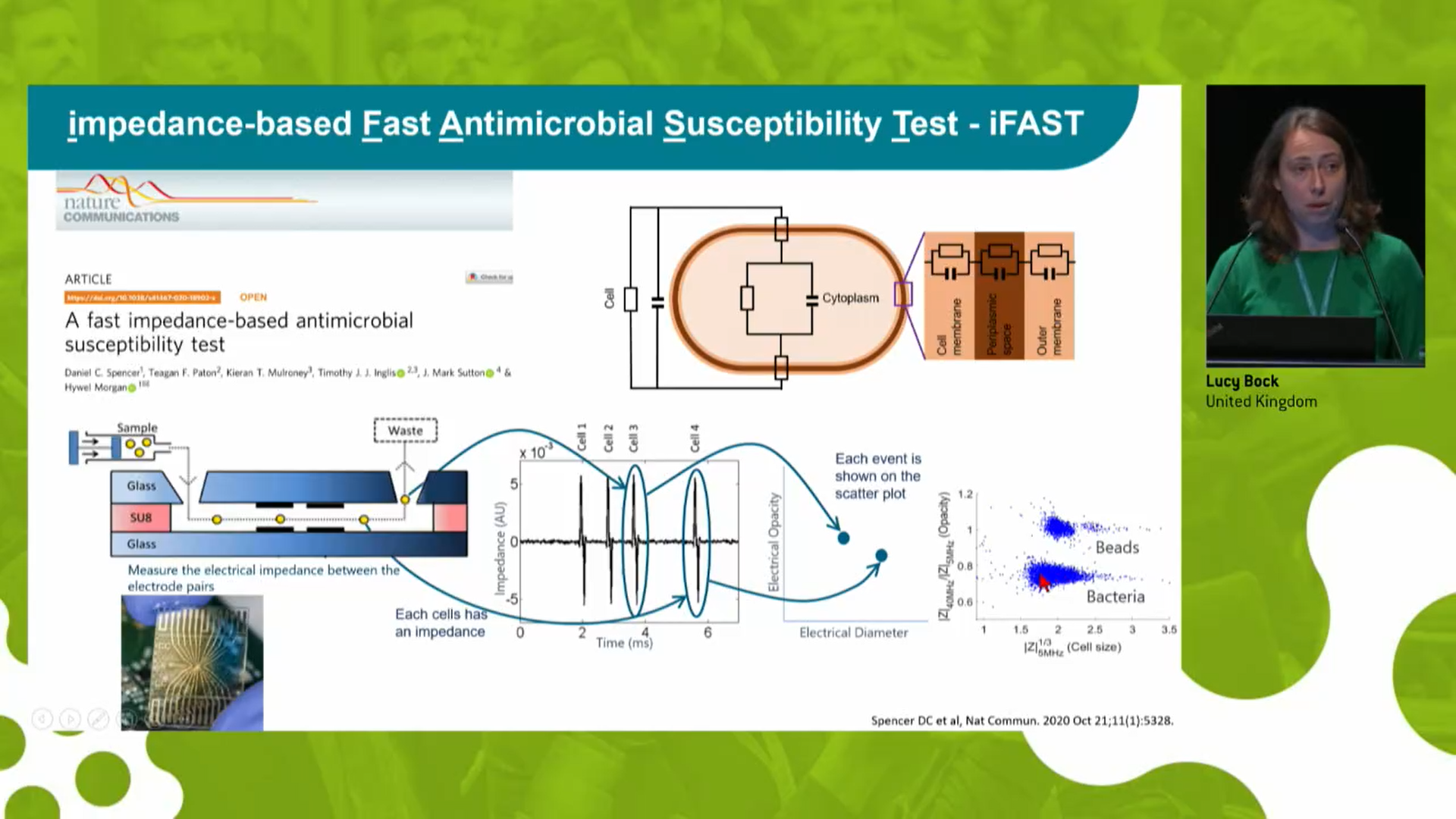 Each cells has an impedance
Electrical Diameter
0              2              4             6
Time (ms)
Spencer DC et al, Nat Commun. 2020 Oct 21;11(1):5328
L. Bock et al., ECCMID® 2023, Abs #O0509
2 hours of exposure to breakpoint concentrations of various antibiotic classes gives clear and concordant susceptibility readouts on iFAST
CFI_003_NDM
IN08
AMC MIC:512(8)
AMX MIC:512(8)
AMC MIC:2(8)
AMX MIC:4(8)
Control
Control
1


0.5
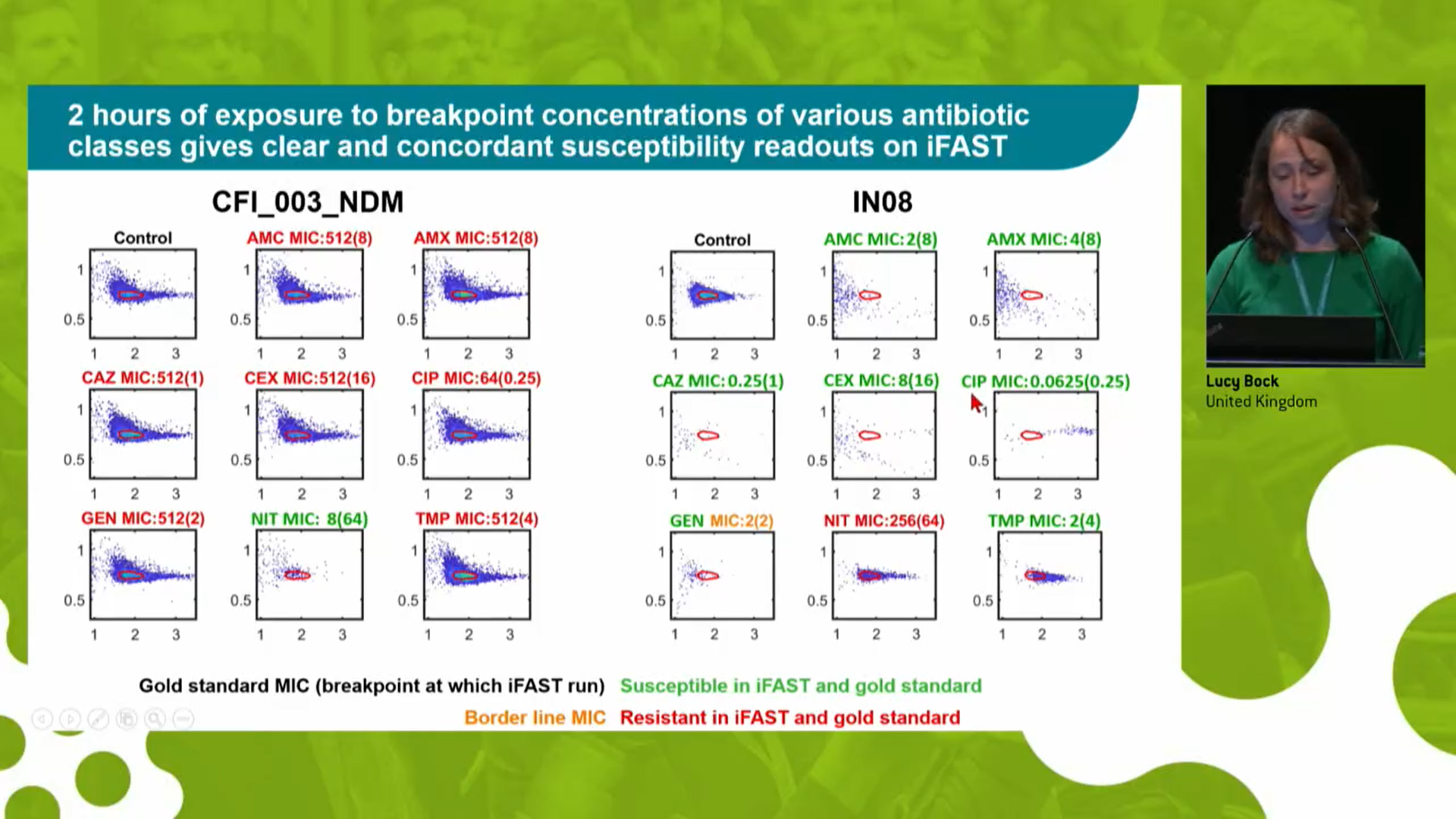 1


0.5
1


0.5
1


0.5
1


0.5
1


0.5
1       2     3
1       2     3
1       2     3
1       2     3
1       2     3
1       2     3
CAZ MIC:512(1)
CEX MIC:512(16)
CIP MIC:64(0.25)
CAZ MIC:0.25(1)
CEX MIC:8(16)
IP MIC:0.0625(0.25)
1


0.5
1


0.5
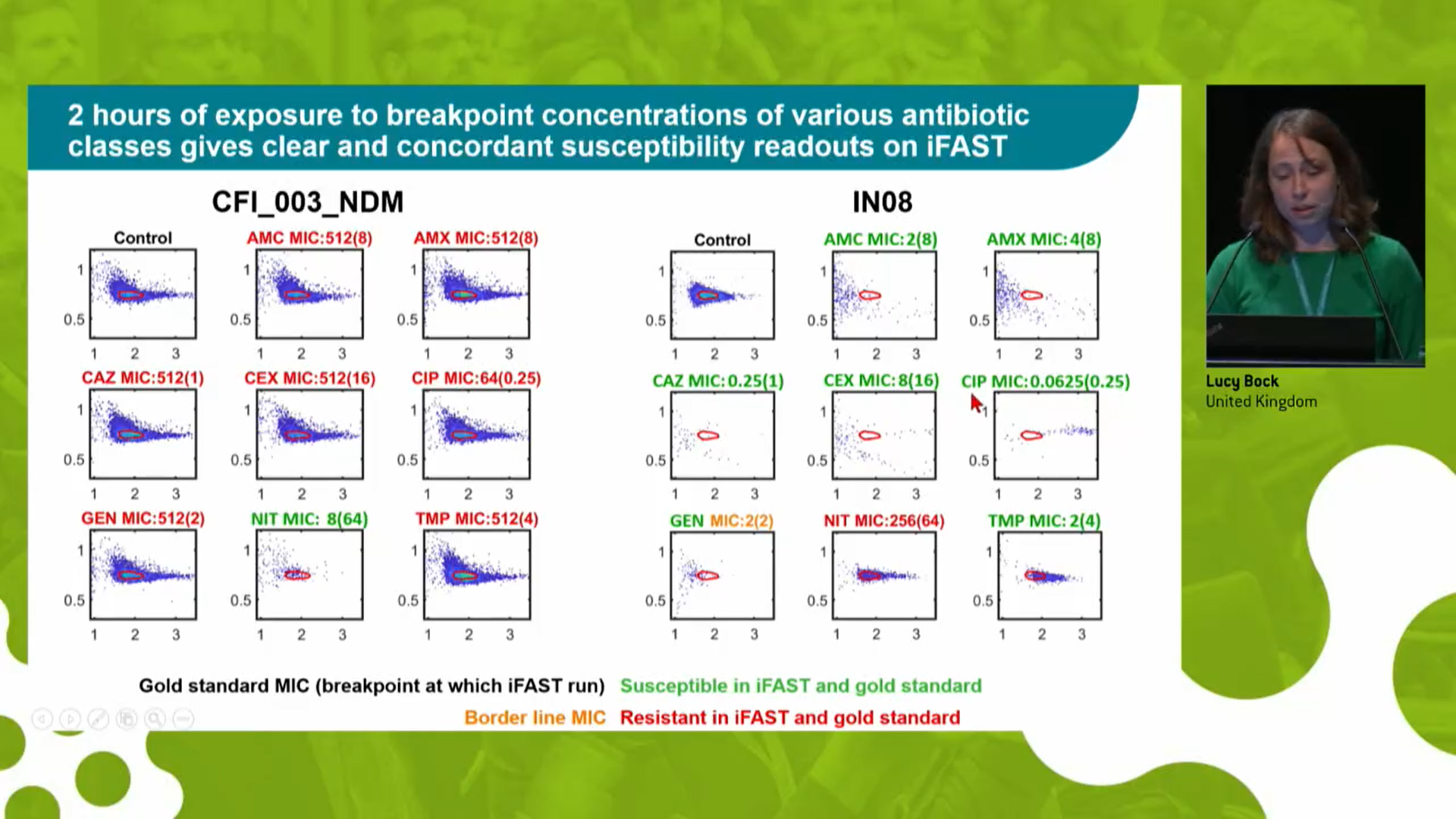 1


0.5
1


0.5
1


0.5
1


0.5
1       2     3
1       2     3
1       2     3
1       2     3
1       2     3
1       2     3
GEN MIC:512(2)
NIT MIC:8(64)
TMP MIC:512(4)
GEN MIC:2(2)
TMP MIC:2(4)
NIT MIC:256(64)
1


0.5
1


0.5
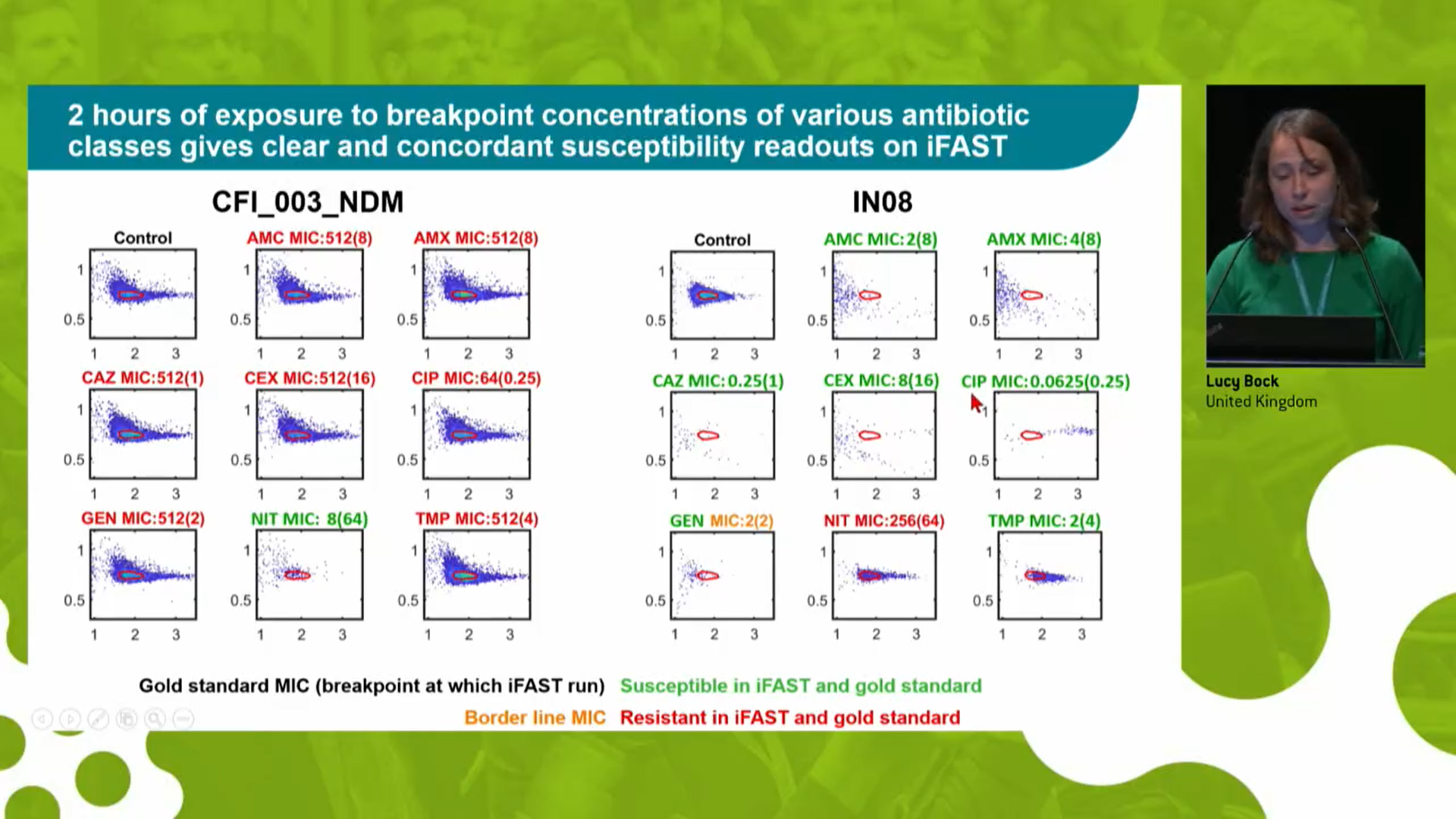 1


0.5
1


0.5
1


0.5
1


0.5
1       2     3
1       2     3
1       2     3
1       2     3
1       2     3
1       2     3
Gold standard MIC (breakpoint at which iFAST run)
Susceptible in iFAST and gold standard
Border line MIC
Resistant in iFAST and gold standard
L. Bock et al., ECCMID® 2023, Abs #O0509
Bone and prosthetic joint infections: addressing diagnostic challenges
Improving the diagnosis of bone and joint infections: evaluation of 16S rRNA Nanopore metagenomics
T. Roussel-Gaillard et al., ECCMID® 2023, Abs #O0868
How it works?
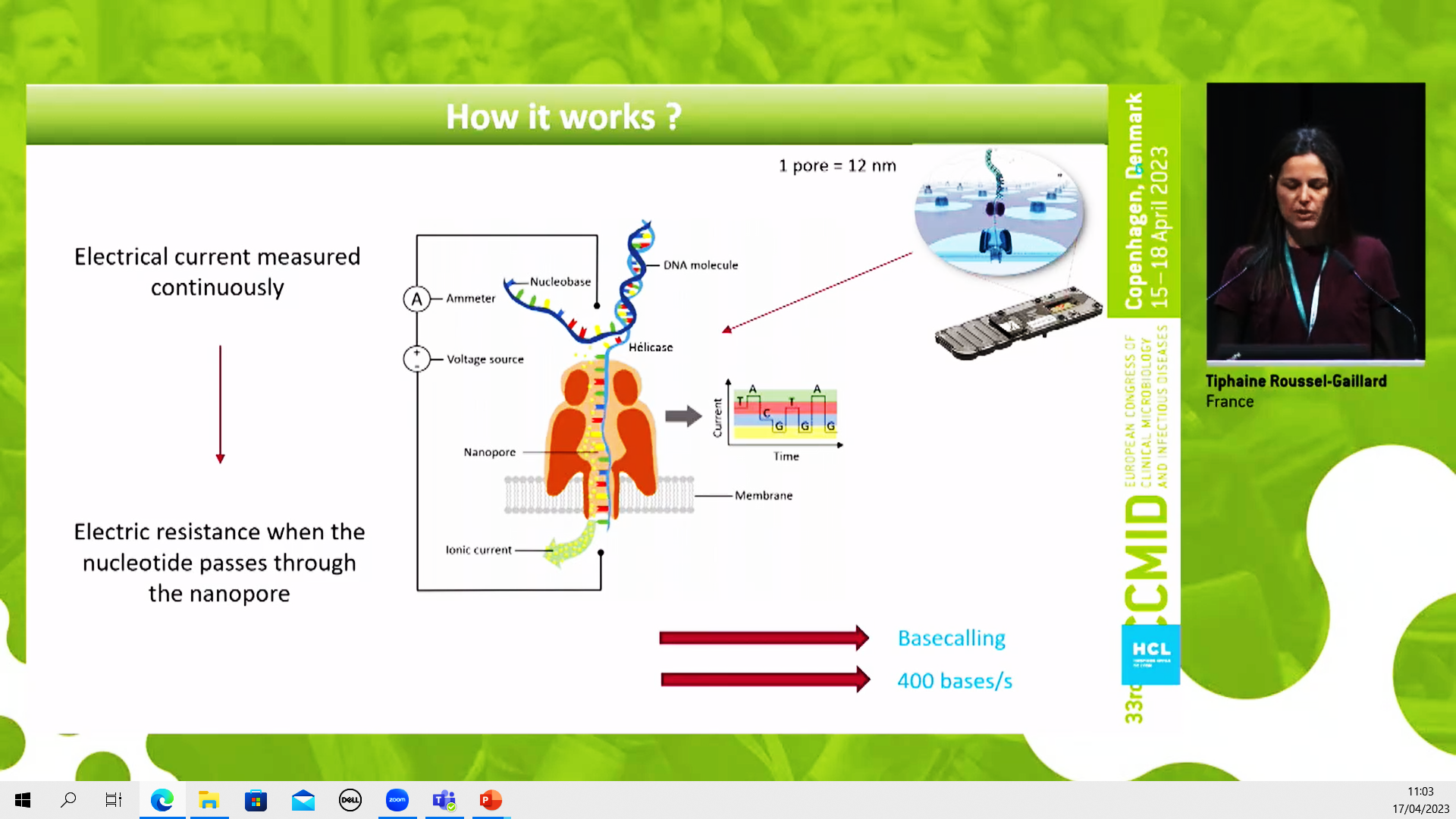 1 pore = 12 nm
Electrical current measured continuously
Nucleobase
DNA molecule
A
Ammeter
+-
Hélicase
Voltage source
Electric resistance when the nucleotide passes through the nanopore
Current
Nanopore
Time
Membrane
Ionic current
Basecalling
400 bases/s
T. Roussel-Gaillard et al., ECCMID® 2023, Abs #O0868
MinION results BJI with + polymicrobial cultures (N=6)
High performance of 16S rRNA metagenomics for polymicrobial BJI Ability to discriminate a mix of bacteria
T. Roussel-Gaillard et al., ECCMID® 2023, Abs #O0868
Bone and prosthetic joint infections: addressing diagnostic challenges
Evaluation of a new rapid syndromic multiplex PCR panel for the diagnosis of patients with a suspicion of joint infection in a real world environment
M. Wouthuyzen-Bakker et al., ECCMID® 2023, Abs #O0871
BIOFOIRE® Joint Infection (JI) panel menu
1 Test.39 Targets ~1 hour
GRAM-NEGATIVE BACTERIE (14)
Bacteroides fragilis
Citrobacter
Enterobacter cloacae complex
Escherichia coli
Haemophillus influenzae
Kingella kingae
Klebsiella aerogenes
Klebsiella pneumoniae group
Morganella morganii
Neisseria gonorrhoeae
Proteus spp.
Pseudomonas aeruginosa
Salmonella spp.
Serratia marcescens

YEAST (2)
Candida spp.
Candida albicans
GRAM-POSITIVE BACTERIA (15)
Anaerococcus prevotii/vaginalis
Clostridium perfringens
Cutibacterium avidum/granulosum
Enterococcus faecalis
Enterococcus faecium
Finegoldia magna
Parvimonas micra
Peptoniphilus
Peptostreptocossus anaerobius
Staphylococcus aureus
Staphylococcus lugdunensis
Streptococcus spp.
Streptococcus agalactiae
Streptococcus pneumoniae
Streptococcus pyogenes
ANTIMICROBIAL RESISTANCE GENES (8)
Carbapenemases
IMP
KPC
NDM
OXA-48 like
VIM
ESBL
CTX-M
Methicillin Resistance
mecA/C and MREJ
Vancomycin Resistance
vanA/B
M. Wouthuyzen-Bakker et al., ECCMID® 2023, Abs #O0871
Correlation with synovial fluid culture
Additional samples positive JI Panel
(corresponding to 77 pathogens)
73
Native joints – on panel
Additional samples positive SF culture
(corresponding to 12 pathogens)
12
Diagnostic yield
Positive: 92.4%Negative: 89.7%
Overall Agreement     Complete: 88.4%
Limitations:
Agreement with culture-based methods/hot all standard of care methods
Methods are not standardized between sites
Possible contaminants inslead of eal pathogens
No information on patient status
Not a controlled study and no discrepant analysis
M. Wouthuyzen-Bakker et al., ECCMID® 2023, Abs #O0871
New antibacterial agents, PK/PD & Stewardship
How to deal with antibiotic allergy?
Penicillin allergy management after the PEN-FAST study
J. Trubiano et al., ECCMID® 2023, Abs#SY003
PEN-FAST – Derivation & Interpretation
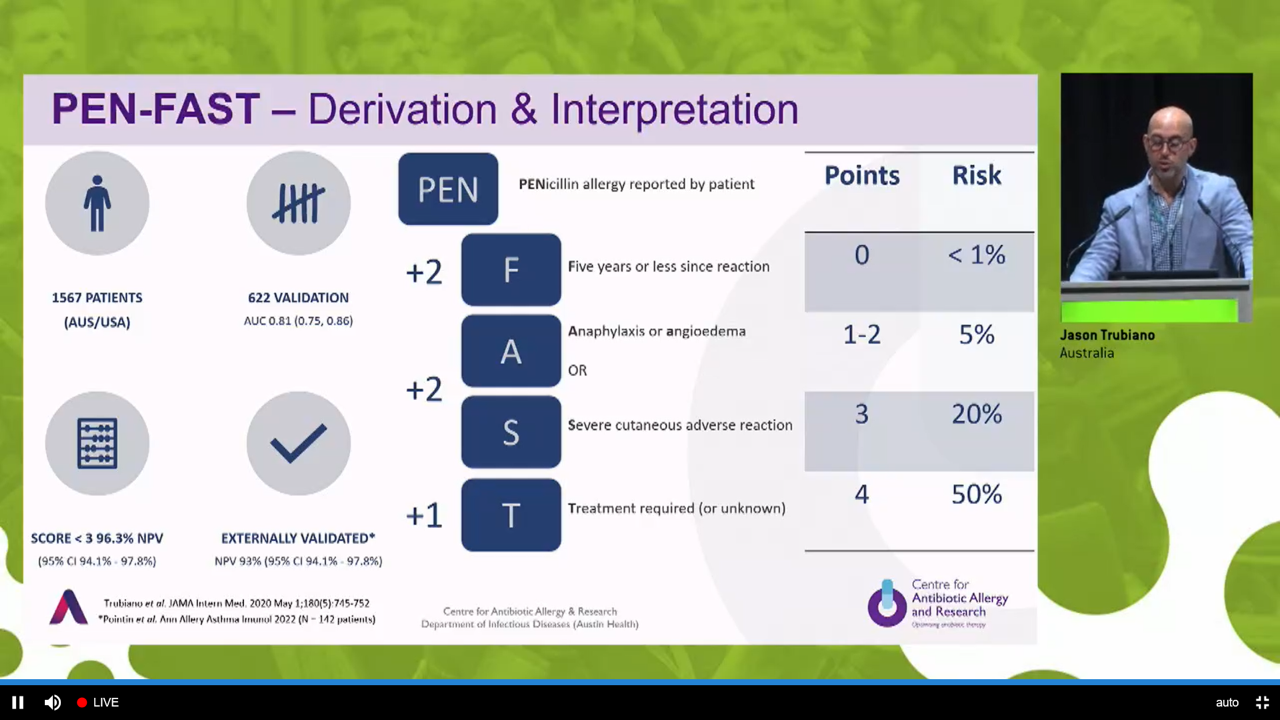 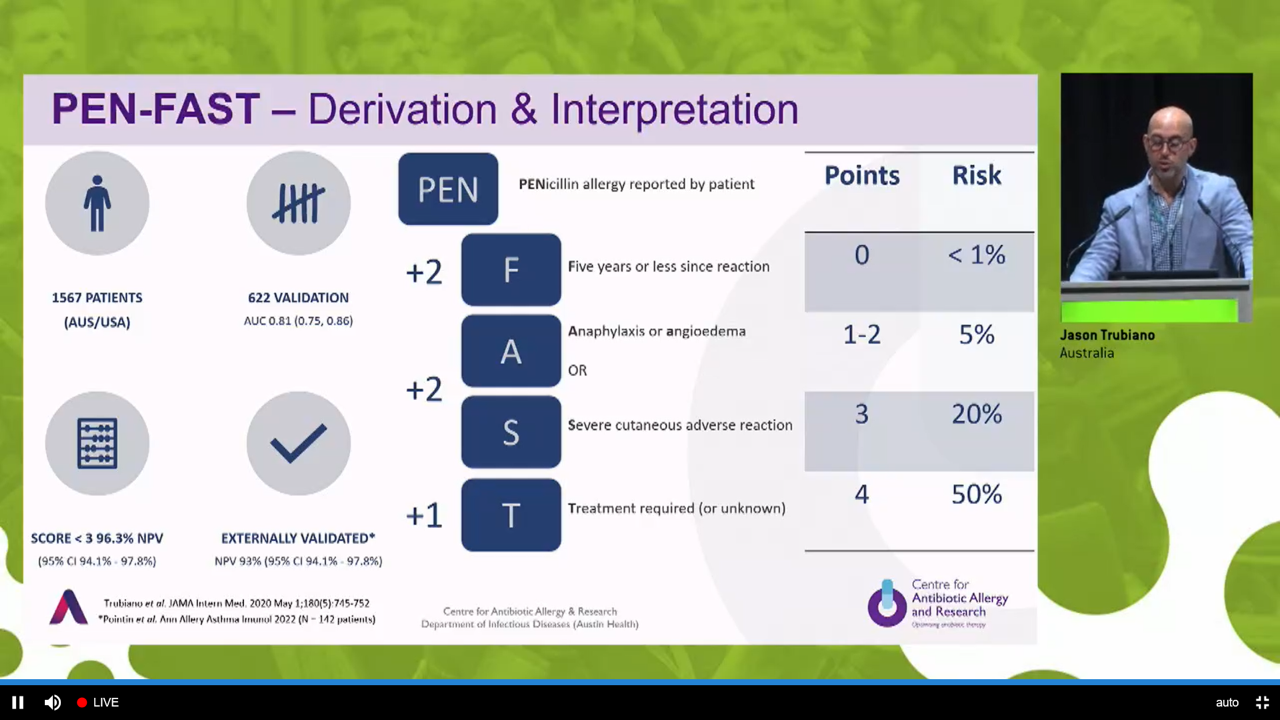 PEN
PENicillin allergy reported by patient
F
+2
Five years or less since reaction
1567 Patients
(AUS/USA)
622 Validation
AUC 0.81 (0.75-0.86)
A
Anaphylaxis or angioedema
+2
OR
S
Severe cutaneous adverse reaction
T
+1
Treatment required (or unknown)
Score <3 96.3% NPV
(95% CI: 94.1%-97.8%)
Externally Validated*
NPV 93% (95% CI: 94.1%-97.8%)
J. Trubiano, et al., JAMA Intern Med. 2020 May 1;180(5):745-752 - *Pointin et al., Ann Allergy Asthma Immunol 2022 (N-142 patients) 
Centre for Antibiotic Allergy & Research Department of Infectious Diseases (Austin Health)
J. Trubiano et al., ECCMID® 2023, Abs#SY003
How to deal with antibiotic allergy?
The clinical approach to suspected antibiotic allergy: from knowledge to a guideline
M. De Boer et al., ECCMID® 2023, Abs #SY003
Cross-allergic reactions
Cross-allergic reactions
Dihydroyhiazine 
ring
Thiazolidine 
ring
R
R1
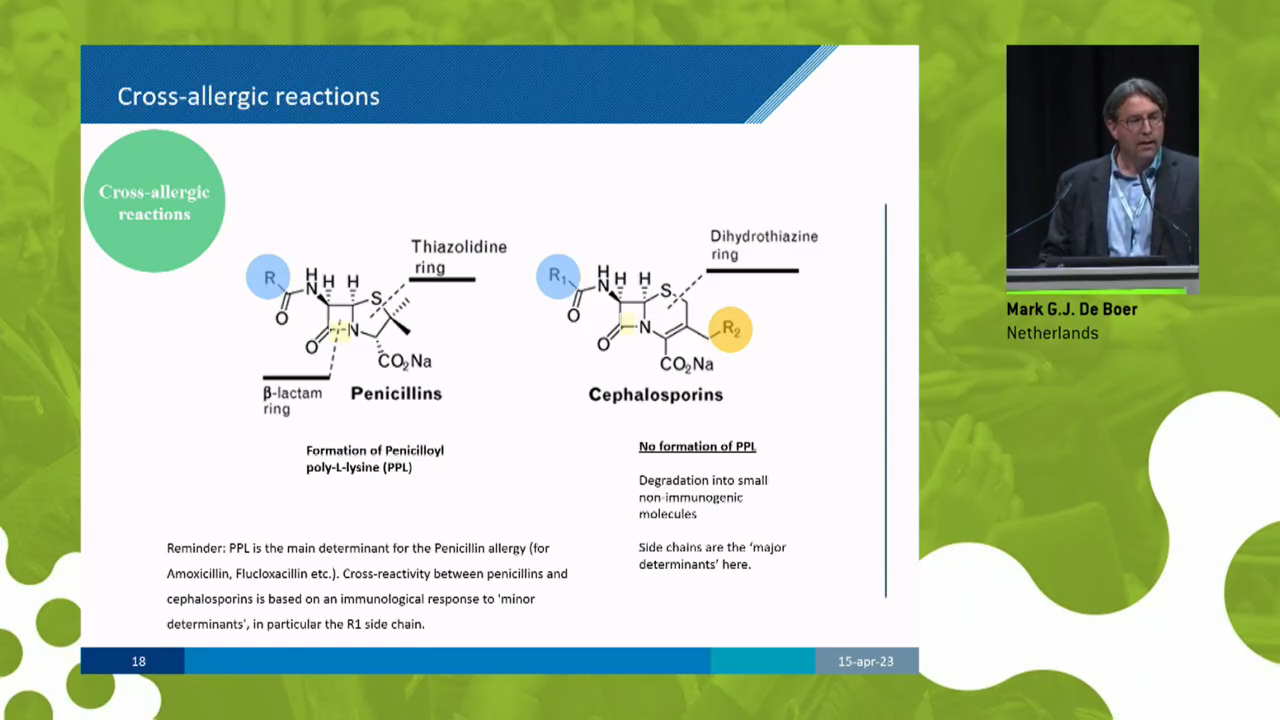 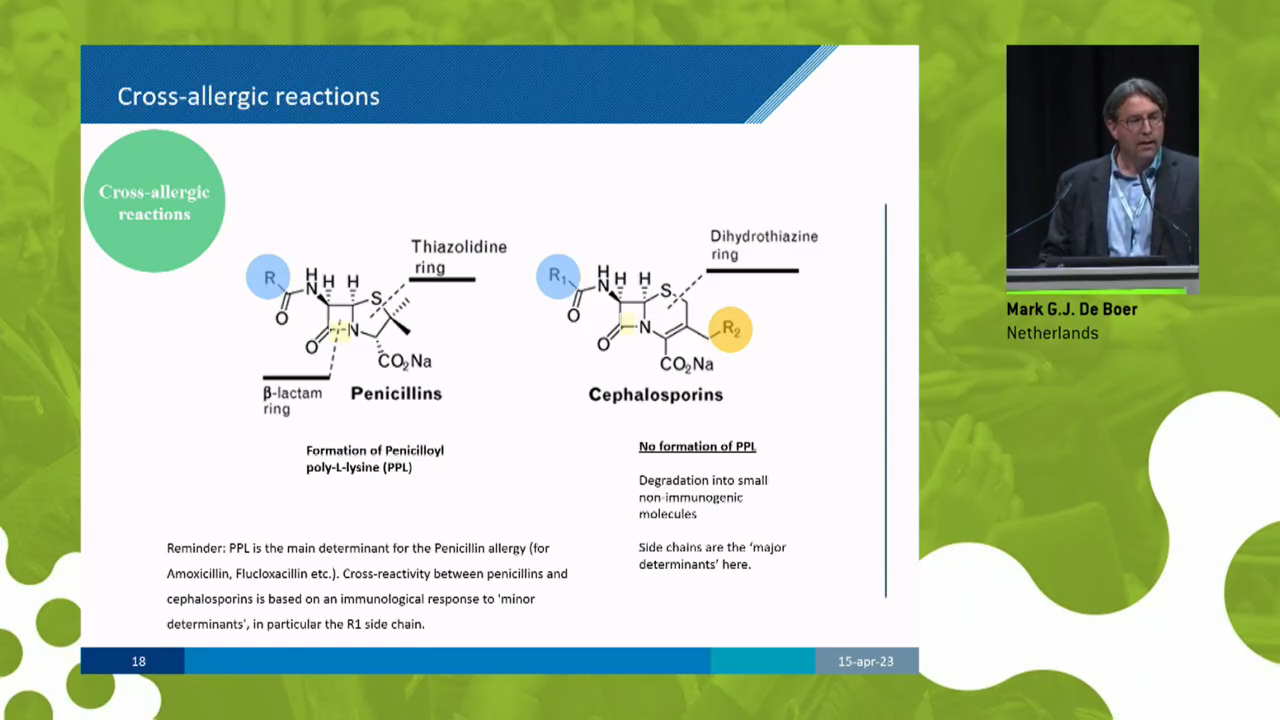 R2
CO2 Na
CO2 Na
Penicillins
Cephalosporins
β-lactam
ring
Formation of Penicilloyl 
poly-L-lysine (PPL)
No formation of PPL:
Degradation into small non-immunogenic molecules

Side chains are the “major determinants” here
Reminder: PPL is the main determinant for the Penicillin allergy (for Amoxicillin, Flucloxacillin etc.). Cross-reactivity between penicillins and cephalosporins is based on an immunological response to “minor determinants”, in particular the R1 side chain
M. De Boer et al., ECCMID® 2023, Abs #SY003
Summary & Take to work messages
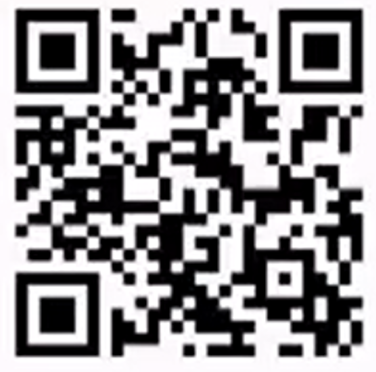 Most of the reported responses to antibiotics are NOT allergies

The assumption that the patient is allergic too often leads to a less effective treatment and a higher risk of other side effects. 

Sufficient scientific data and expertise is available to have a pratical guideline for « bedside » handling of suspected antibiotic allergy and allergy labels.

Even without allergy testing, after a targeted history and the search of relevant data, a rational decision can be made about how to act on a reported antibiotic allergy.

Additional allergy testing and provocation tests can guide the antibiotic policy and, if negative, often leads to a more effective treatment with fewer side effects
M. De Boer et al., ECCMID® 2023, Abs #SY003
Recently approved antibacterials in real life
Real-world experience of cefiderocol in Europe from the PROVE (Retrospective Cefiderocol Chart Review) study
S. Verardi et al., ECCMID® 2023, Abs #O0555
Characteristics of the infections treated with cefiderocol
Infection Site
Pathogen
86% (99/115) of infections are monosite
77% (88/115) are monomicrobial
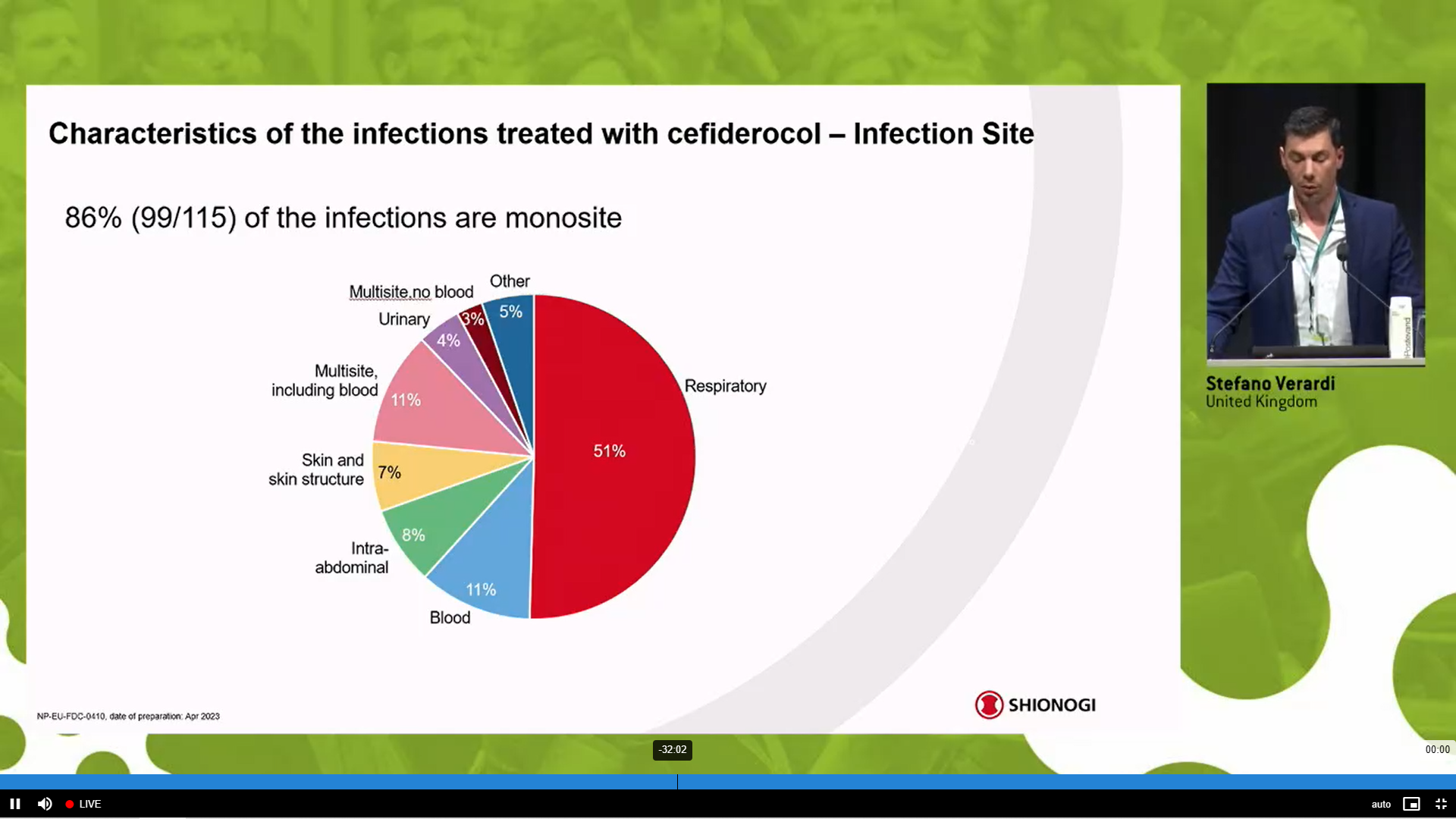 5%
Other
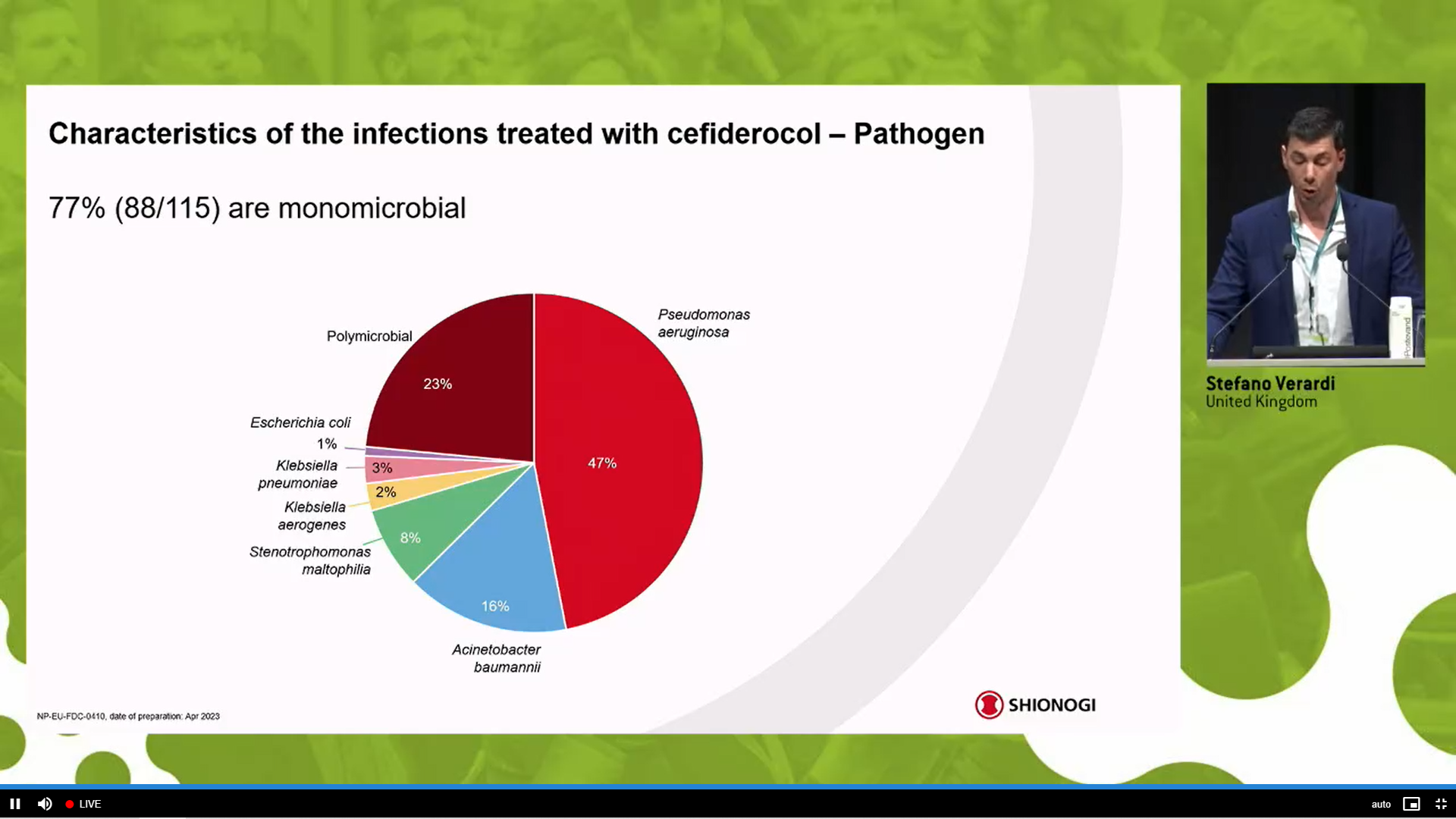 Multisite no blood
Urinary
Pseudomonas
aeruginosa
Polymicrobial
23%
Multisite including blood
11%
Respiratory
Escherichia coli
51%
47%
7%
Skin and skin structure
Klebsiella pneumoniae
8%
Klebsiella aerogenes
8%
Stenotrophomonas maltophilia
Intra-abdominal
11%
16%
Blood
Acinetobacter baumannii
S. Verardi et al., ECCMID® 2023, Abs #O0555
Outcomes
Infection Site
Pathogens
Overall clinical cure at EoT in 59.1% (68/115) of patients
Overall D30 ACM-24.4% (28/115) patients
Other (n=6)
Polymicrobial
(n=27)
Multisite no blood(n=3)
Urinary
(n=5)
Stenotrophomonas maltophilia
(n=9)
Multisite with blood
(n=13)
Pseudomonas
(n=54)
SSTI (n=8)
Intra-abdominal
(n=9)
Enterobacterales
(n=7)
Blood
(n=13)
Adnetobacter
(n=18)
Respiratory
(n=58)
% ACM 30 days
% Clinical cure
S. Verardi et al., ECCMID® 2023, Abs #O0555
Recently approved antibacterials in real life
Efficacy of cefiderocol- vs colistin-containing regimen for treatment of bacteraemic ventilator-associated pneumonia caused by carbapenem-resistant Acinetobacter baumannii
A. Russo et al., ECCMID® 2023, Abs #O056
Results.2
No differences were observed in relation to sex, age, comorbidities, spectic shock or length of ICU stay. Patients treated with colistin-containing regimens showed higher rates of 14-day (75.9% vs 5.2%, p < 0.001) and 30-day mortality (98.1% vs 31.5%, p < 0.001) compared to patients in the cefiderocol group.
p < 0.001
98%
p < 0.001
76%
32%
CEFIDEROCOL-REGIMEN
COLISTIN-REGIMEN
5%
14-day mortality
30-day mortality
A. Russo et al., ECCMID® 2023, Abs #O056
Results.3
COX regression analysis on risk factors associated with death at 30 days and propensity-score analysis
A. Russo et al., ECCMID® 2023, Abs #O056
Results.4
Kaplan-Meier curves for 14- and 30-day survival in patients treated with cefiderocol-or colistin-containing regimens
Colistin-Regimen
Colistin-Regimen
Survival Probability
Survival Probability
Cefiderocol-Regimen
Cefiderocol-Regimen
P<0.001
P<0.001
Days from infection
Days from infection
A. Russo et al., ECCMID® 2023, Abs #O056
New antibiotics: from early discovery to bedside
New drugs against Gram-negative bacteria
U. Theuretzbacher et al., ECCMID® 2023, Abs #SY123
Antibiotics against Gram-negative bacteria-BLI
 Active ;  Insufficiently active or insufficient information ; ? Possibly active, variable activity ; / activity not assessed ;  - not active
Red: DBO class (variable PBP2 inhibition) - Blue: Boronate - Green: Tazobactam analogue
BLI: ß-lactamase inhibitor
U. Theuretzbacher et al., ECCMID® 2023, Abs #SY123
Discovery and preclinical pipeline
The discovery and preclinical pipeline: direct-acting, small-molecule antibacterials
Old targets 19%
Unclears
9%
New  targets 72%
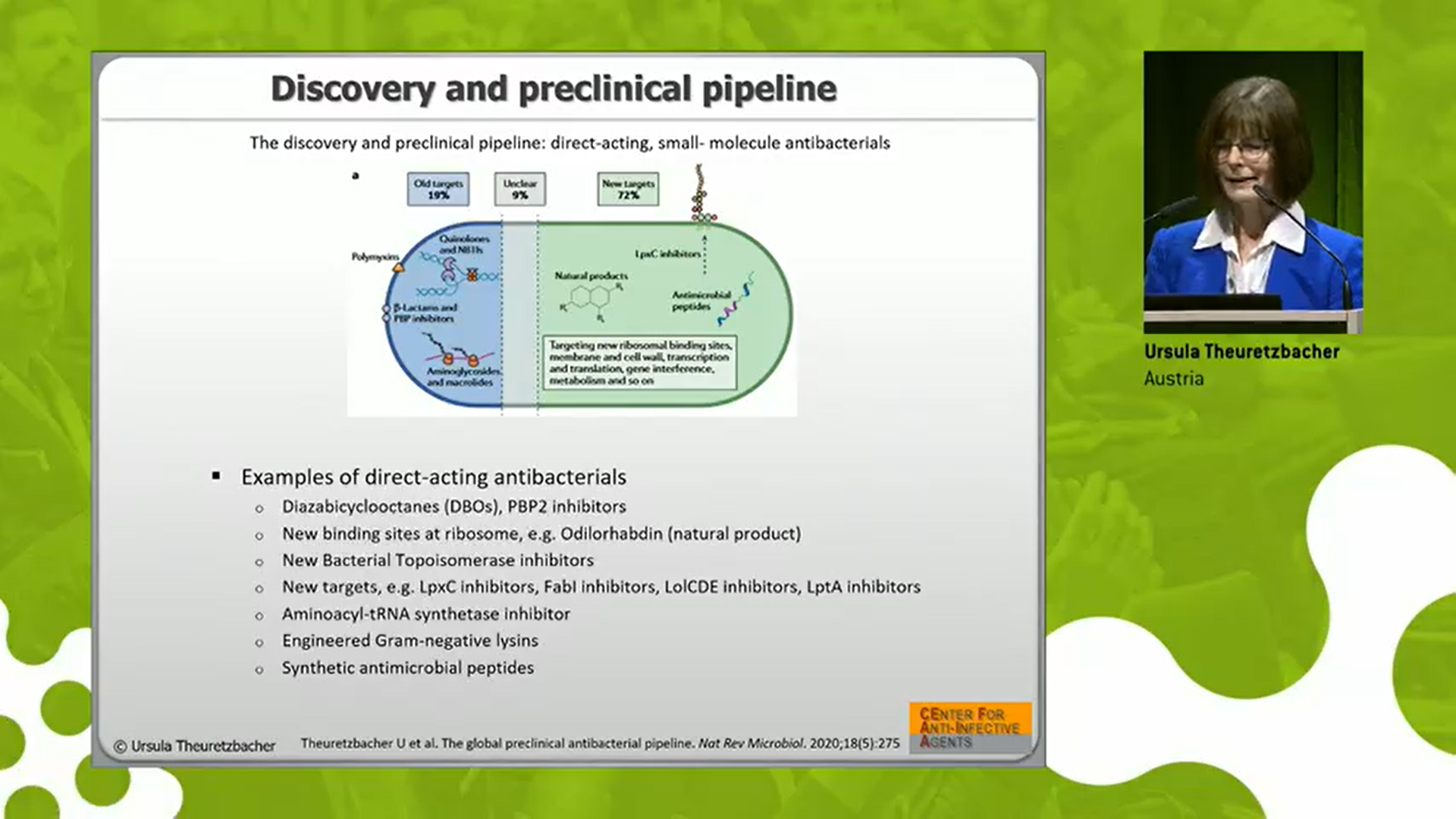 Examples of direct-acting antibacterials
Diazabicyclooctanes (DBOs), PBP2 inhibitors
New binding sites at ribosome, e.g. Odilorhabdin (natural product)
New Bacterial Topoisomerase inhibitors
New targets, e.g. LpxC inhibitors, Fabl inhibitors, LoICDE inhibitors, LptA inhibitors
Aminoacyl-tRNA synthetase inhibitor
Engineered Gram-negative lysins
Synthetic antimicrobial peptides
U. Theuretzbacher et al., ECCMID® 2023, Abs #SY123
Clinical PK/PD studies to improve dosing
Optimisation of piperacillin-tazobactam dosing regimen for critically ill patient with sepsis: the OPT-TAZ population pharmacokinetics study.
S. Sarfati et al., ECCMID® 2023, Abs #O0699
Piperacillin – through concentrations
500
400
Group 1 = 4g each 6h
300
200
Group 2 = 4g each 8h
Piperacillin through concentrations are bellow recommanded targets
64 mg/L = 4x max. MIC
Piperacillin (mg/L)
32 mg/L = 2x max. MIC
16 mg/L = max. MIC sensible Pseudomonas
H6
H8
H12
H16
H24
H48
H120
Sampling time
S. Sarfati et al., ECCMID® 2023, Abs #O0699
Tazobactam-through concentrations
100
Group 1 = 0,5g each 6h
Group 2 = 0,5g each 8h
Under exposure to Tazobactam may exist
10
What target for tazobactam concentration?
Tazobactam (mg/L)
4 mg/L =  Sensitivity test of pip + taz
2 mg/L = In vitro activity in literature
H6
H8
H12
H16
H24
H48
H120
Sampling time
S. Sarfati et al., ECCMID® 2023, Abs #O0699
Conclusion
Strong correlation between Piperacillin and Tazobactam PK in critically-ill patients with sepsis

Important variability of Piperacillin-Tazobactam exposure in this cohort

Piperacillin exposure is lower than recommended target 

Choice of regimen has to be adapted to the patient: CLcréat and systematic TDM

Do not use 4g/0,5g e. 8h for initiation of probabilistic treatment of sepsis without renal failure
S. Sarfati et al., ECCMID® 2023, Abs #O0699
Clinical PK/PD studies to improve dosing
PKpopLCR study: pharmacokinetic and pharmacodynamic of linezolid in neurointensive care patients with external ventricular drainage
A. Chauzy et al., ECCMID® 2023, Abs #O0703
PTA of linezolid in CSF AUC0-24/MIC > 100
100
100
93
80
80
MRSA
70
MRSE
60
60
1200 mg / day
1800 mg / day
2700 mg / day
PTA (%) for linezolid
MIC Frequency (%)
40
40
20
20
0
0
0.25
0.5
1
2
4
8
MIC (mg/L)
A. Chauzy et al., ECCMID® 2023, Abs #O0703
Clinical PK/PD studies to improve dosing
Linezolid toxicity in clinical practice: towards a better detection of at-risk patients? Interim analysis of a prospective multicentric study
H. Thirot et al., ECCMID® 2023, Abs#O0704
Linezolid monitoring
AUC/CMI = PK/PD parameter driving efficacy

Cmin
Safety indicator
Currently recommended range = 2 – 7 mg/L
Cmin > 9 mg/L = increasing risk of developing hematological toxicity
Concentration (mg/L)
AUC
Cmin
12
Time (hours)
H. Thirot et al., ECCMID® 2023, Abs#O0704
Linezolid monitoring and ADRs
Cmin (AVG) versus treatment duration
Cmin
Cmin thrombocytopenia
Cmin (mg/L)
Thrombocytopenia and Cmin
Thrombocytopenia and Treatment duration
Treatment duration
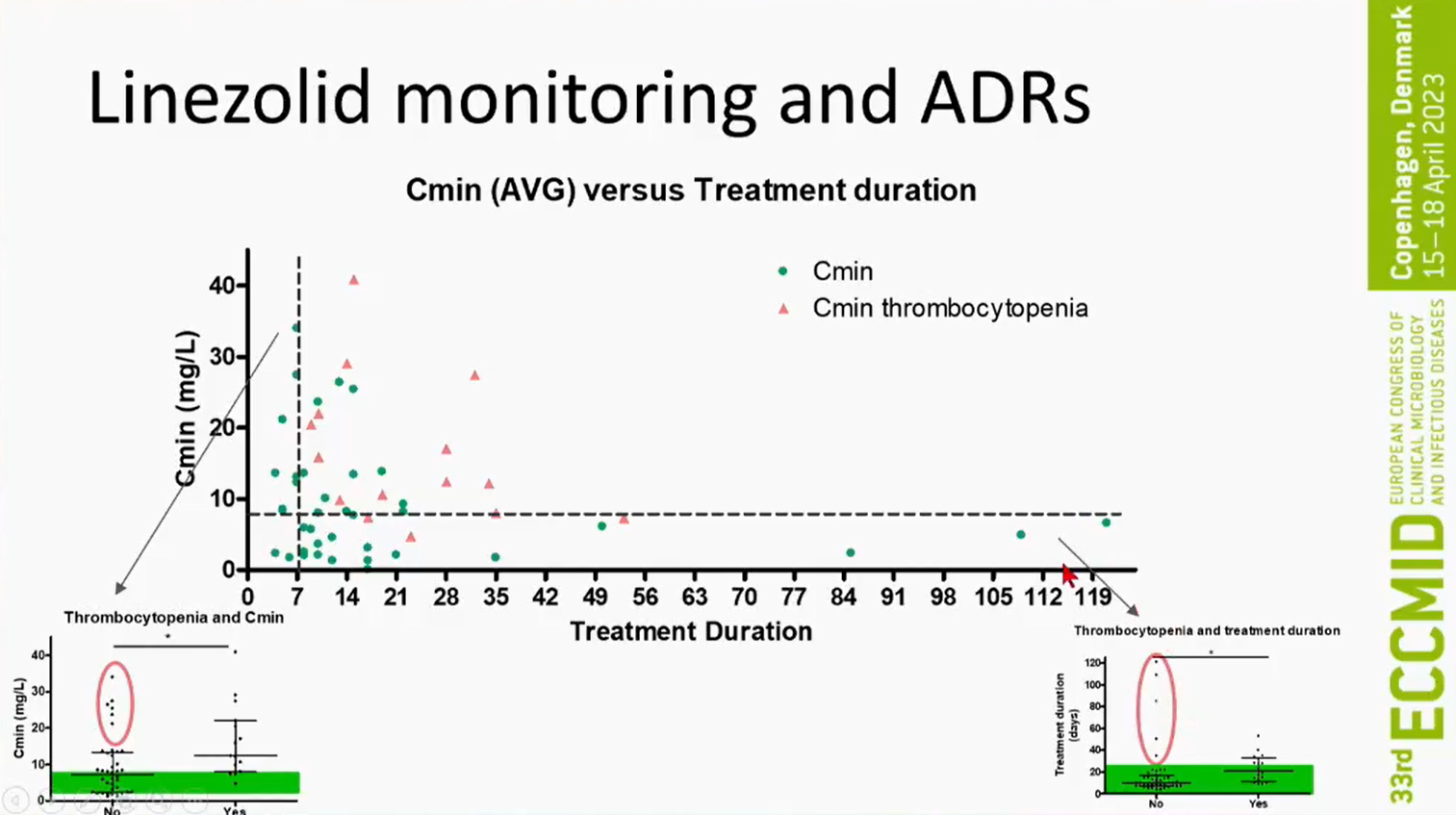 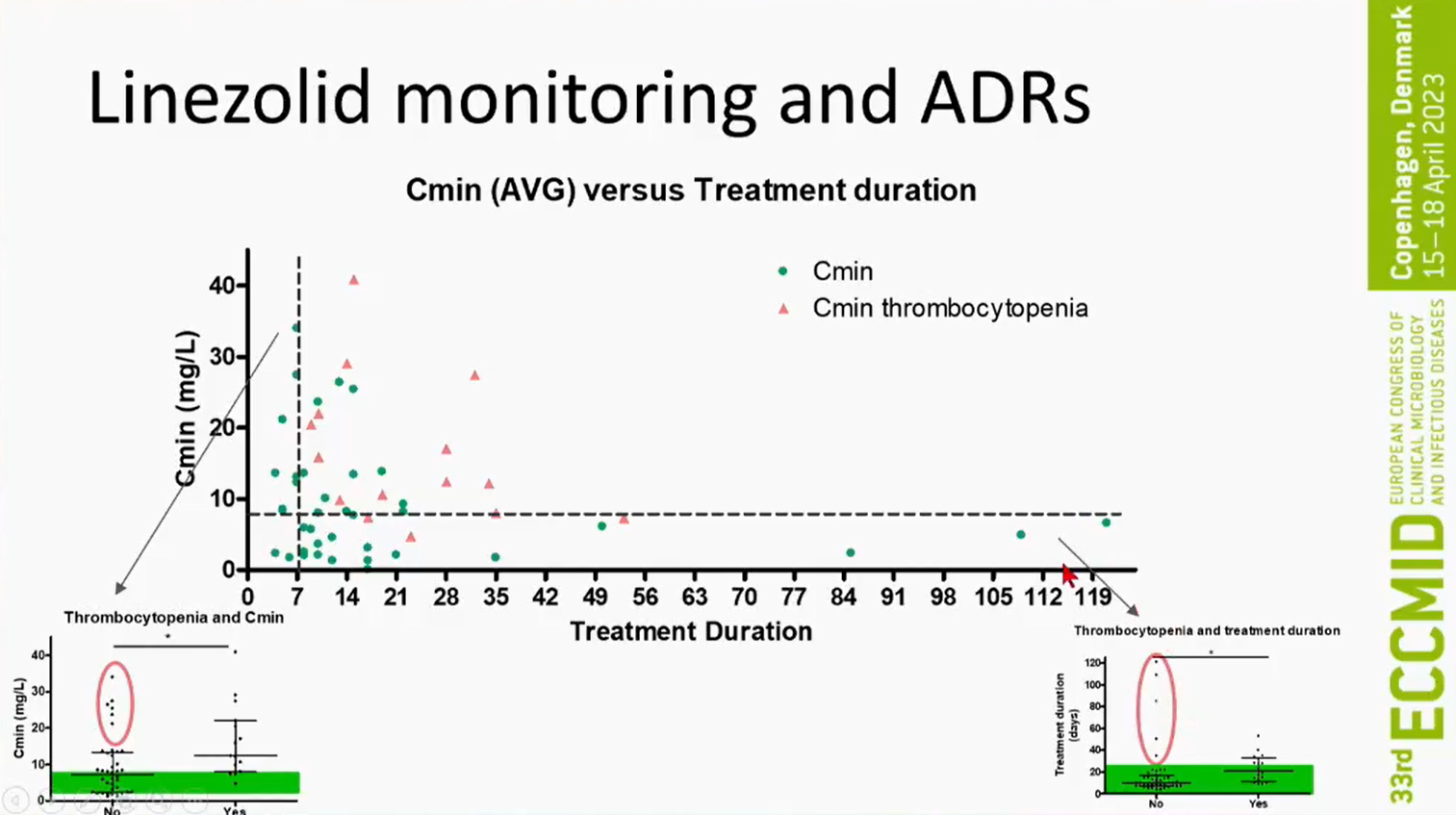 H. Thirot et al., ECCMID® 2023, Abs#O0704
Linezolid monitoring and ADRs
Cmin (AVG) versus treatment duration
Cmin
Cmin thrombocytopenia
Cmin (mg/L)
Thrombocytopenia and Cmin
Thrombocytopenia and Treatment duration
Treatment duration
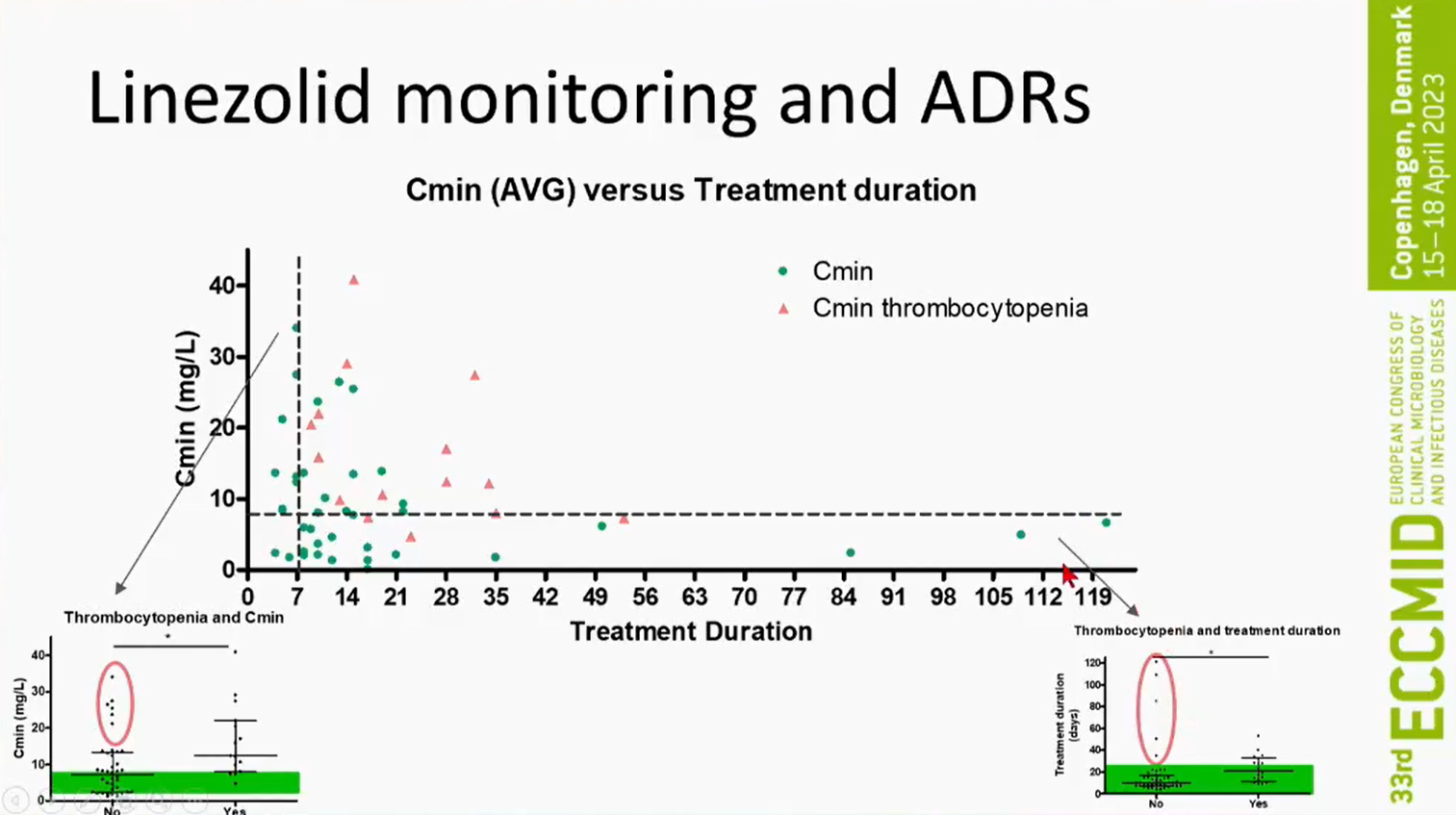 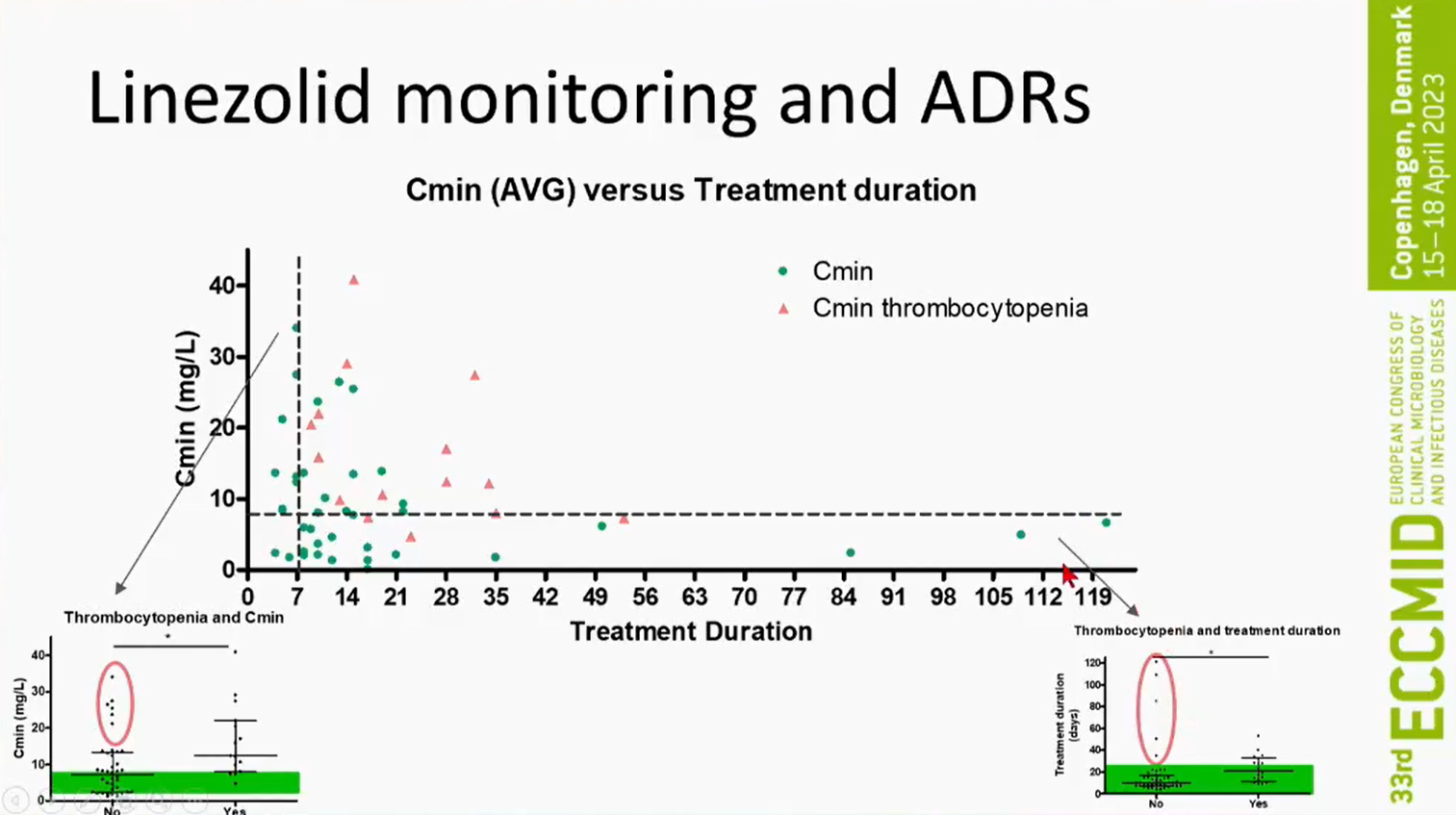 H. Thirot et al., ECCMID® 2023, Abs#O0704
Antimicrobial stewardship in special populations
AMS in dental practice: are interventions needed?
L. Teoh et al., ECCMID® 2023, Abs #SY153
Dental antibiotic prescribing choices
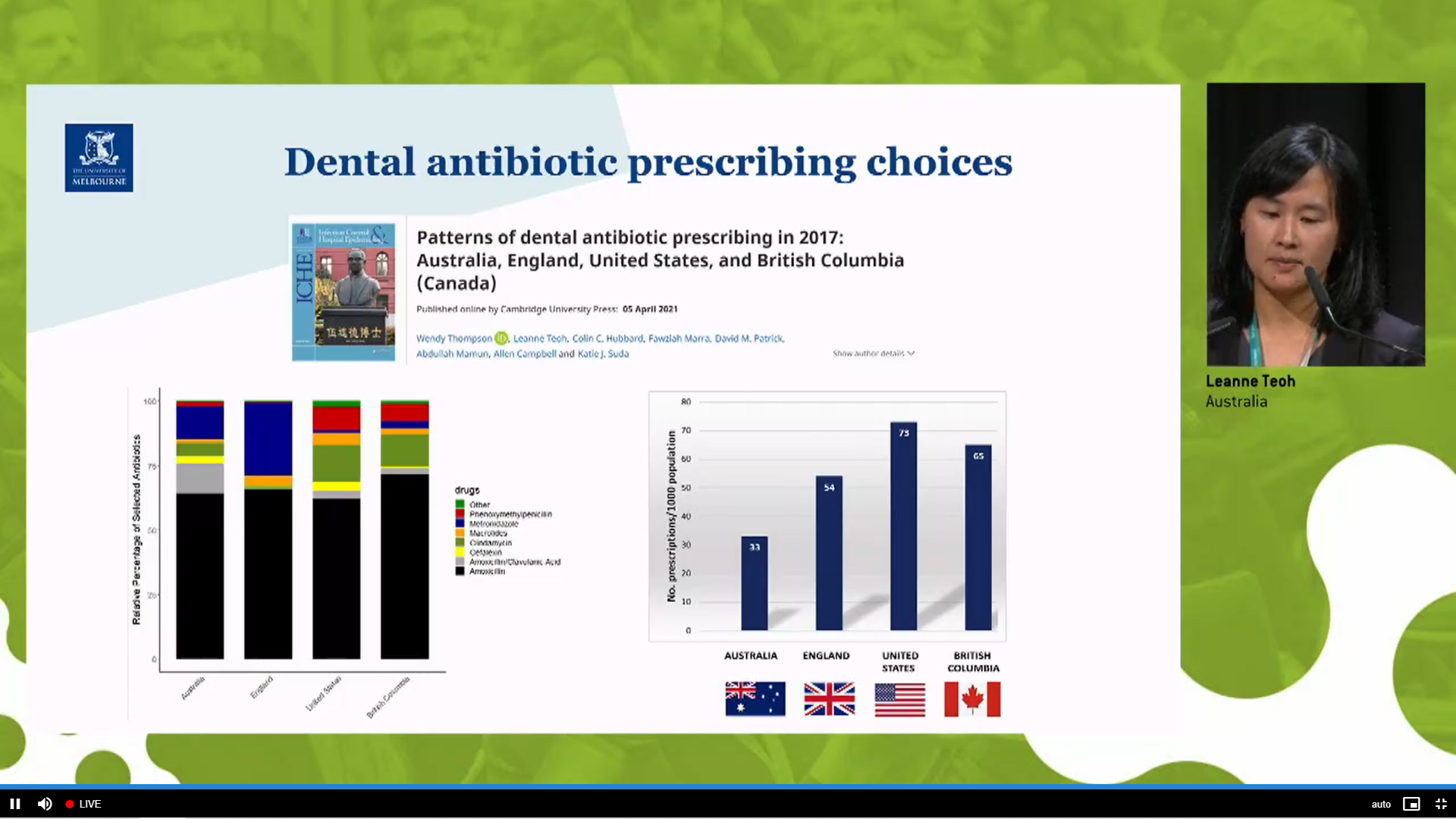 Patterns of dental antibiotic prescribing in 2017:
Australia, England, United States, and British Colombia (Canada)
73
65
54
Drugs
Other
Penicillin M
Metronidazole
Macrolids
Clindamycin
Cefalexin
Amox- Clavulanic Ac. 
Amoxicilin
No prescriptions/1000 population
Relative Percentage of Selected Antibiotics
33
Australia
England
United States
British Columbia
Australia
England
United States
British Columbia
Published online by Cambridge University Press : 05 April 2021
L. Teoh et al., ECCMID® 2023, Abs #SY153
Why is antibiotic stewardship needed in dentistry?
Dental antibiotic prescribing accounts for 10% of all prescribed antibiotics
Up to 80% of dental antibiotics are overprescribed in Australia, UK and the US
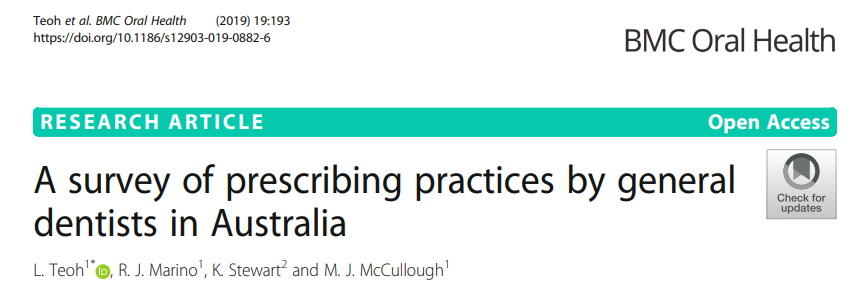 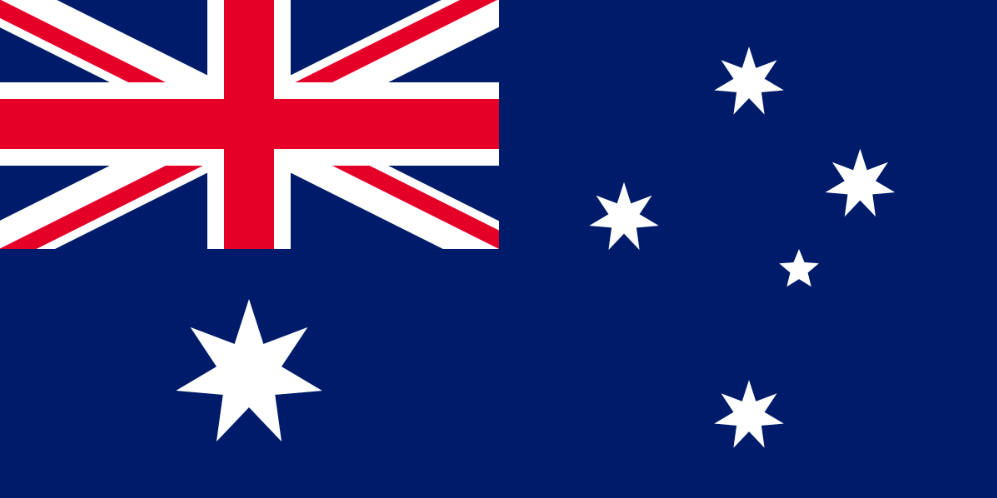 55% overprescribing for therapeutic indications
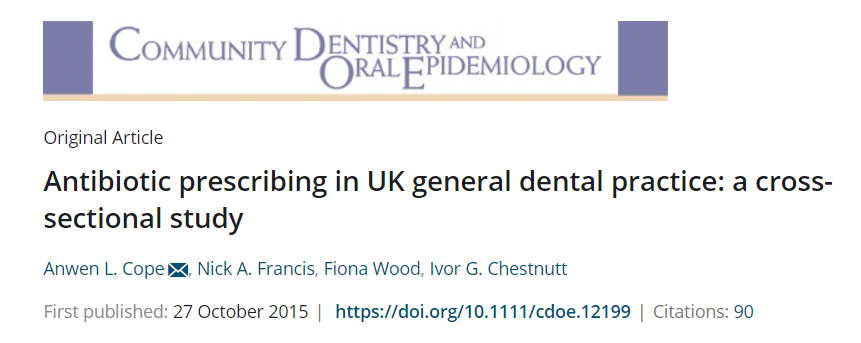 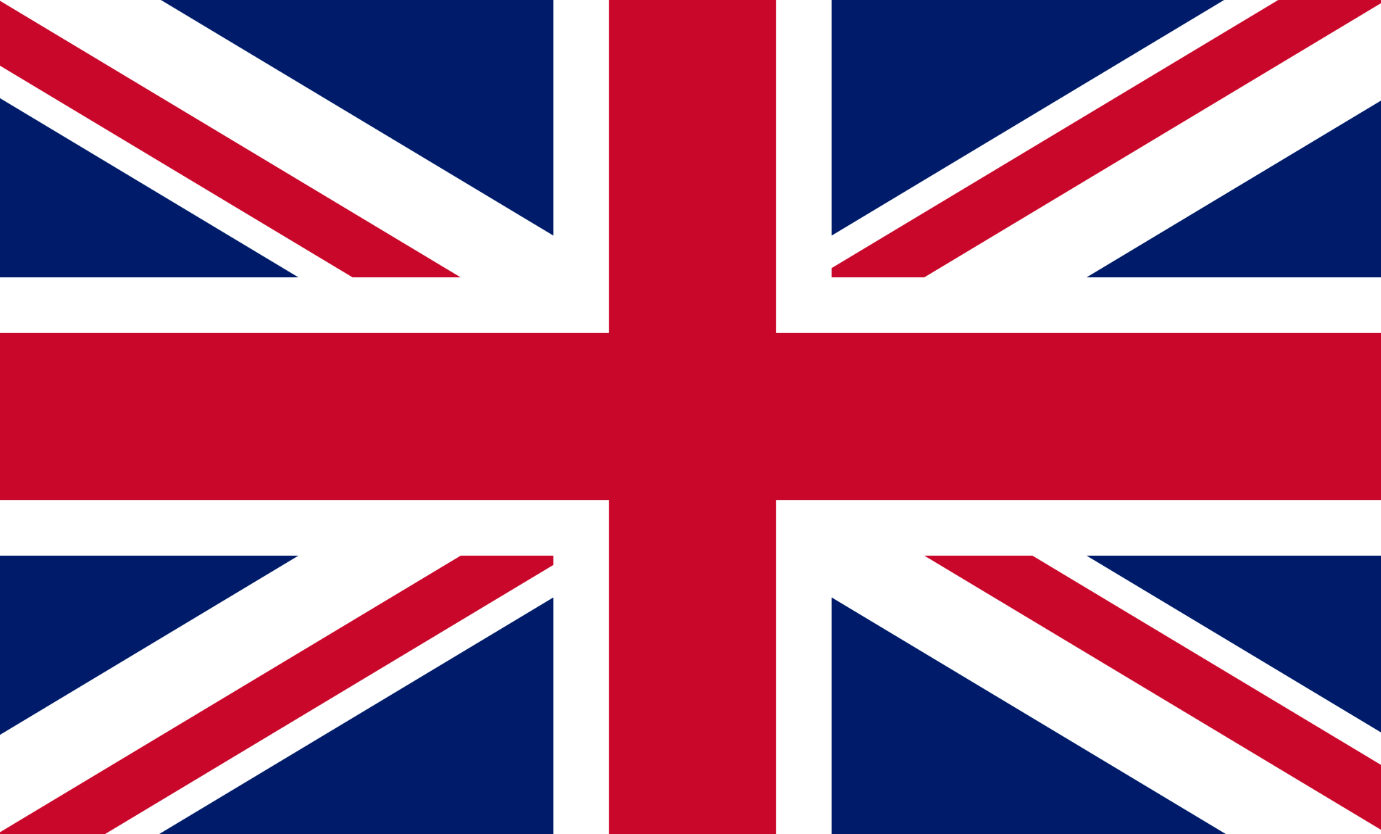 80% overprescribing for therapeutic indications
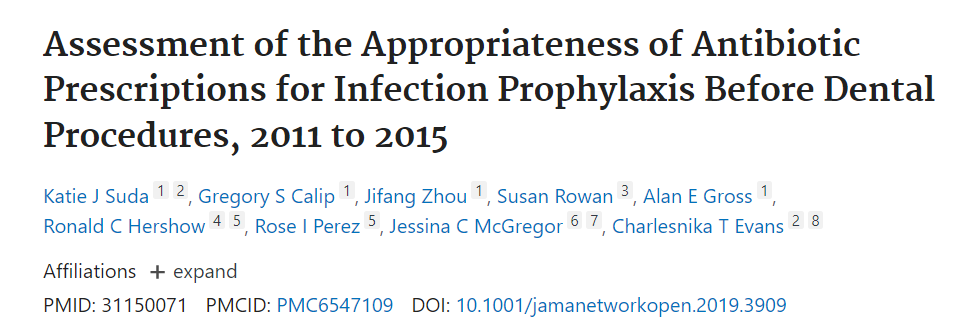 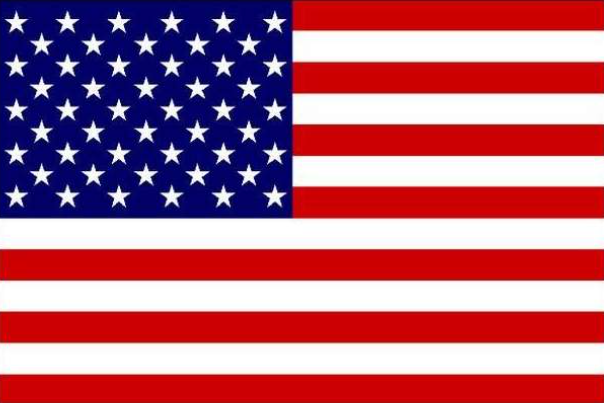 80% overprescribing for prophylaxis
L. Teoh et al., ECCMID® 2023, Abs #SY153
Non-clinical reasons for antibiotic prescription
Australian dentists would prescribe antibiotics routinely or occasionnaly due to:
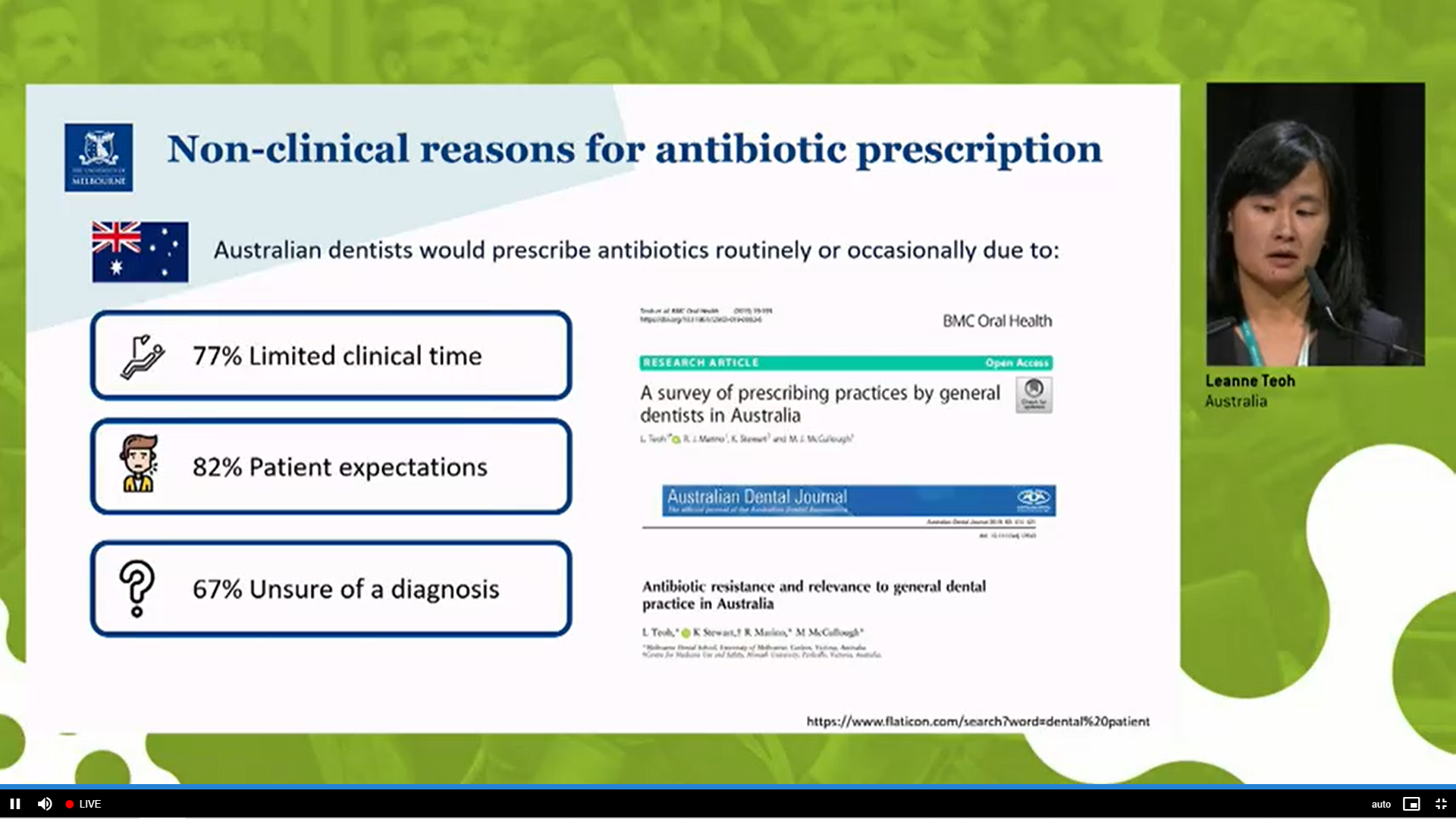 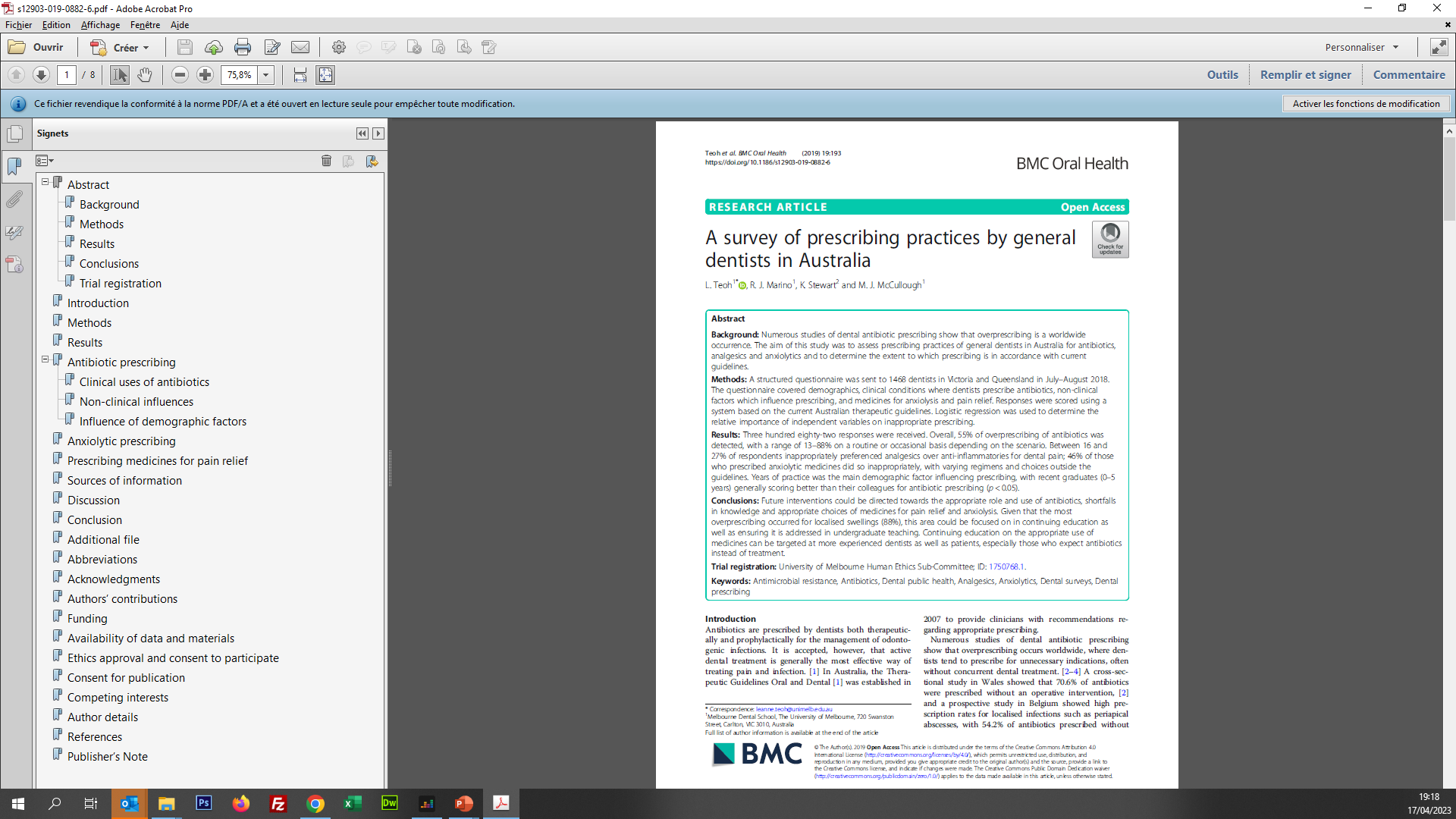 77% Limited clinical time
82% Patient expectations
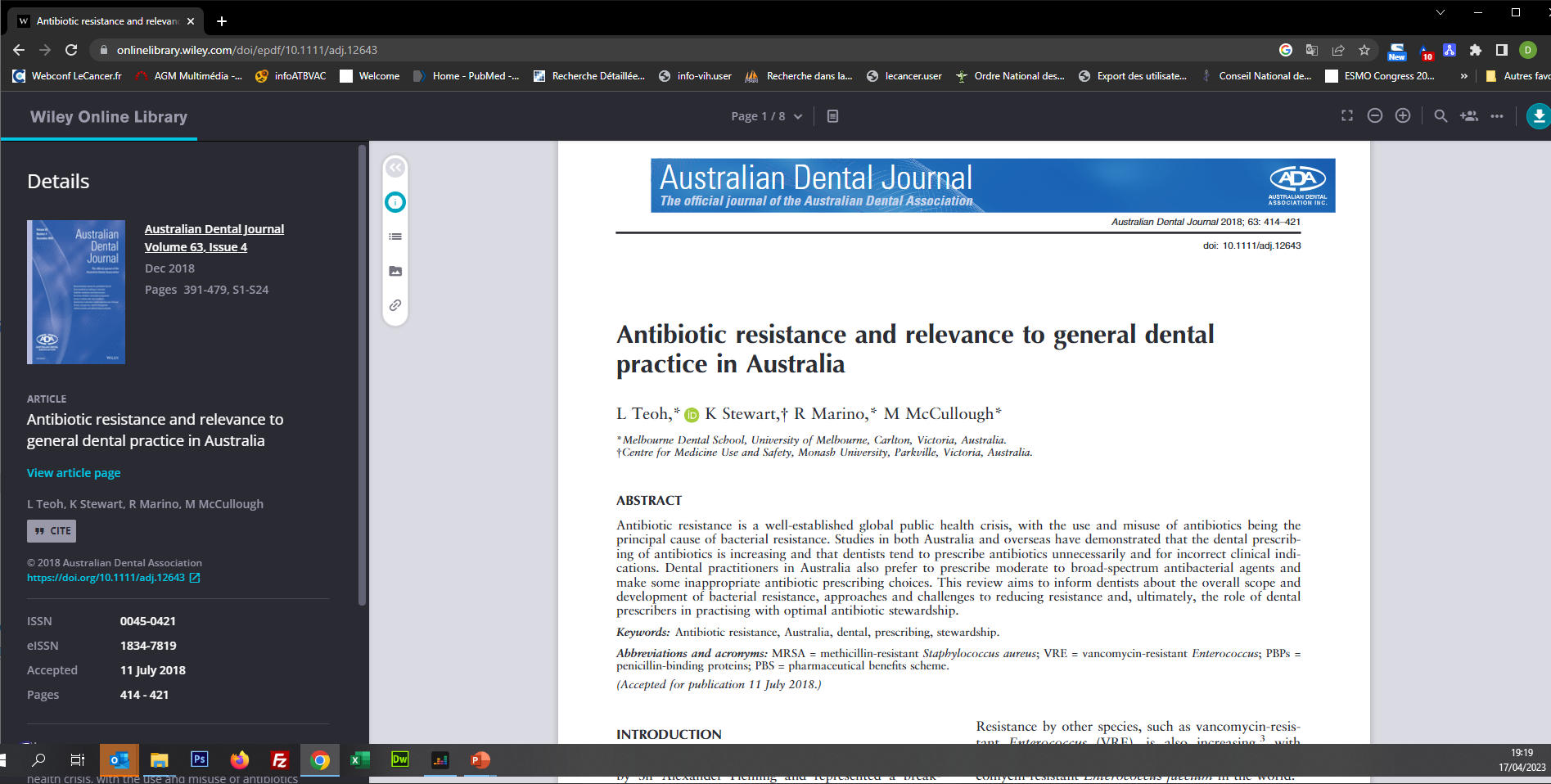 67%Unsure of diagnosis
https://www.flaticon.com/search?wordsdental%20patient
L. Teoh et al., ECCMID® 2023, Abs #SY153
Individualised antimicrobial therapy: the future is now!
Evidence for dose individualisation: where are we in 2023?
B. Koch et al., ECCMID® 2023, Abs #SY227
Individualised antimicrobial dose optimisation: systematic review and meta-analysis of randomised controlled trials
Patients
Intervention
Control
Outcomes
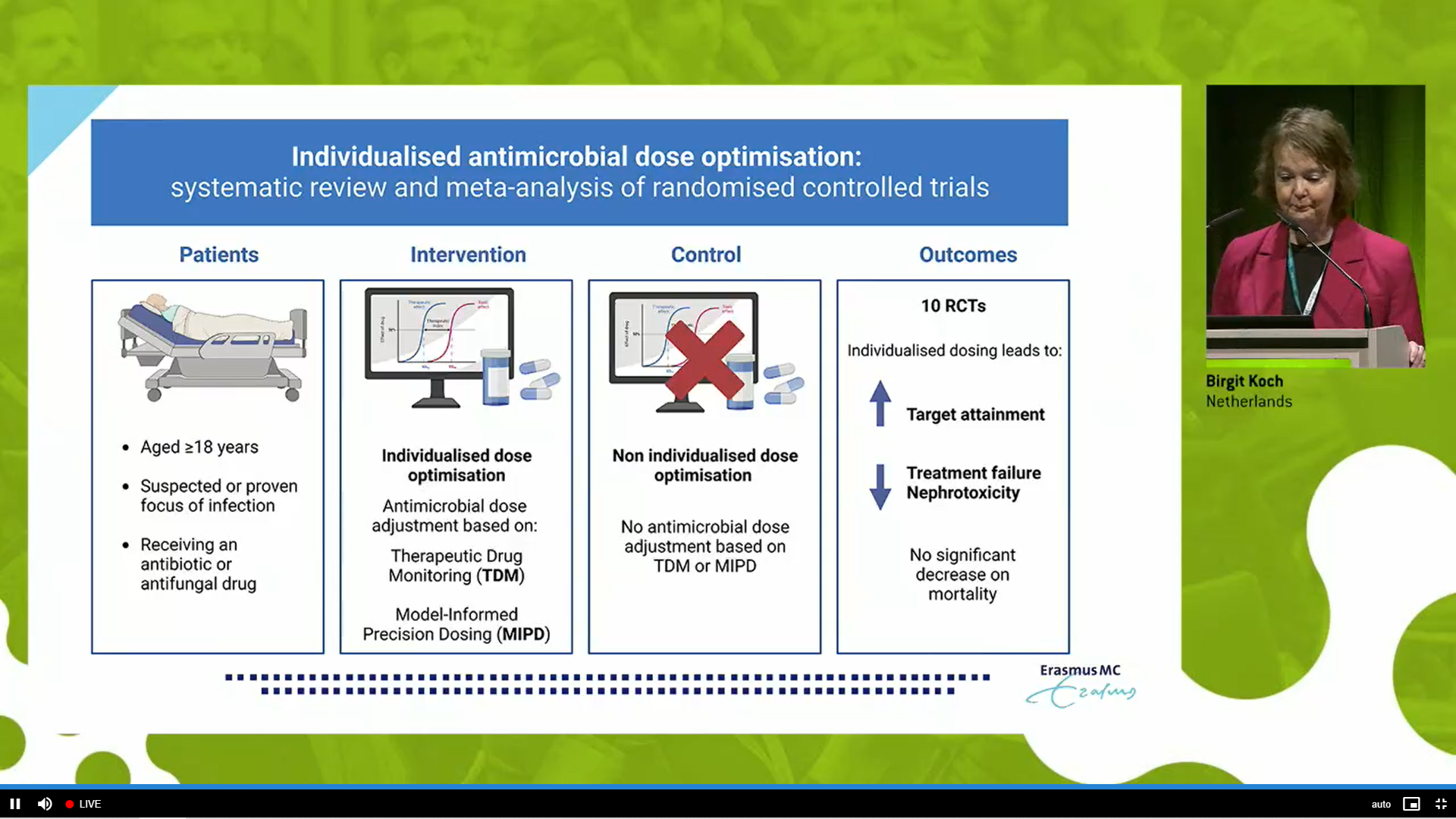 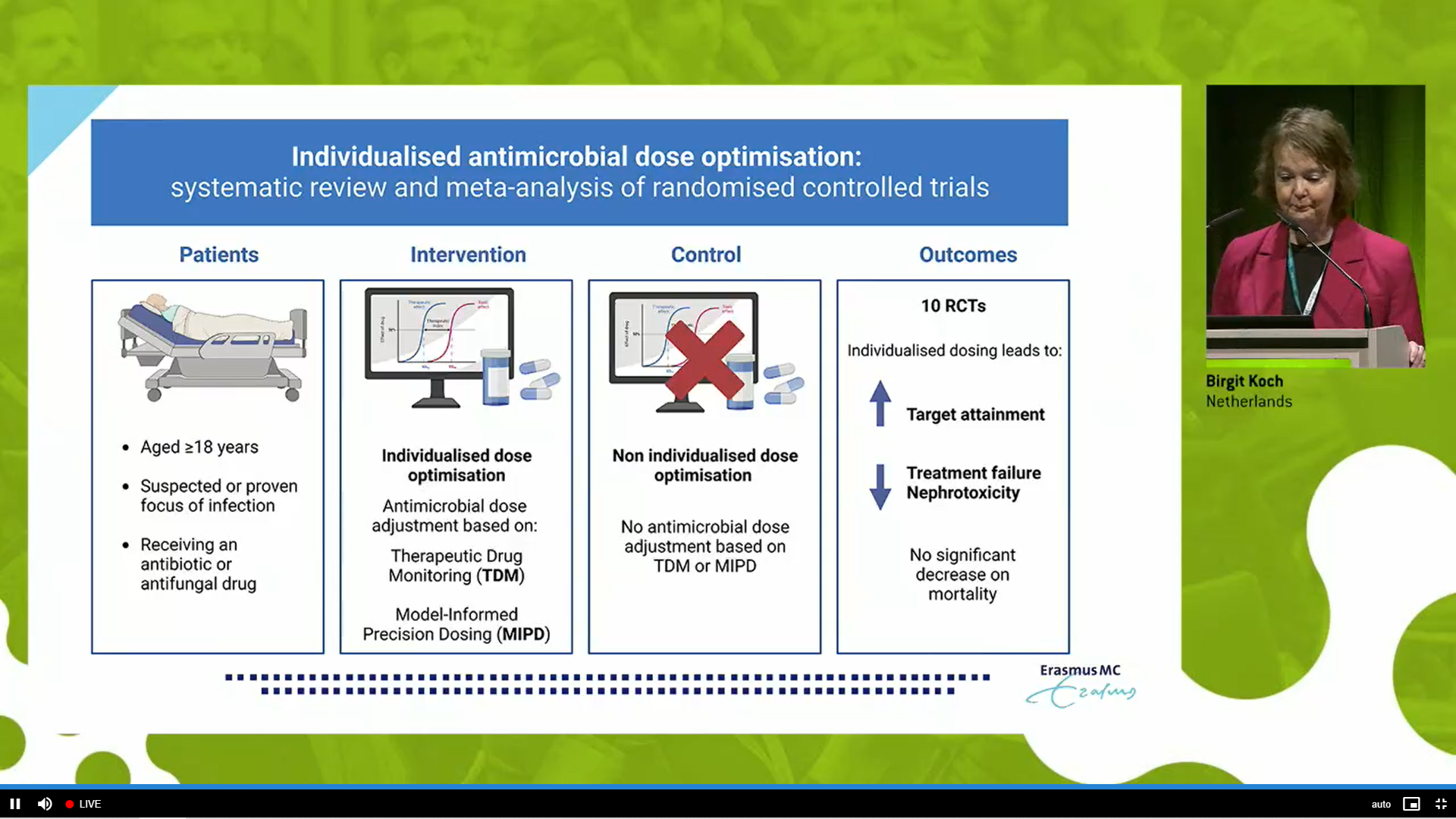 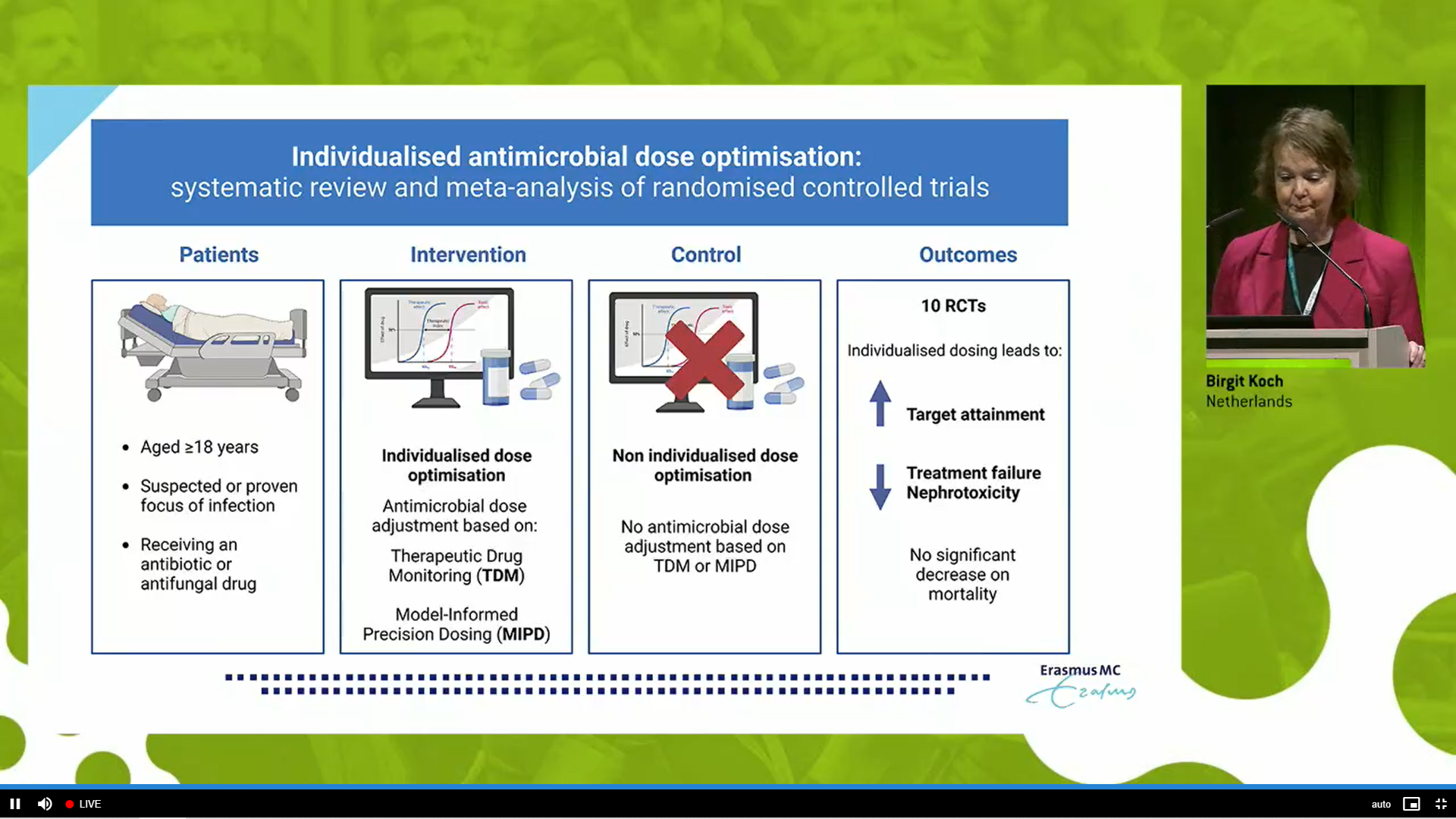 10 RCTs
Individualised dosing leads to:
Target attainment

Treatment failure Nephrotoxicity

No significant decrease on mortality
Aged ≥ 18 years
Suspected or proven focus of infection
Receiving an antibiotic or antifungal drug
Individualised dose optimisation
Antimicrobial dose adjustement based on:
Therapeutic Drug Monitoring (TDM)
Model-Informed Prescision Dosing (MIPD)
Non individualised dose optimisation
No antimicrobial dose adjustment based on TDM or MIPD
B. Koch et al., ECCMID® 2023, Abs #SY227
DOLPHIN study: MIPD of beta-lactam antibiotics and ciprofloxacin in critically all patients: a multicenter RCT
450 malades inclus
Dose individualization of antibiotics in ICU patients:
	to TDM or  not to TDM and the effects on outcome

Study design
Multicenter, prospective randomized study active TDM vs no-TDM

Study population
Adult ICU patients, strated with antibiotics (beta-lactams or ciprofloxacin)
Ewoldt et al, ICM 2022
B. Koch et al., ECCMID® 2023, Abs #SY227
Results
No differences in primary and secondary outcomes
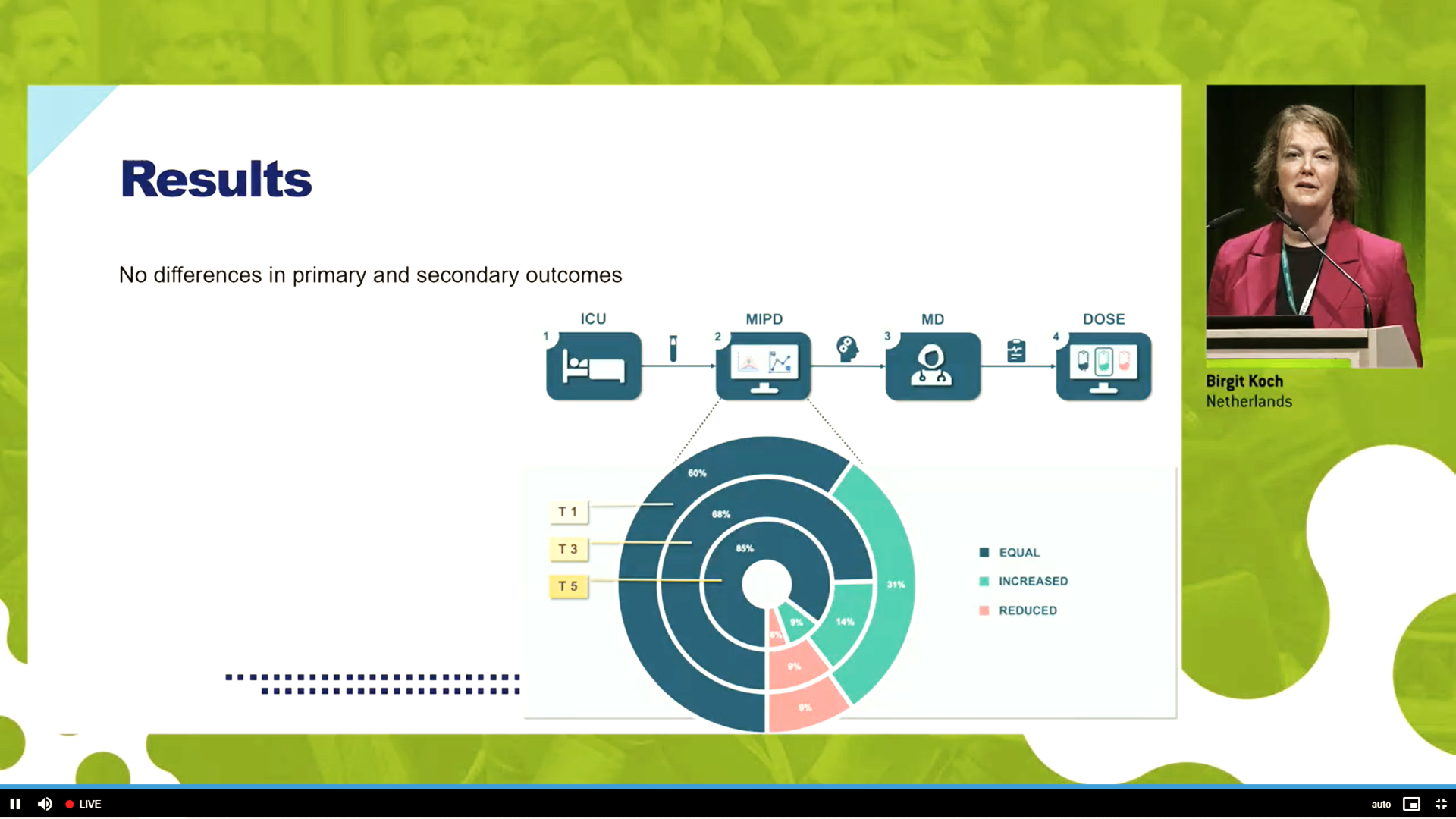 MD
DOSE
ICU
MIPD
1
2
3
4
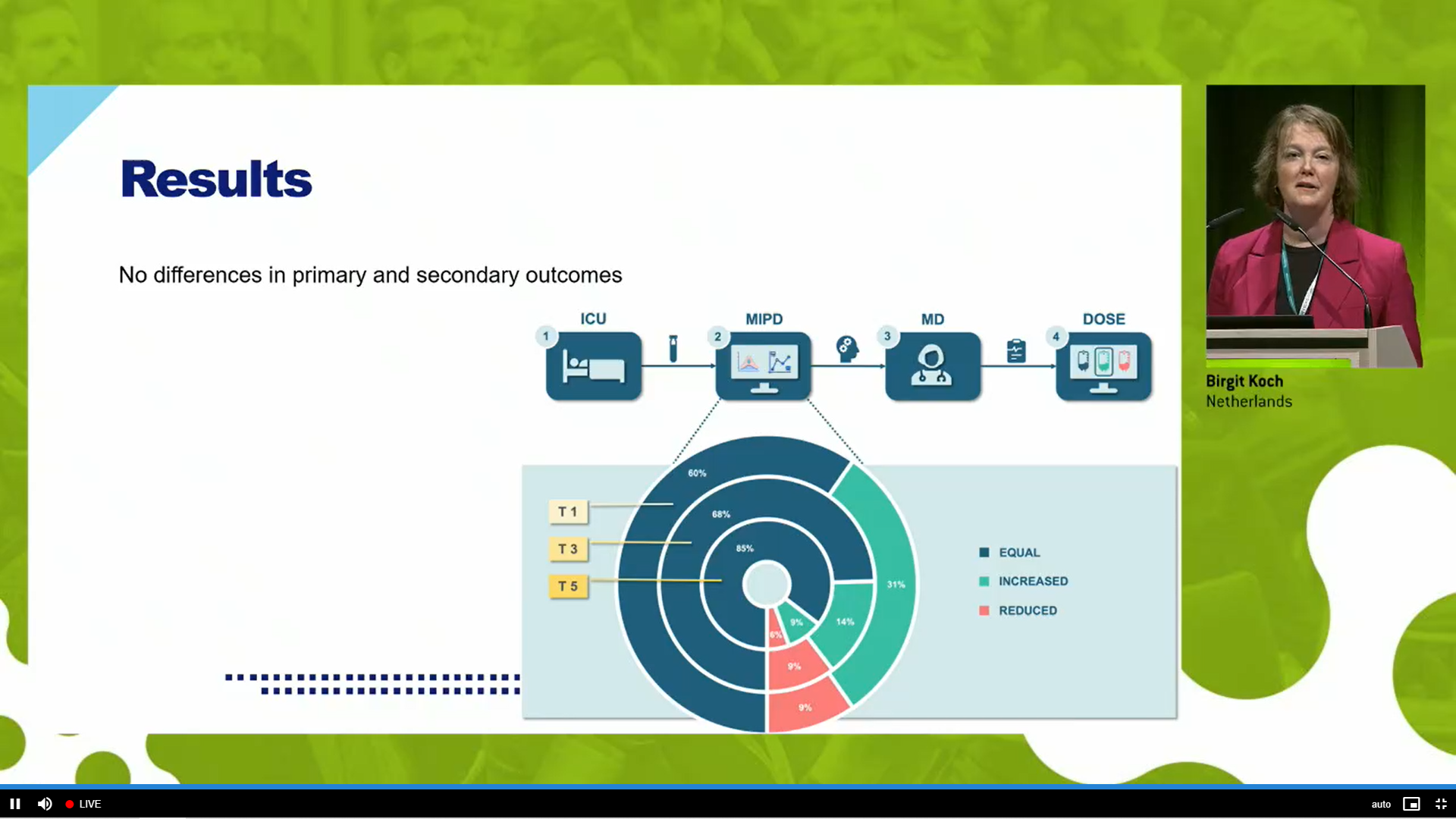 60%
EQUAL
T 1
68%
INCREASED
T 3
85%
REDUCED
T 5
31%
14%
9%
5%
9%
9%
B. Koch et al., ECCMID® 2023, Abs #SY227
Individualised antimicrobial therapy: the future is now!
New technologies for dose optimisation: a five-year outlook
S. Stocker et al., ECCMID® 2023, Abs #SY227
Biosensor for real-time monitoring of antibiotics in humans
MN1: concentration – 0.018 x potential – 0.65;R2-0.47
MN2: concentration – 0.011 x potential – 0.47;R2-0.43
MN3: concentration – 0.017 x potential – 0.77;R2-0.62
Strum unbound concentration
ECF microdialysis
pH changes sensing (enzymatic)
Interstitial fluid – healthy subjects (n=11)
Phenoxymethylpenicillin (500mg every 6h)
Comparision with blood/microdialysis
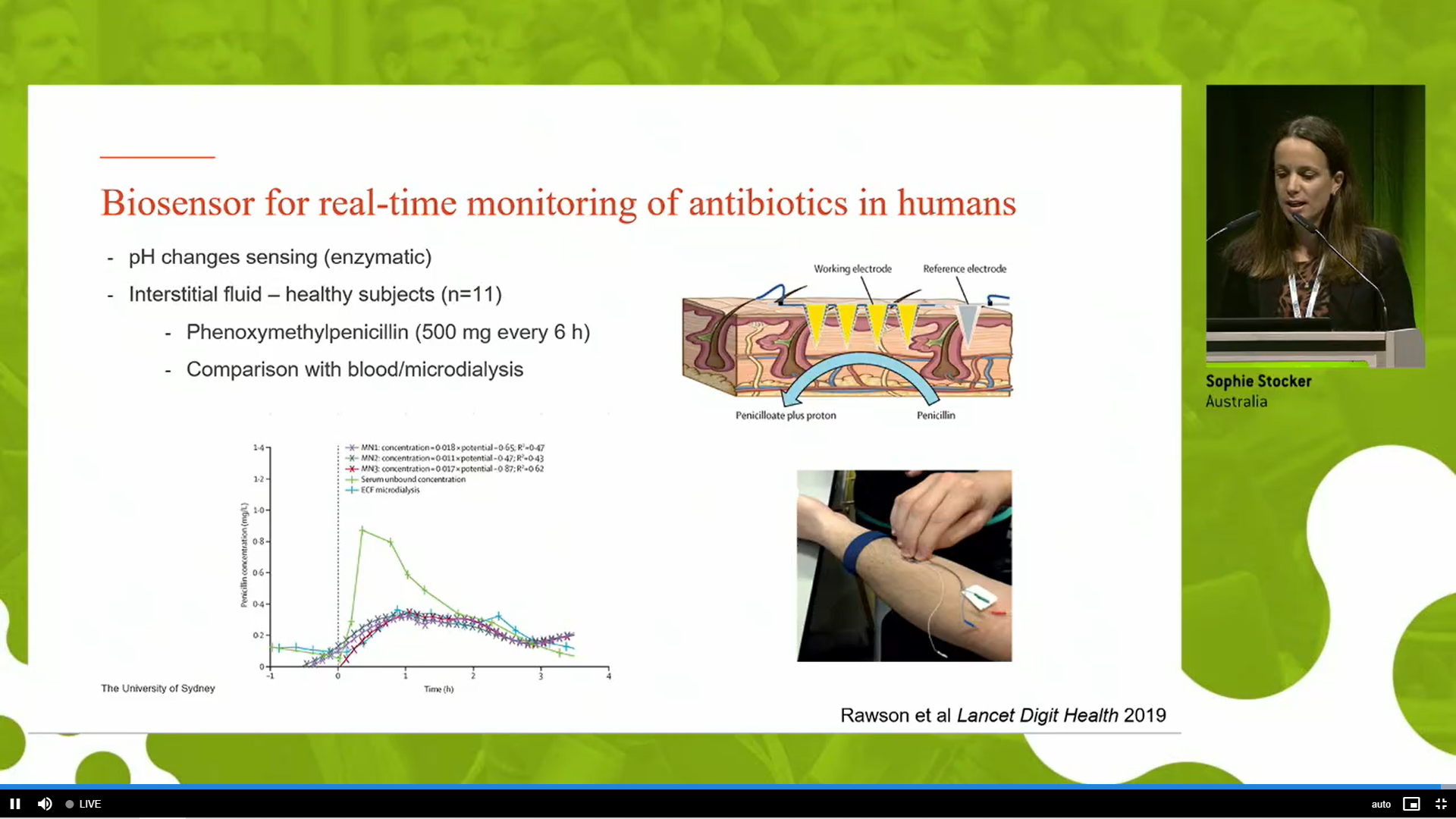 Working electrode
Reference  electrode
Pénicilloate plus proton
Pénicillin
Penicillin concentration (mg/L)
Time (h)
Ranwson at al Lancet Digit Health 2019
S. Stocker et al., ECCMID® 2023, Abs #SY227
Aptamer sensing principle
Independent of target reactivity
500
With Target
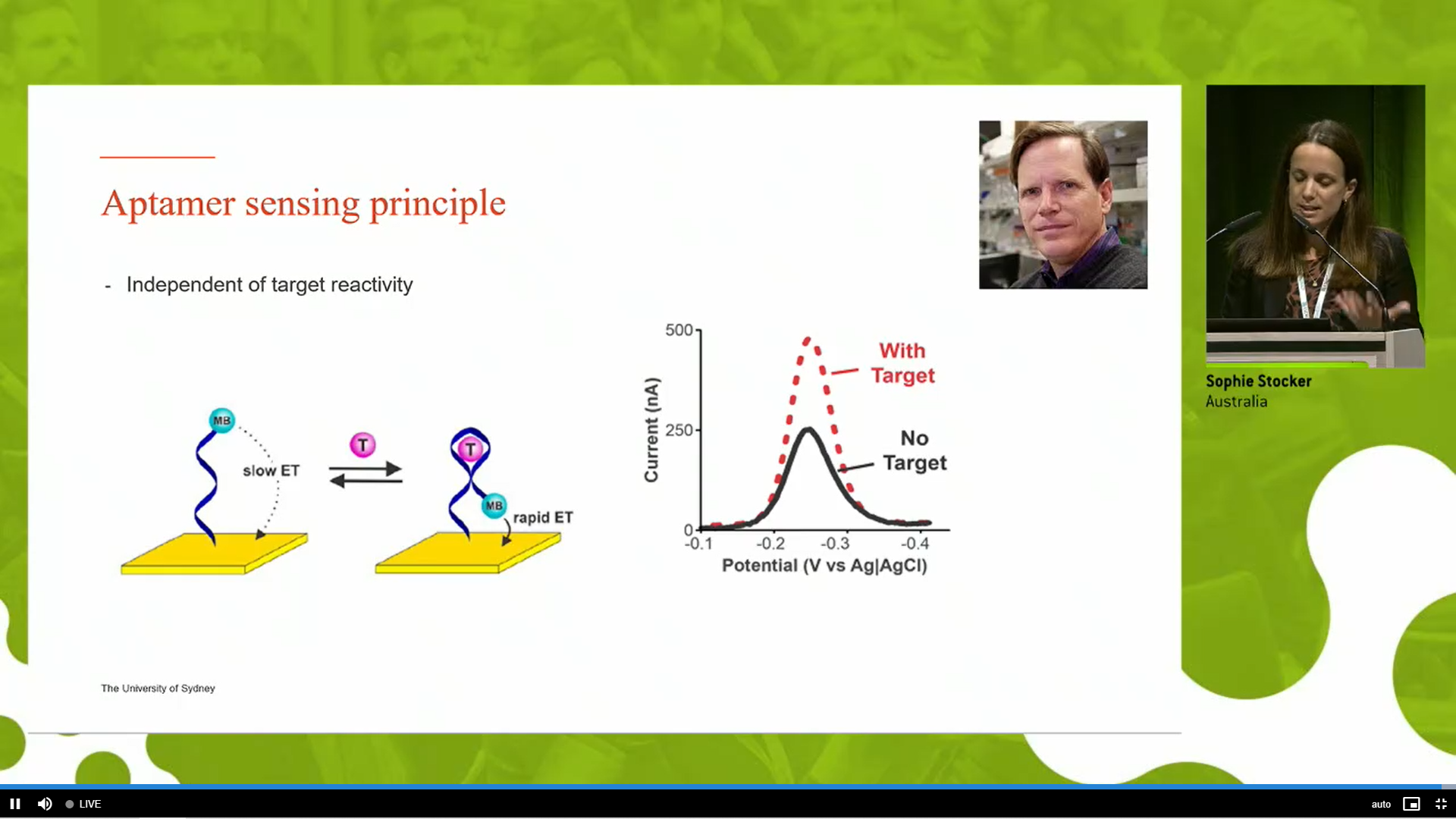 MB
T
T
Slow ET
Current (nA)
250
No Target
MB
rapid ET
0
-0.2
-0.1
-0.3
-0.4
Potential (V vs Ag AgCI)
S. Stocker et al., ECCMID® 2023, Abs #SY227
Continuous monitoring and feedback to control drug exposure
Piperacillin in silico (20 septic patients Udy et al. 2015)
Paired ISF and plasma concentrations
Serum
ISF
PID
Baseline rate
Calbrated
+
Calbrations
Concentration (mg/L)
+
+
+
+
Time (h)
Rate (mg/l)
Time (h)
The university of Sydney
Herrero et al Front Bioeng Biotechnol, 2022
S. Stocker et al., ECCMID® 2023, Abs #SY227
Individualised antimicrobial therapy: the future is now!
Dose optimisation in resource-limited settings
J. Telles et al., ECCMID® 2023, Abs #E1326
Evaluation of CSF penetration of vancomycin in patients with ventriculitis on a Physiologically-based pharmacokinetic approach
Observed and predicted vancomycin steady-state plasma and Cerebrospinal fluid (CSF) concentrations (Css) and CSF:plasma ratio in individuals receiving 30 mg/kg loading dose followed by 60 mg/kg continuous infusion dose as maintance dose. The observed data was obtained from 33 patients with ventriculitis included in the Therapeutic Drug Monitoring study.
Fernanda de Lima Moreira et al.
J. Telles et al., ECCMID® 2023, Abs #E1326
Individualised antimicrobial therapy: the future is now!
Dose optimisation within antibiotic stewardship programmes
T. Tängdén et al., ECCMID® 2023, Abs #SY227
Optimal dosing in hospitals
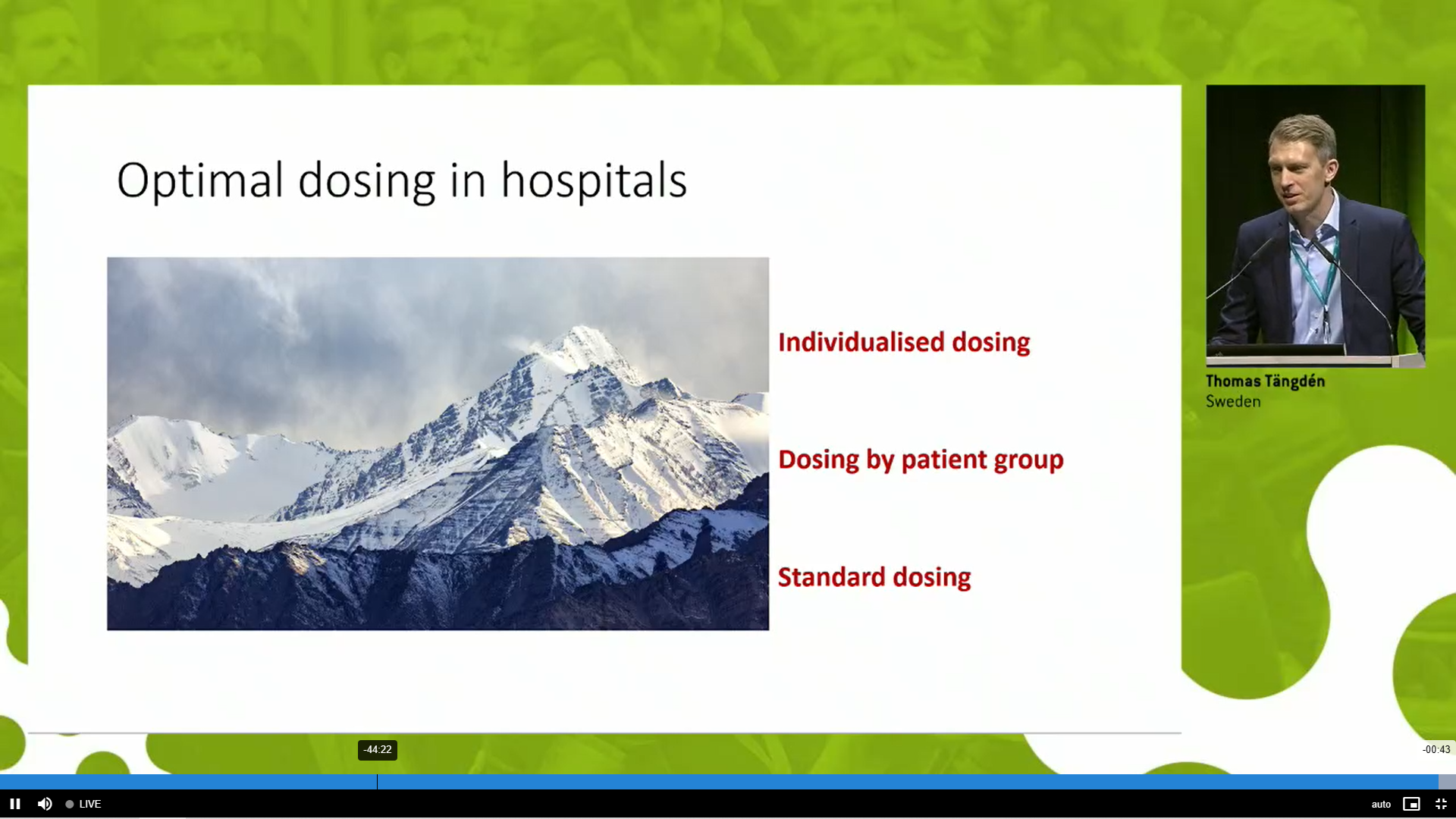 Individualised dosing
 
Dosing by patient group

Standard dosing
T. Tängdén et al., ECCMID® 2023, Abs #SY227
Individualised dosing
BETA-LACTAMS
A
B
1064
1064
256
256
High variability in PK especially in the critically ill that are already at risk of suboptimal exposures
64
64
16
16
Concentration (mg/L)
Concentration (mg/L)
4
4
1
1
0.25
0.25
Doripenem
Doripenem
Meropenem
Meropenem
Amoxicillin
Amoxicillin
Ampicillin
Ampicillin
Cefazolin
Cefazolin
Cefepime
Cefepime
Ceftriaxone
Ceftriaxone
Piperacillin
Piperacillin
Table 3. Antibiotic Data for Achievement of Pharmacokinetic/Pharmacodynamic Tarets in Critically III Patients
Roberts CID 2014
T. Tängdén et al., ECCMID® 2023, Abs #SY227
MIC values can’t be trusted
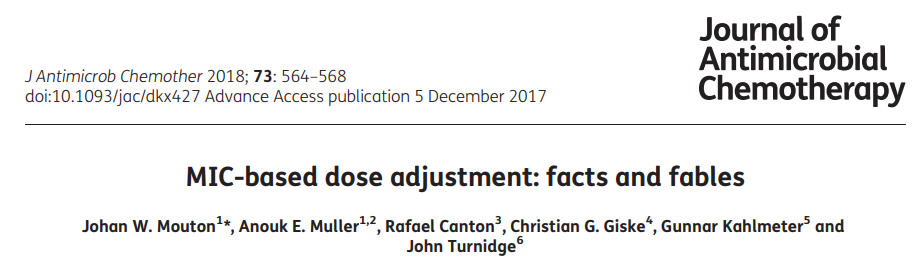 «The intention of the paper is to describe problems arising from accepting individual MIC determinations to modify dosing regimens.»
2-4 fold variations in MICs are expected 








Challenges TDM using MIC-based PK/PD targets
Go for «Maximum Tolerable Dose» instead ?
(b)
1500
1000
Number of strains
500
0
1
0.5
8
4
2
16
64
0.03
32
0.25
128
256
512
0.063
0.015
0.125
MIC (mg/L)
Mouton JAC 2018, Dhaese Antibiotics 2022
T. Tängdén et al., ECCMID® 2023, Abs #SY227
Fungal infection & disease
Pharmacokinetics, also important for fungal infection treatment
Lower blood levels of isavuconazole in critically ill patients compared to other populations: possible need for TDM
M. Melchio et al., ECCMID® 2023, Abs #O0217
Results 1 – population and ISA levels
72 patients included (68% male, median age 64.5 years)
33 patients in ICU, 39 patients in other wards (31 with haematological malignancy)
188 ISA  determinations, median number of samples per patients 2
Median ISA levels 2,82 mg/L (IQR 1.53-4.55)
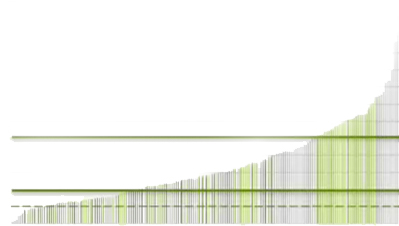 ICU samples
Non ICU
4,10 mg/L
non ICU samples
ISA levels
p < 0.001
TDM levels
ICU
1,98 mg/L
M. Melchio et al., ECCMID® 2023, Abs #O0217
Results 3 – predictors of ISA levels
CRRT
Co Medications
Calcineurin inhibitors
14 patients
36 samples

3,76 mg/L
Non-CRRT
3,11 mg/L
CRRT
10 patients
30 samples

1,56 mg/L
2,63 mg/L
p < 0.001
ISA levels
ISA levels
p < 0.001
BMI
BMI in non-ICU
BMI in ICU
BMI > 25
27 patients
78 samples


1,96 mg/l
BMI ≤ 25
3,41 mg/L
p < 0.001
ISA levels
ISA levels
M. Melchio et al., ECCMID® 2023, Abs #O0217
New weapons against fungi: from clinical trials to innovative therapies
CAR-T cells as a promising cellular therapy for fungal infections
M. Seif et al., ECCMID® 2023, Abs #O1141
Chimeric antigen receptor (CAR)- T cells
Mab
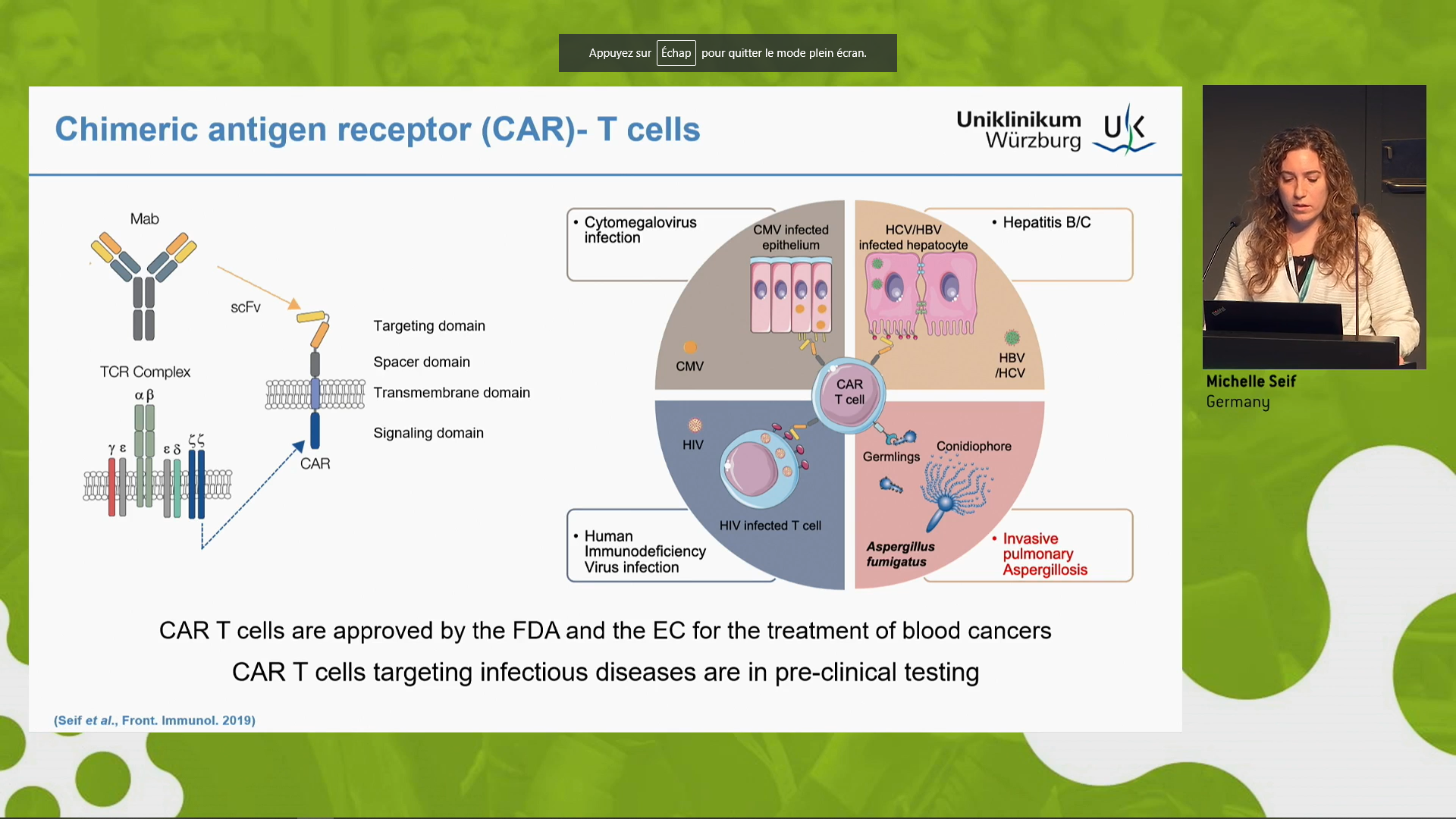 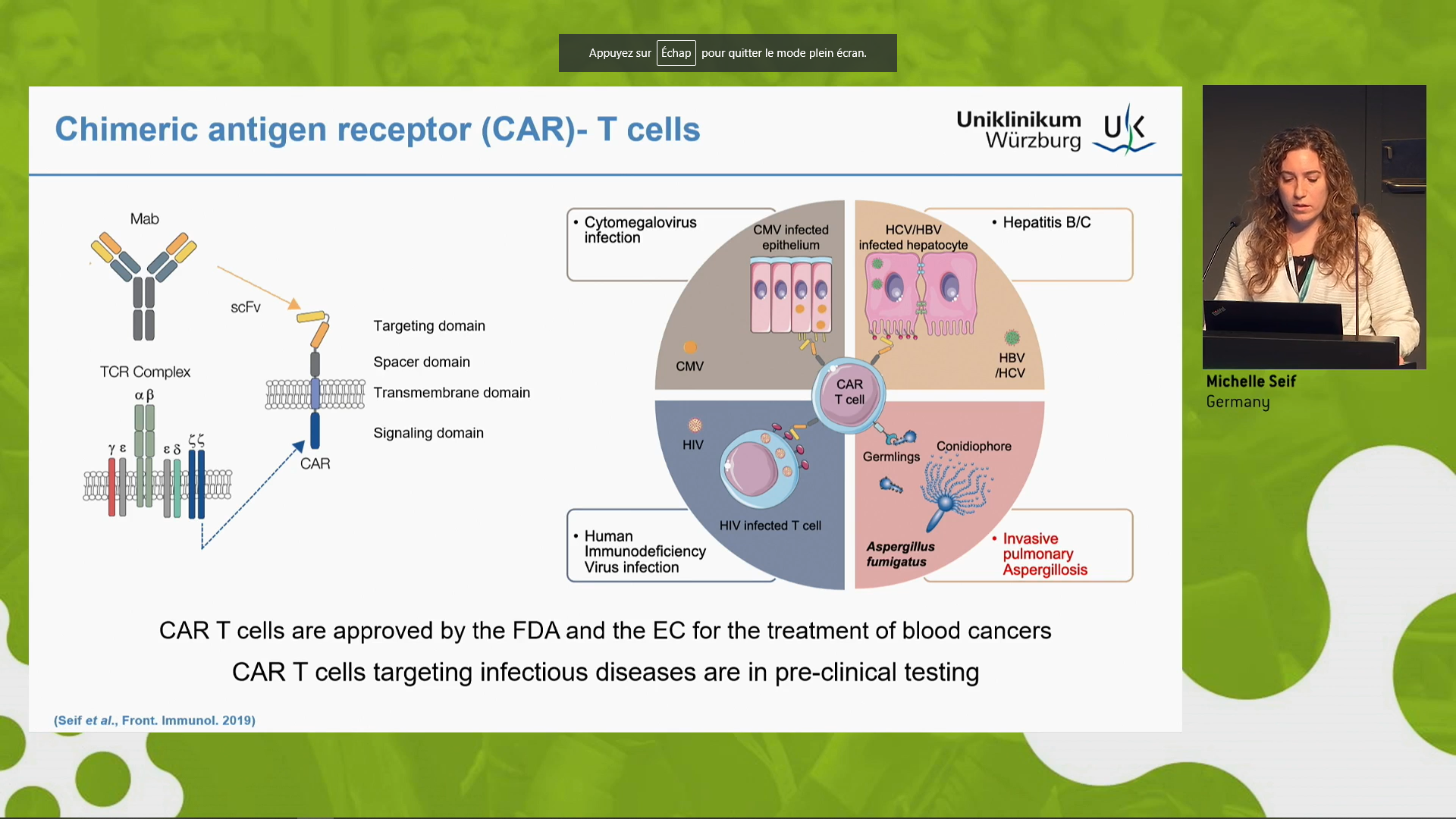 Cytomegalovirus infection
Hepatitis B/C
scFv
Targeting domain
Spacer domain
Transmembrane domain
Signaling domain
TCR Complex
CAR
Human immunodeficiencyvirus infection
Invasive pulmonary Aspergillosis
CAR T cells are approved by the FDA and the EC for the treatment of blood cancers
CAR T cells targeting infectious diseases are in preclinical testing
Seif et al., Front Immunol.2019
M. Seif et al., ECCMID® 2023, Abs #O1141
Af-CAR T cells enhance anti-fungal innate immunity
CD4* T cells
Macrophages
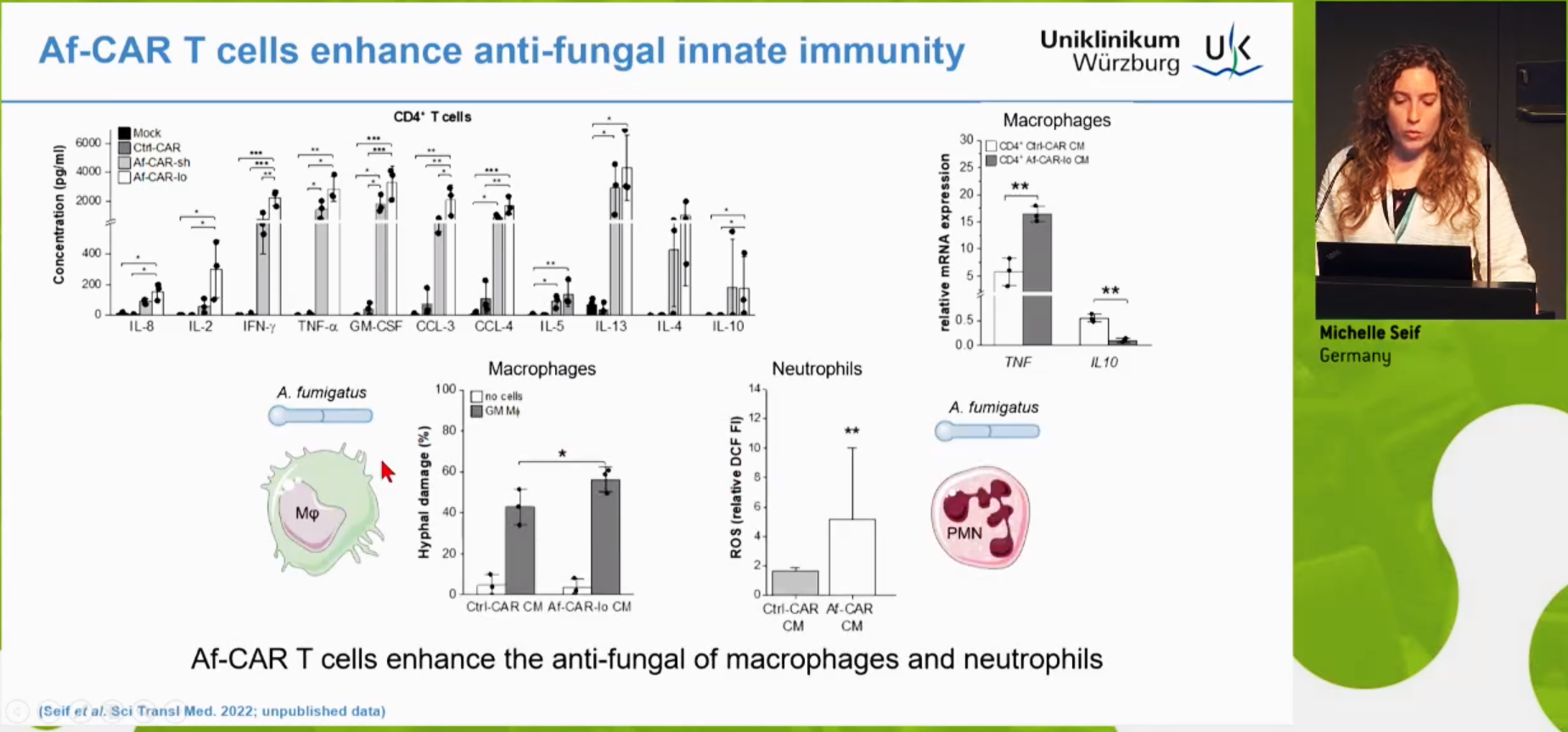 Mock
Ctrl-CAR
Af-CAR-sh
Af-CAR-io
CD4* Ctrl-CAR CM
CD4* Af-CAR-io CM
No cells
GM mɸ
6000
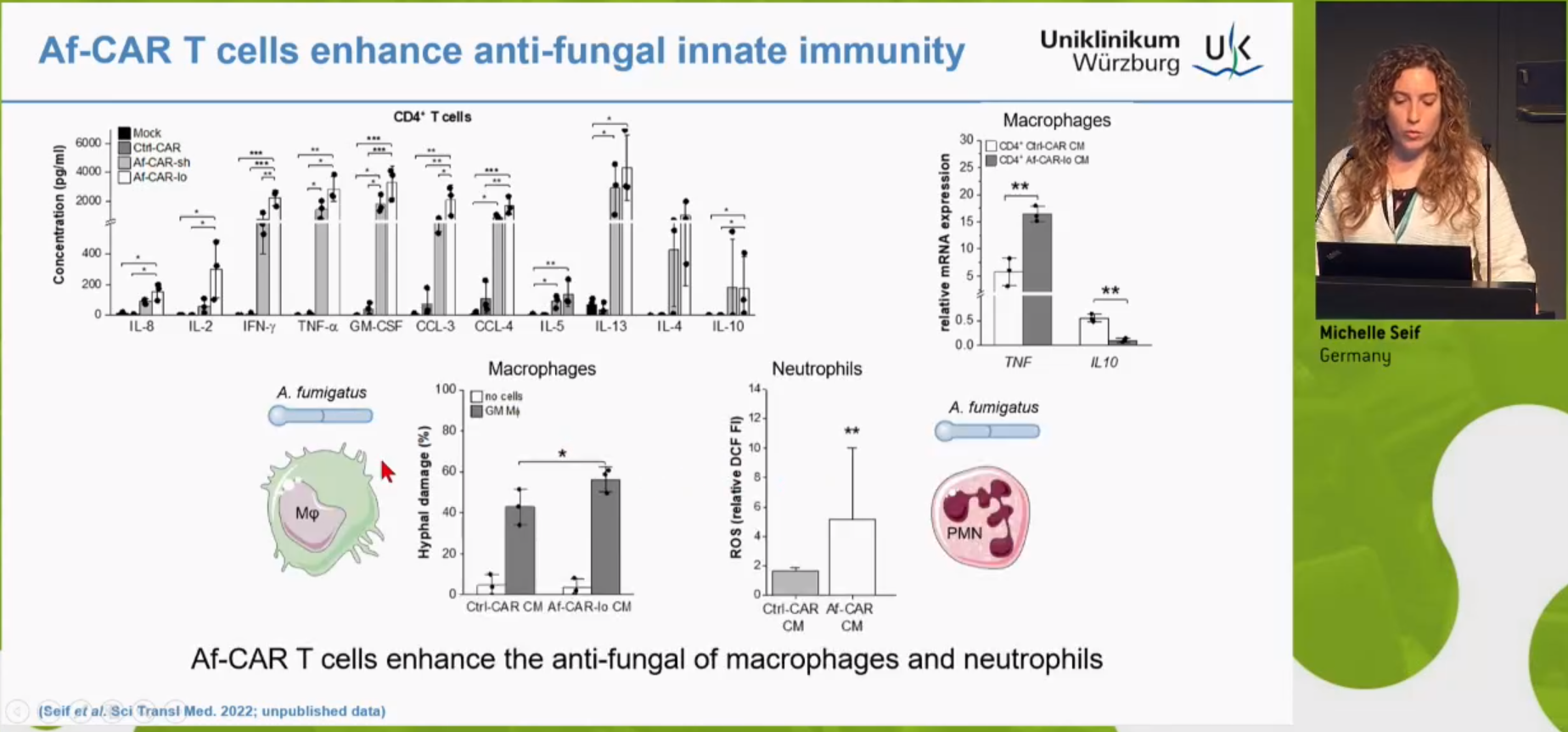 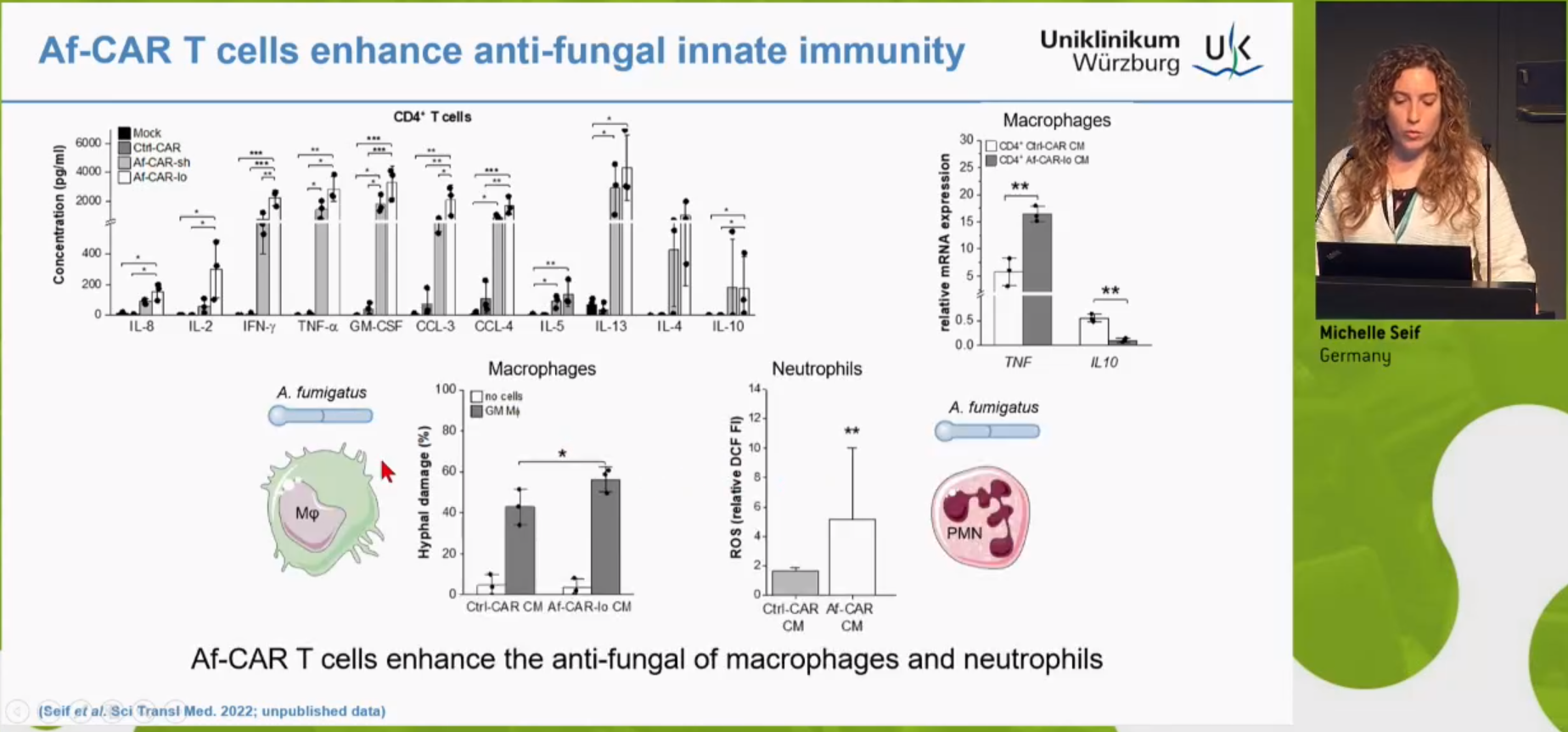 30
100
14
25
12
4000
80
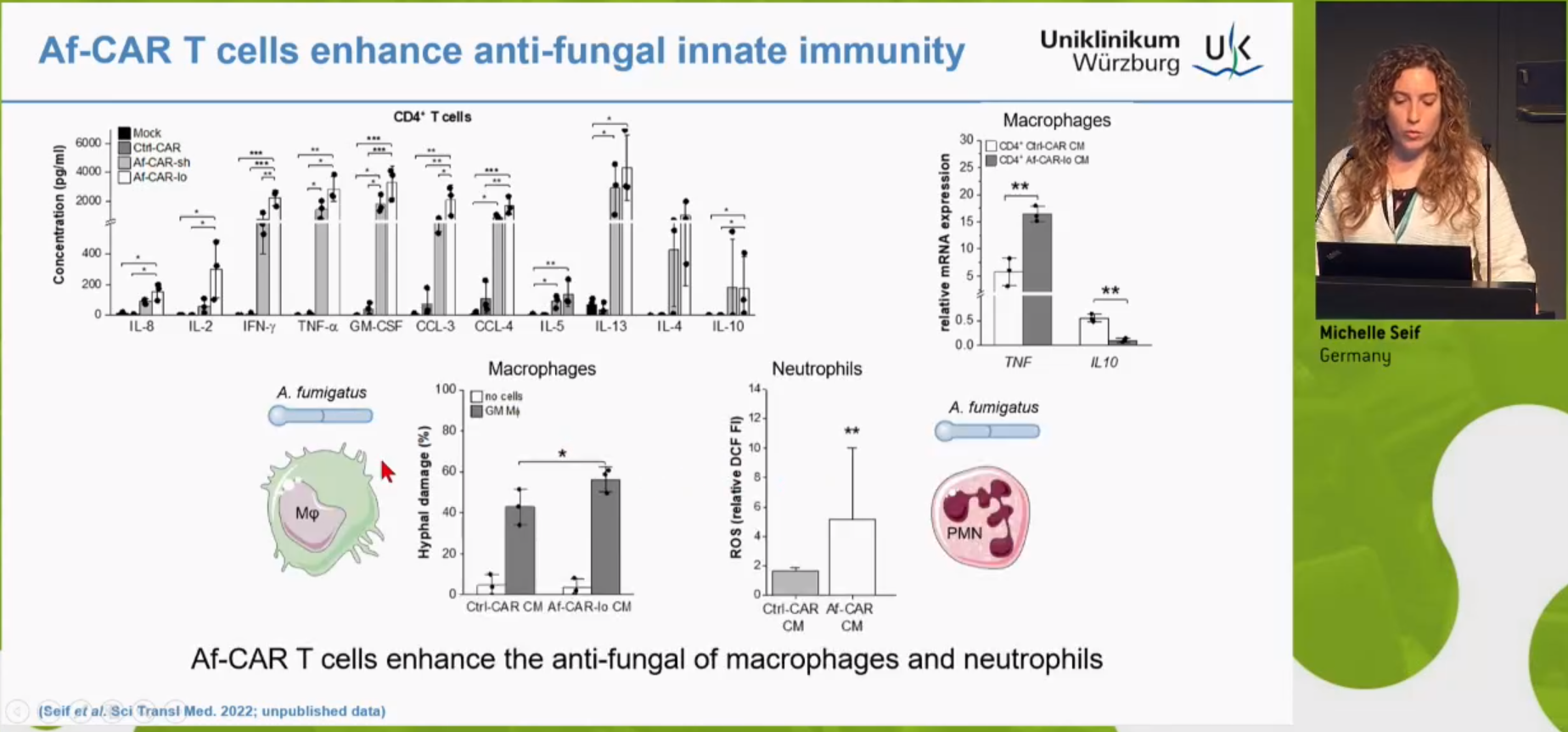 20
10
2000
Hyphal damage (%)
ROS (relative DCF FI)
Concentration (pg/ml)
15
50
Relative mRNA expression
8
10
6
400
40
5
4
200
20
2
0.5
0
0
0
0
IL-8
IL-2
INF-y
TNF-ꭤ
GM-CSF
CCL-3
CCL-4
IL-5
IL-13
IL-4
IL-10
TNF
IL10
Neutrophils
Macrophages
A. fumigatus
A. fumigatus
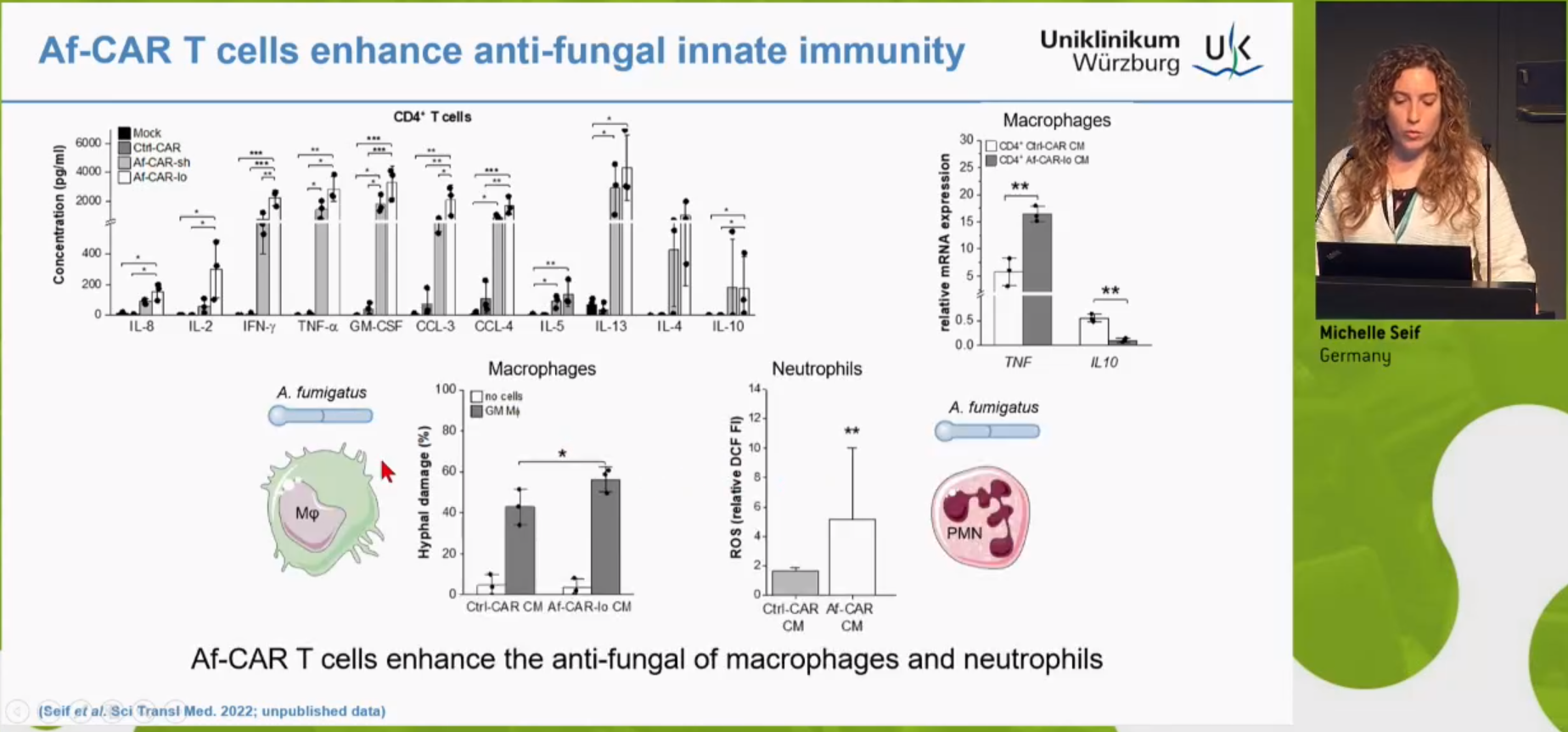 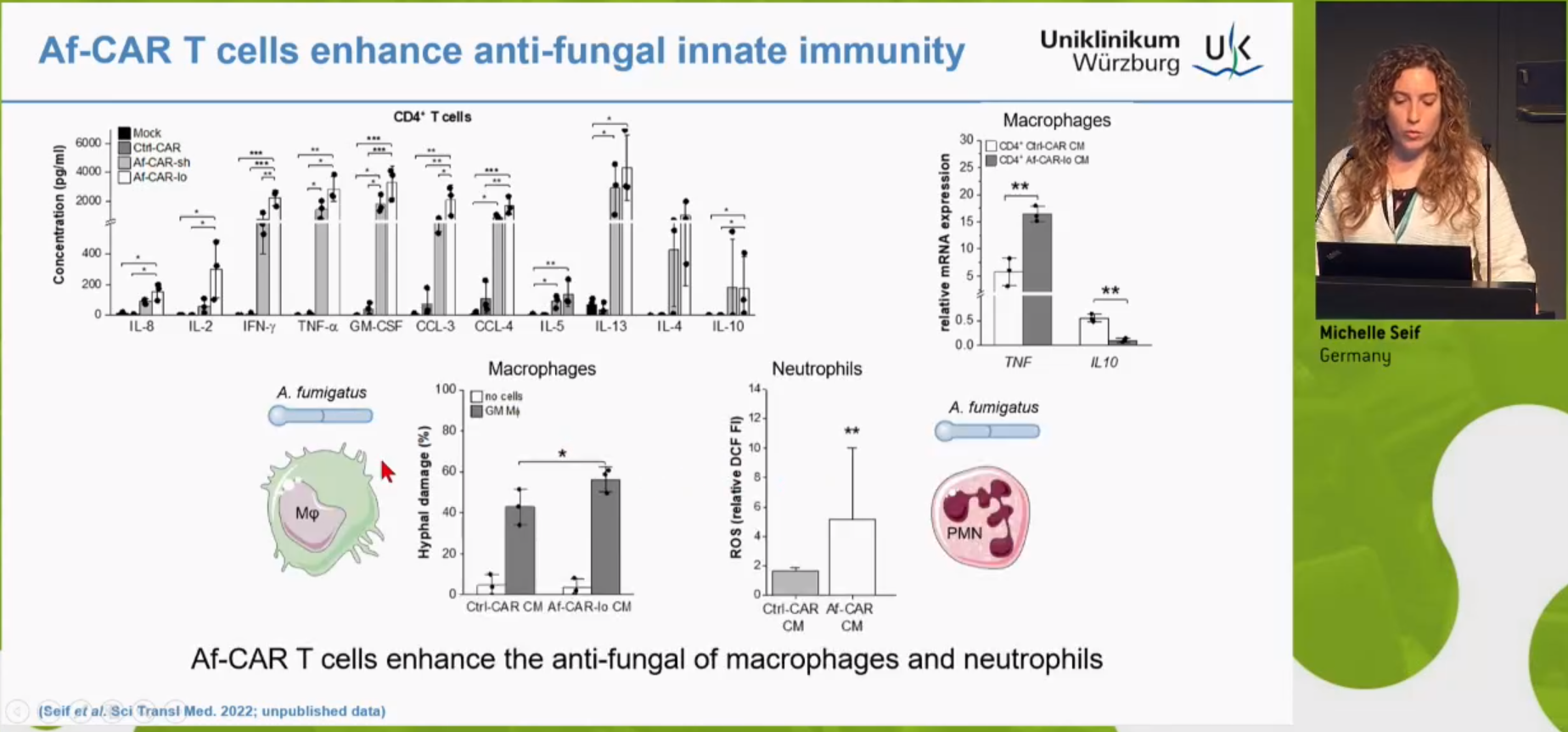 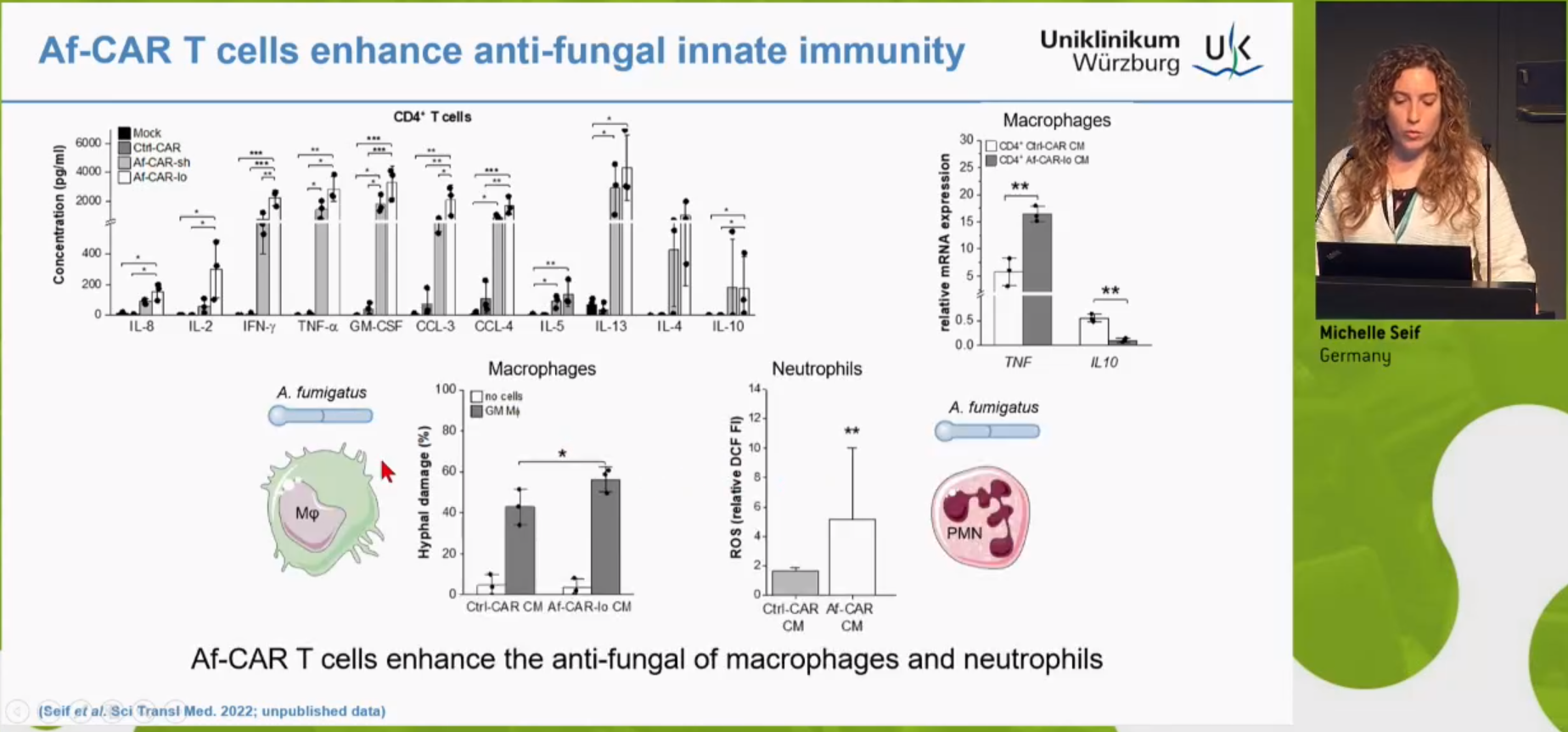 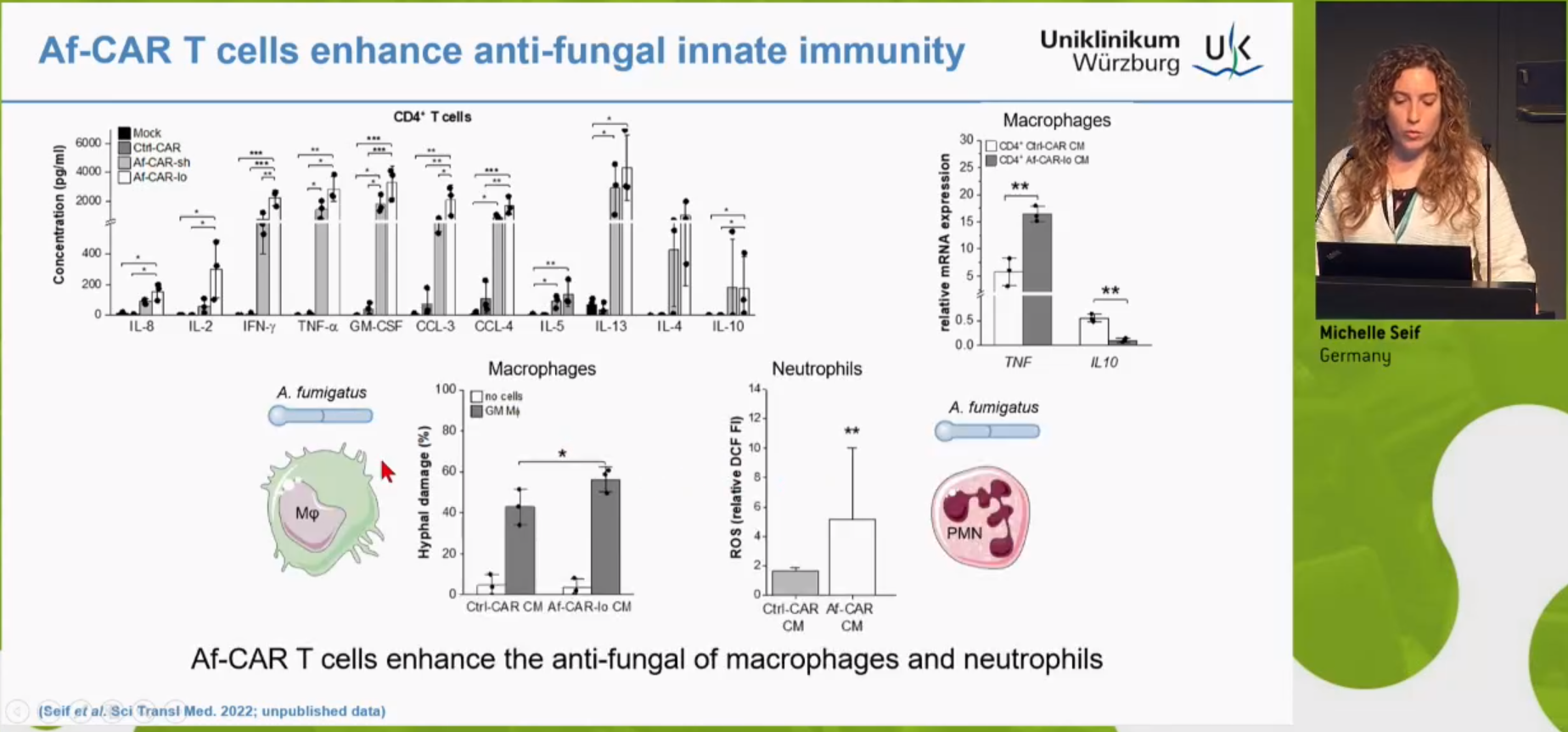 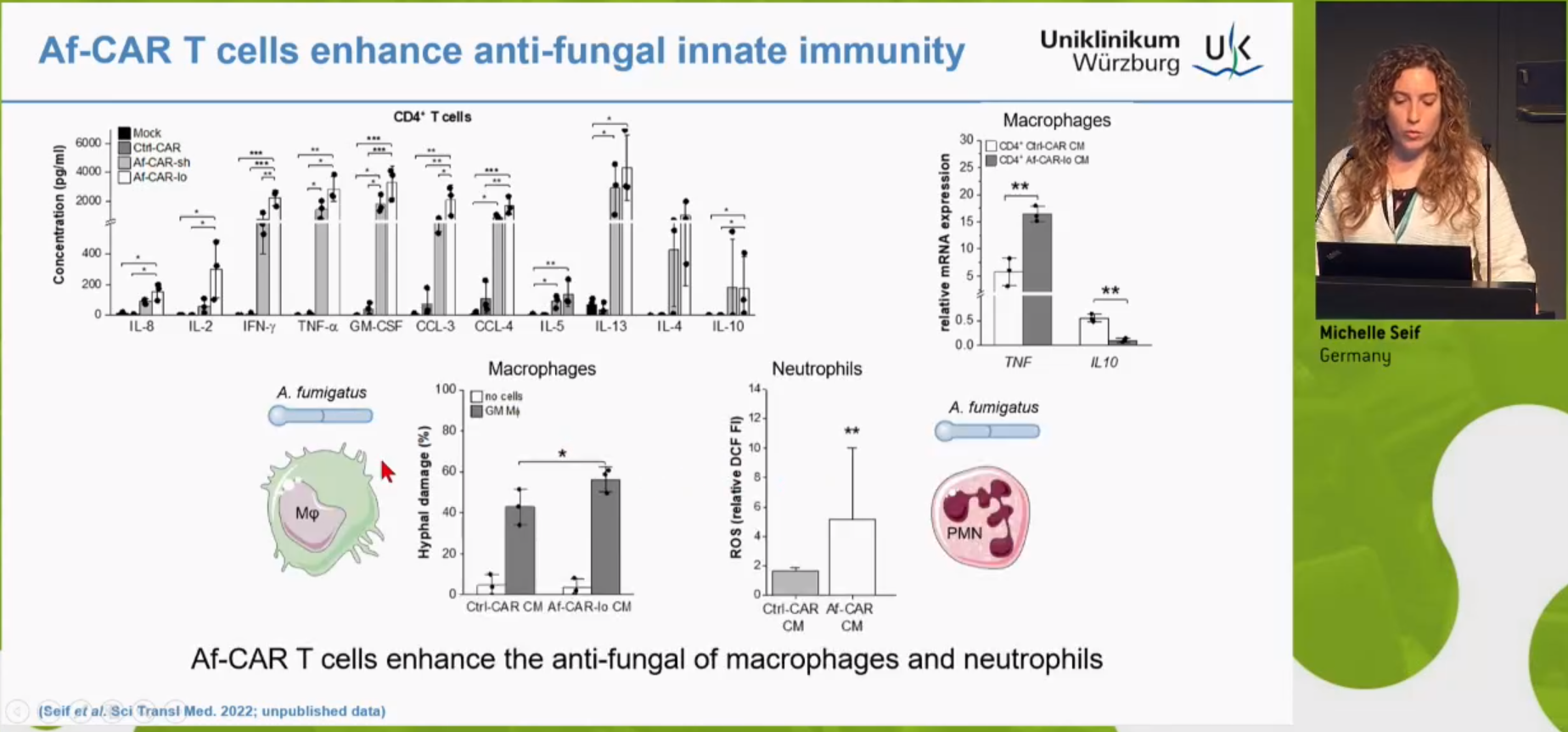 Ctrl-CAR CM
Af-CAR-Io CM
Ctrl-CAR CM
Af-CAR CM
Af-CAR T cells enhance the anti-fungal of macrophages and neutrophils
Seif et al., Sci Transl Med. 2022; unpublished data)
M. Seif et al., ECCMID® 2023, Abs #O1141
Af-CAR T cells enhance to overall survival of IPA mice
106
ꭤGR-1
1.5x108
Af. conida
1x107
CAR T cells
ꭤGR-1
ꭤGR-1
Endpoint analysis
Survival
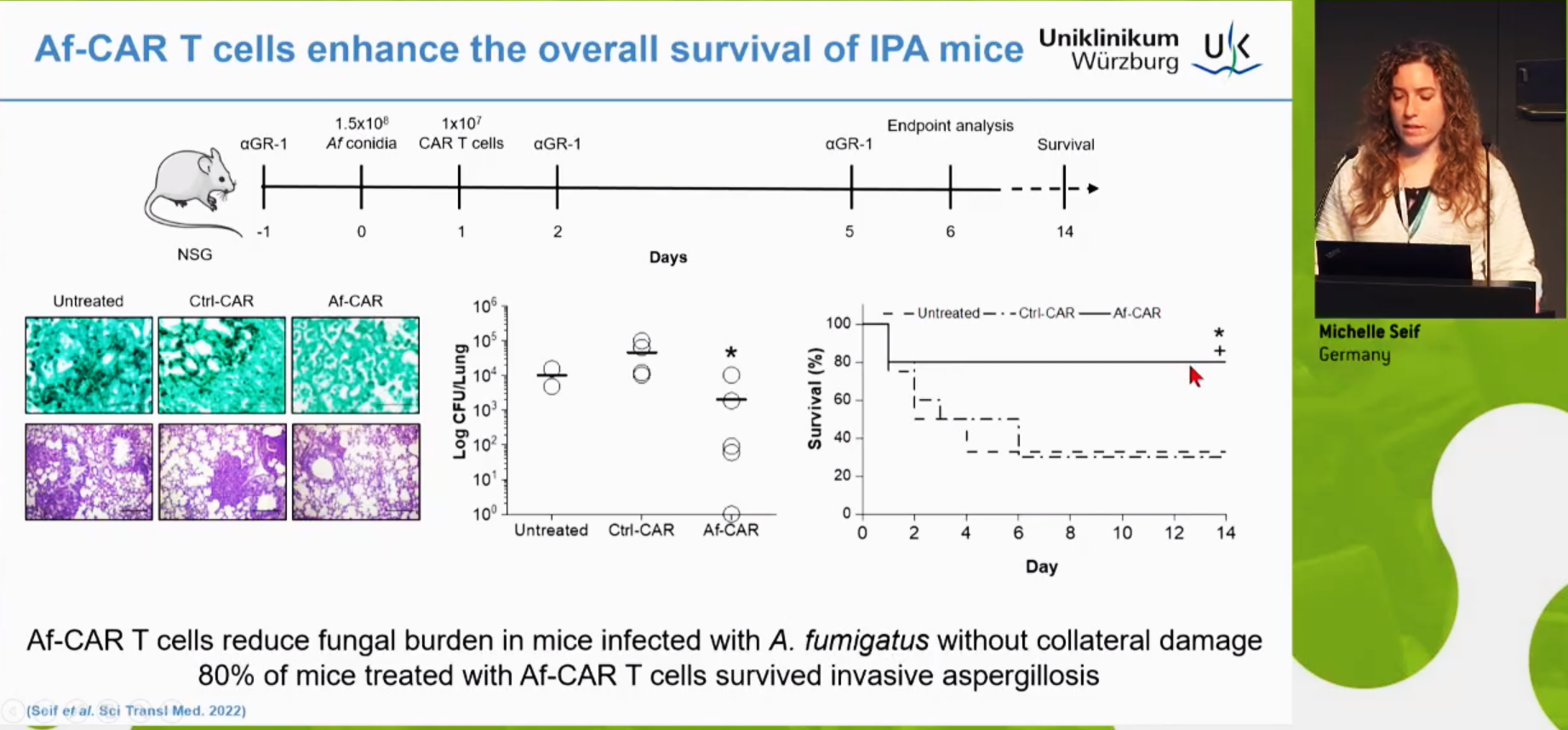 105
104
-1
0
1
2
Days
5
6
14
NSG
103
102
101
Untreated
Ctrl-CAR
Af-CAR
Untreated
Ctrl-CAR
Af-CAR
100
*
+
*
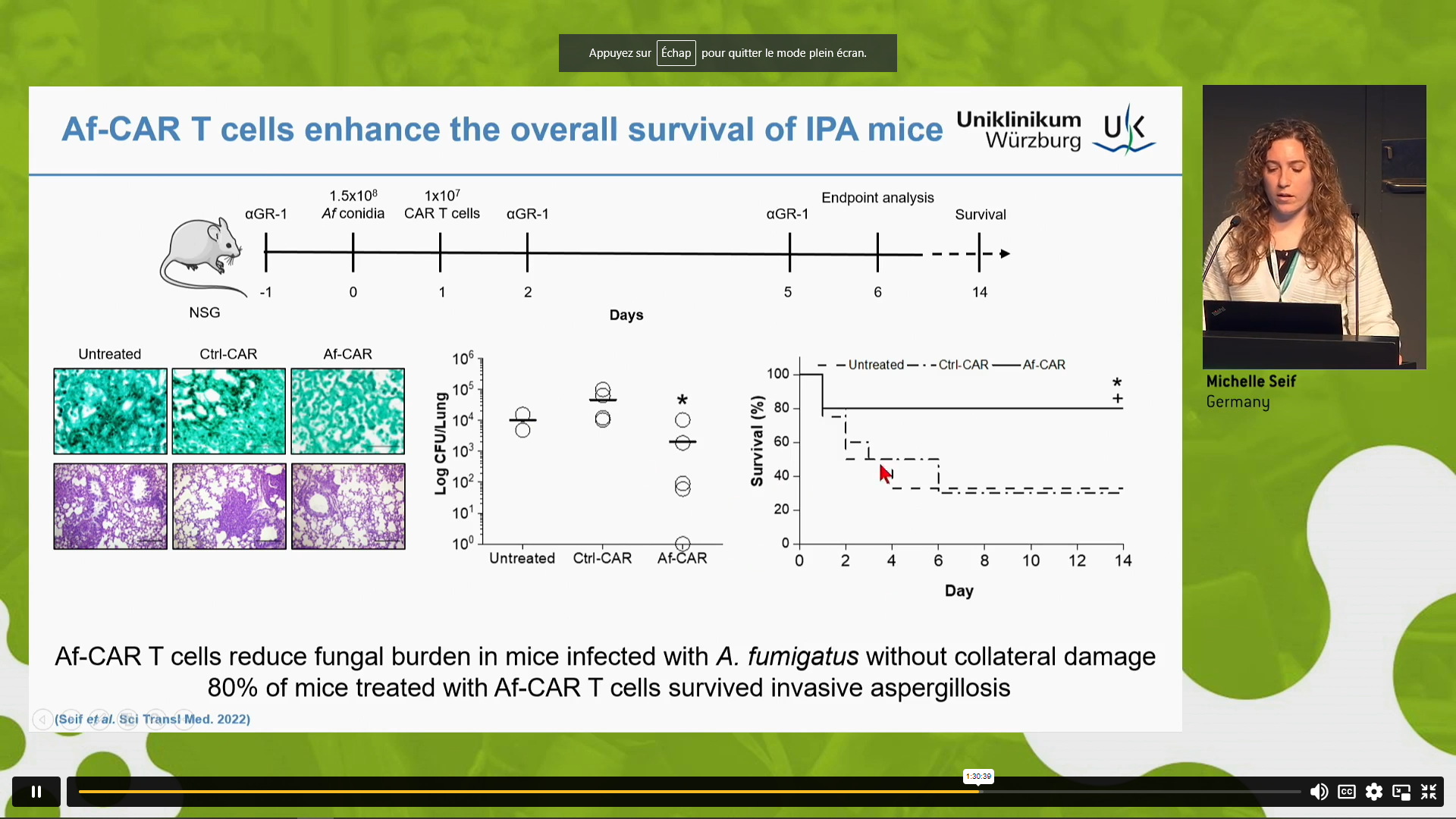 Log CFU/Lung
Survival (%)
Untreated
Ctrl-CAR
Af-CAR
Day
Af-CAR T cells reduce fungal burden in mice infected with A. fumigatus without collateral damage
80% of mice treated with Af-CAR T cells survived invasive aspergillosis
M. Seif et al., ECCMID® 2023, Abs #O1141
New weapons against fungi: from clinical trials to innovative therapies
European EFISG study of cerebral aspergillosis treated with isavuconazole
A. Serris et al., ECCMID® 2023, Abs #O1144
Results : isavuconazole TDM
Therapeutic Drug Monitoring 

In the blood (23 patients) : 3.7 mg/l [2.7-4.2]

In the CSF (5 patients) : <0.5 mg/L in 4/5 patients 

In the brain tissue (2 patients) : 1.46 mg/L and 5 mg/L
A. Serris et al., ECCMID® 2023, Abs #O1144
Parasitic diseases & global health
Management of infections in low- and middle-income settings
Insufficient coverage provided by empiric antibiotic regimens for serious bacterial infections in neonates and children in south-east Asia and the Pacific
P. Williams et al., ECCMID® 2023, Abs #O0525
Coverage provided by commonly prescribed antibiotic regimens in noenatal & paediatric sepsis and meningitis in Southeast Asia and the Pacific
Distribution of causative pathogens responsible for paediatric sepsis/meningitis in Southeast Asia and the Pacific
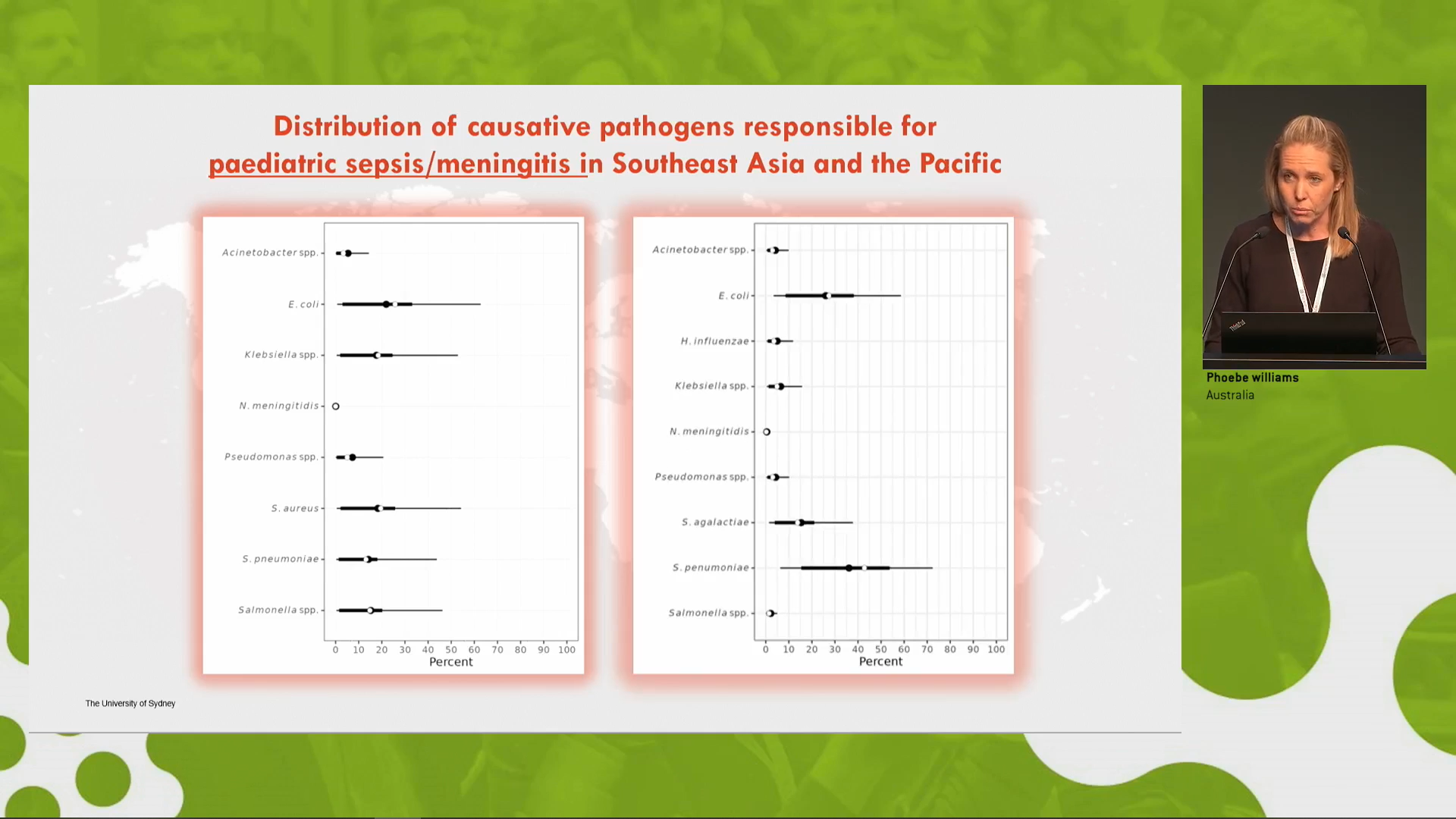 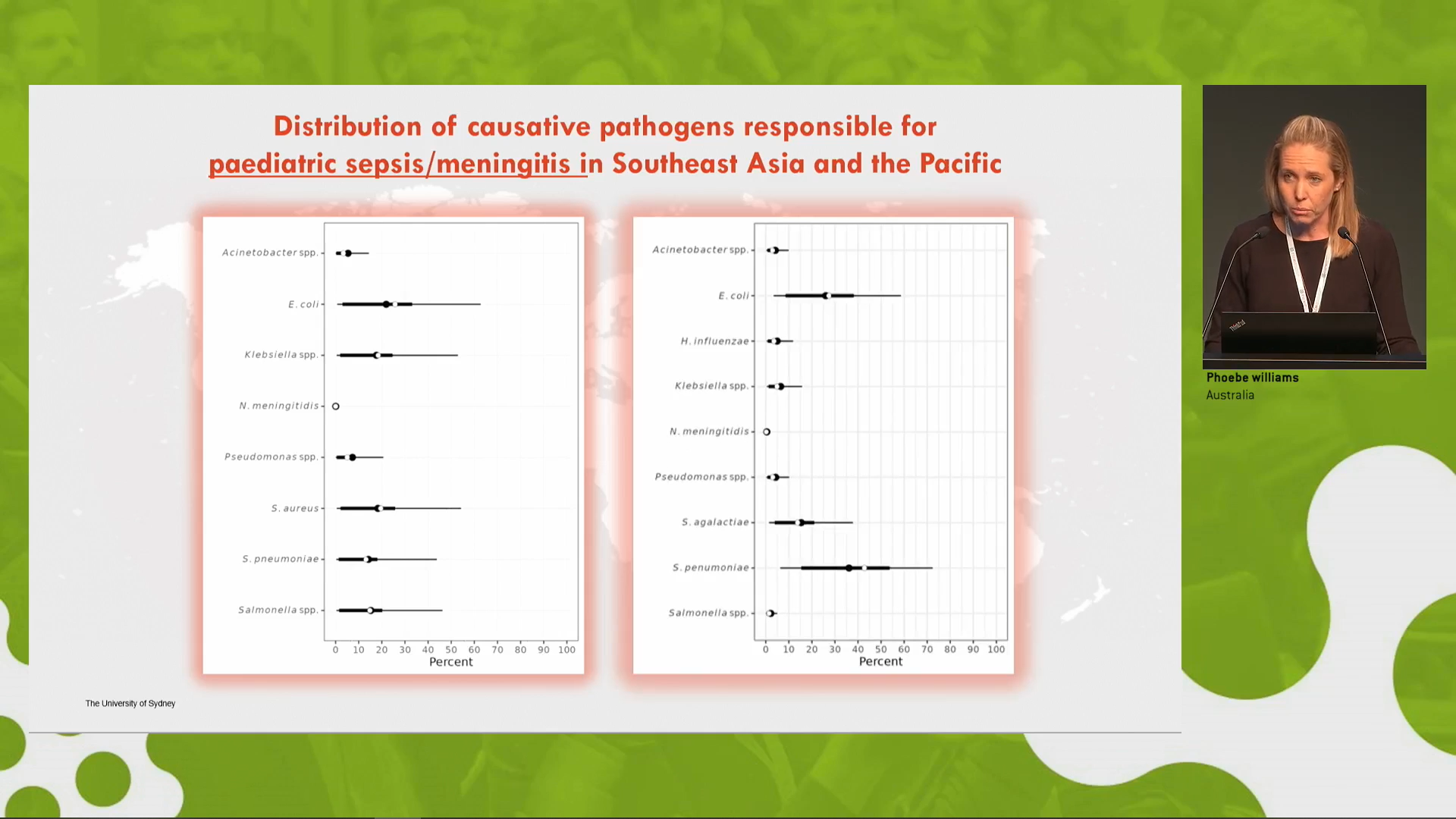 Acinetobacter spp.
Acinetobacter spp.
E. coli
E. coli
H. influenzae
Klebsiella spp.
Klebsiella spp.
N. meningitidis
N. meningitidis
Pseudomanas spp.
Pseudomonas spp.
s. aureus
S. agalactiae
S. pneumoniae
S. pneumoniae
Coverage estimates (posterior median) and 80% credible interval by antibiotic and clinical syndrome
Salmonella spp.
Salmonella spp.
Percent
Percent
P. Williams et al., ECCMID® 2023, Abs #O0525
Management of infections in low- and middle-income settings
Linking sepsis aetiology, antimicrobial use, and antimicrobial resistance in Malawi to inform pragmatic sepsis trials in sub-Saharan Africa
J. Lewis et al, ECCMID® 2023, Abs #O0526
Etiologies des sepsis
Figure 2: 34% of the cohort diagnosed with tuberculosis
Malaria
Fungal
Tubercolosis
No diagnosis
Bacterial
Arbovirus
ESBL carriage in sepsis survivors
0 days
antimicrobials
Inpatient:
antimicrobials
Inpatient:
No antimicrobials
7 days
antimicrobials
2 days
antimicrobials
Community
Simulated ESBL prevalence
ESBL – E prevalence
Day post enrollment
Day post enrollment
Figure 4: Simulating different antimicrobial exposures from the multistate model
Figure 3: ESBL prevalence in sepsis survivors and matched controls; 83% of participants with confirmed aetiology received ceftriaxone – it would be expected to be active in 24%
J. Lewis et al, ECCMID® 2023, Abs #O0526
Intestinal pathogens: old problems, new challenges
Clinical impact of syndromic molecular Point-of-Care testing for gastrointestinal pathogens in adults hospitalised with suspected gastroenteritis (GastroPOC): a pragmatic, open-label, randomised controlled trial
N. Brendish et al., ECCMID® 2023, Abs #E0481
Time-to-event analysis showing time in a single-occupancy room for mPOCT and control groups, by pathogen detection
Log-Rank p<0.0001
Control, no pathogen
mPOCT, no pathogen
Control, pathogen
mPOCT, pathogen
Proportion of patients (%)
Time in single-occupancy room (days)
N. Brendish et al., ECCMID® 2023, Abs #E0481
Antibiotic use
Data are n(%), n/N (%), or median (IQR), mPOCT-molecular point-of-care test. IV-Intravenous.
N. Brendish et al., ECCMID® 2023, Abs #E0481
Healthcare-associated infections, infection prevention & control
Down the drain: infection control and the environment
Improved methodology for detection of antibiotic resistance mechanisms from wastewater for population surveillance
Cornelly C. et al., ECCMID® 2023, Abs #E0086
Down the Drain: les messages !
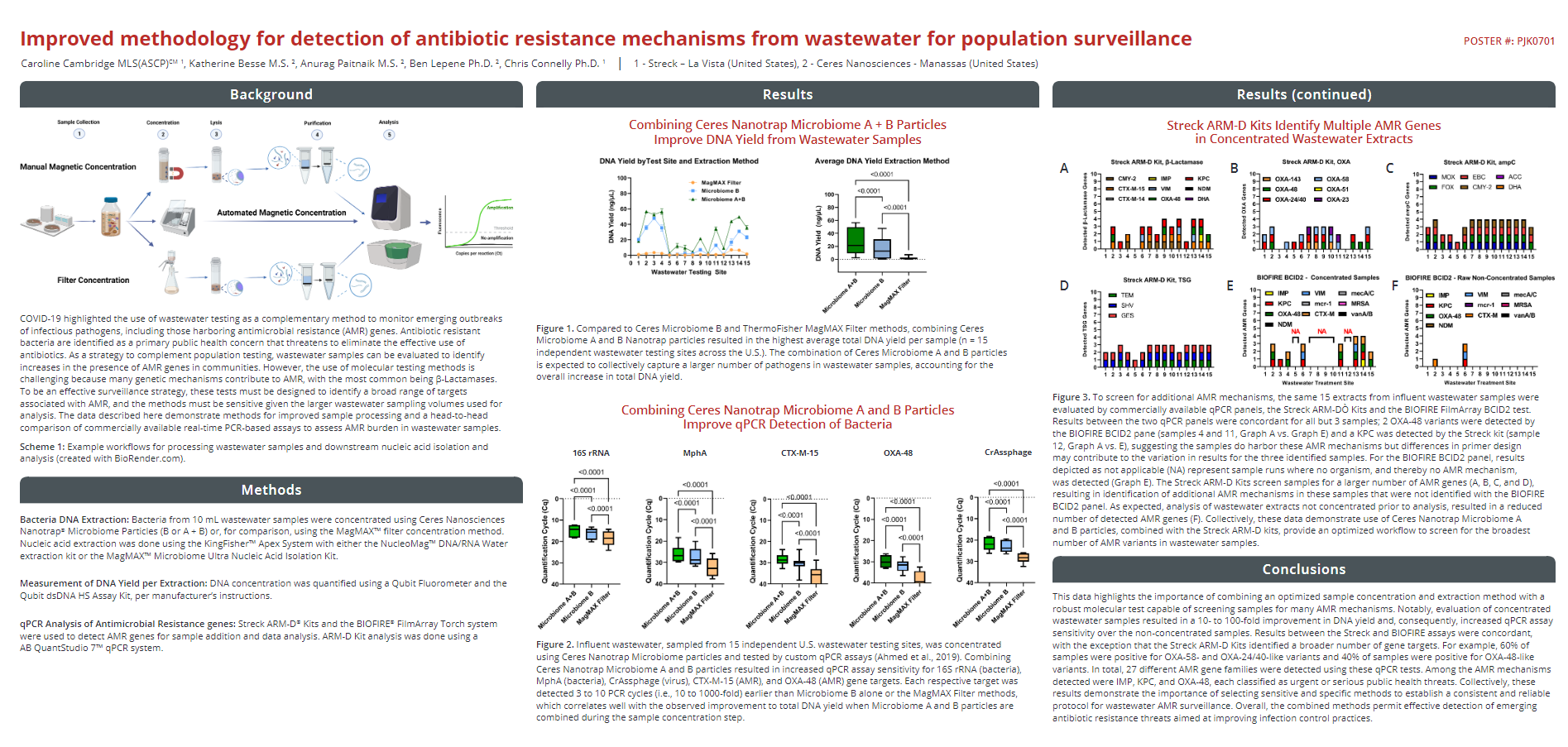 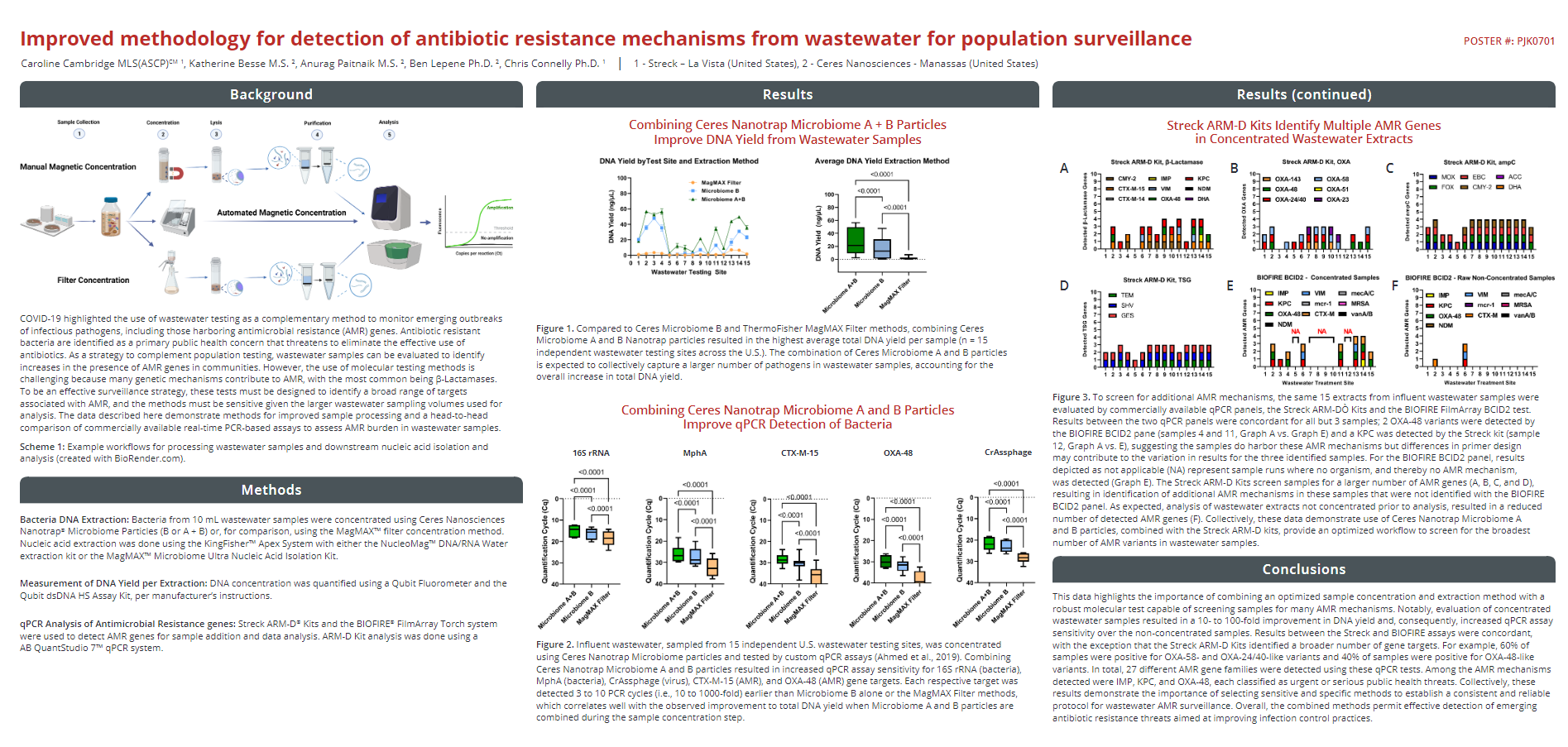 Il persiste des difficultés quant à la méthodologie idéale qui permet d’identifier la résistance dans les eaux usées. 

La sensibilité des techniques est variable selon les kits utilisés
Cornelly C. et al., ECCMID® 2023, Abs #E0086
Down the drain: infection control and the environment
The hospital aqueous environment may be more important in nosocomial transmission of carbapenemase- producing (CP)-Pseudomonas than in Enterobacterales in an endemic setting: interim analysis of a multicentre prospective cohort study
X. Huan et al., ECCMID® 2023, Abs #E0087
Down the Drain: les messages !
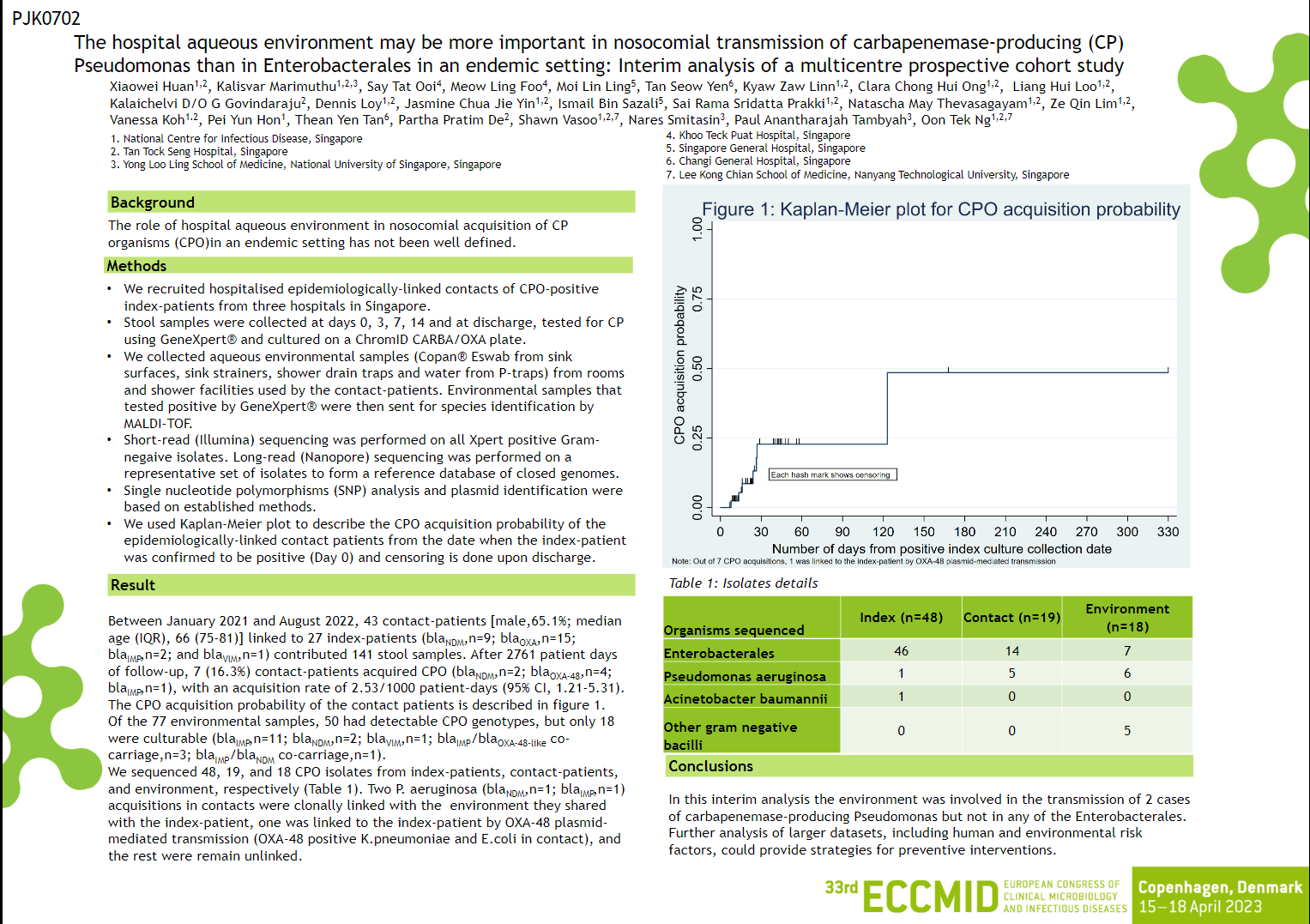 Le risque de transmission à partir de l’environnement est plus élevé en cas de contamination par Pseudomonas aeruginosa que en cas de contamination par Enterobactérales.
X. Huan et al., ECCMID® 2023, Abs #E0087
Down the drain: infection control and the environment
Carbapenamase-producing Enterobacterales in hospital wastewater: consistent detection with diverse epidemiology compared to patient cohort
A. Kearney et al., ECCMID® 2023, Abs #E0089
Down the Drain: les messages !
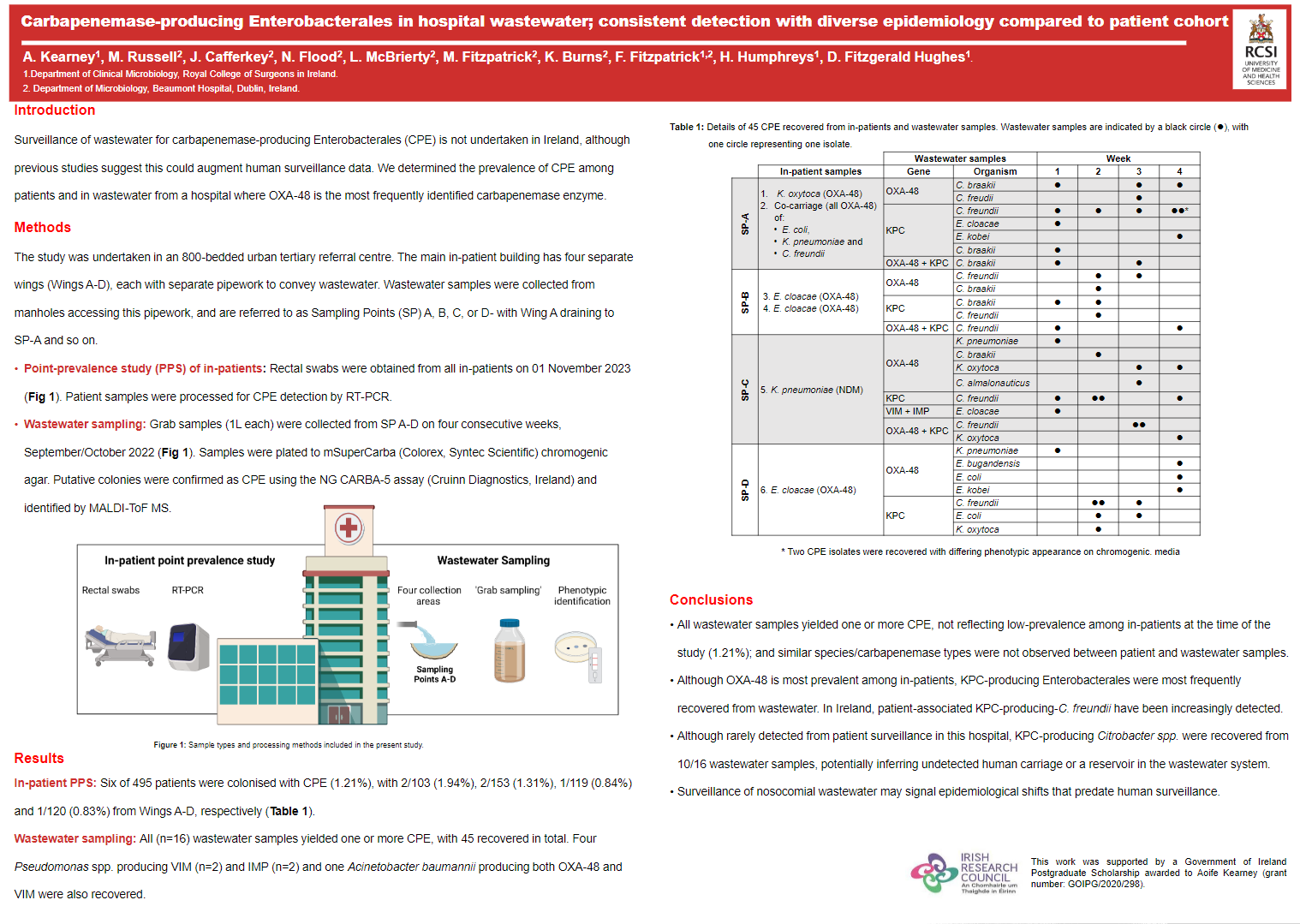 Discordance entre une faible colonisation humaine (1,2%) et une contamination fréquente de l’environnement (100%)
A. Kearney et al., ECCMID® 2023, Abs #E0089
Down the drain: infection control and the environment
Source and contact investigations among patients and the hospital environment after detection of carbapenemase-producing Pseudomonas aeruginosa: a retrospective cohort study
A.C. Büchler et al., ECCMID® 2023, Abs #E0092
Source and contact investigation of patients and the environment after detection of carbapenemase-producing Pseudomonas aeruginosa on a general hospital ward: a retrospective cohort study
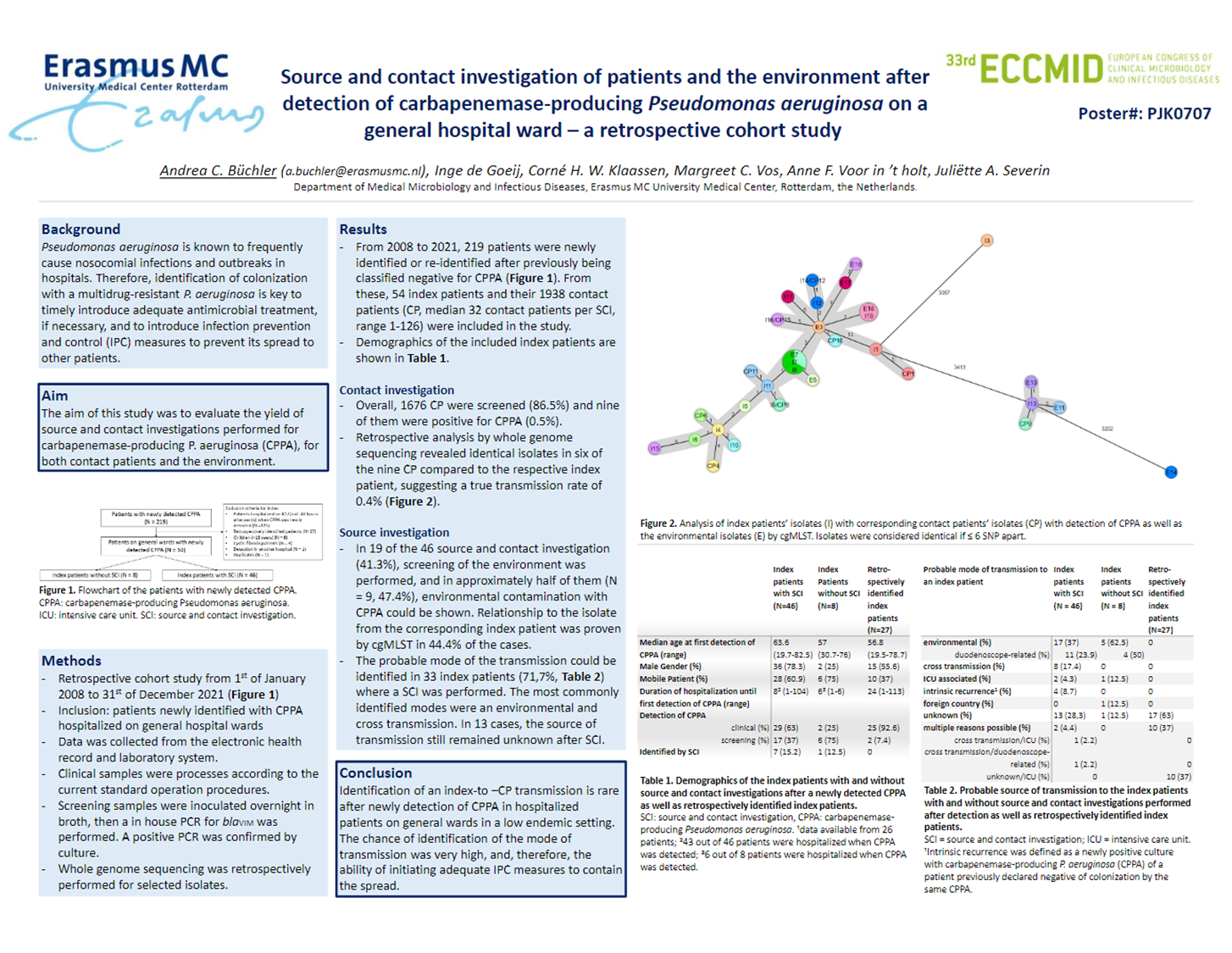 La transmission de Pseudomonas aeruginosa producteur de Carbapenemase est rare hors réanimation 0,4%. 
Les enquêtes effectuées mettent en évidence une contamination de l’environnement dans 48% des situations. 
Les routes de transmission essentiellement environnementales et manuportées restent non identifiées dans 1/3 des cas
Andrea C. Büchler, et al.; Department of Medical Microbiology and infectious Diseases, Erasmus MC University Medical Center, Rotterdam, the Netherlands
A.C. Büchler et al., ECCMID® 2023, Abs #E0092
Down the drain: infection control and the environment
The effect of antibiotic exposures on colonisation resistance to bacteria resident in the healthcare environment
B. Kelly et al., ECCMID® 2023, Abs #E0093
The effect of antibiotic exposures on colonization resistance to bacteria resident in the healthcare environment
Results: Specific antibiotic effects on ASV transfers
Cefepime
Metronidazole
Oxazolidinone
Quinolone
Vancomycin (IV)
ß-lactam + ß-lactaminase inhibitor
-4.0%
-3.0%
-2.0%
-1.0%
0%
-1.0%
Expected change in probability of environment -to-anatomic bacterial ASV transfer per additonal day of antibiotic
Matthew J, Ziegler, MD, MS et al.
B. Kelly et al., ECCMID® 2023, Abs #E0093
Impact of a simple cleaning intervention to prevent transmission of carapenemase-producing enterobacterales from hospital sinks
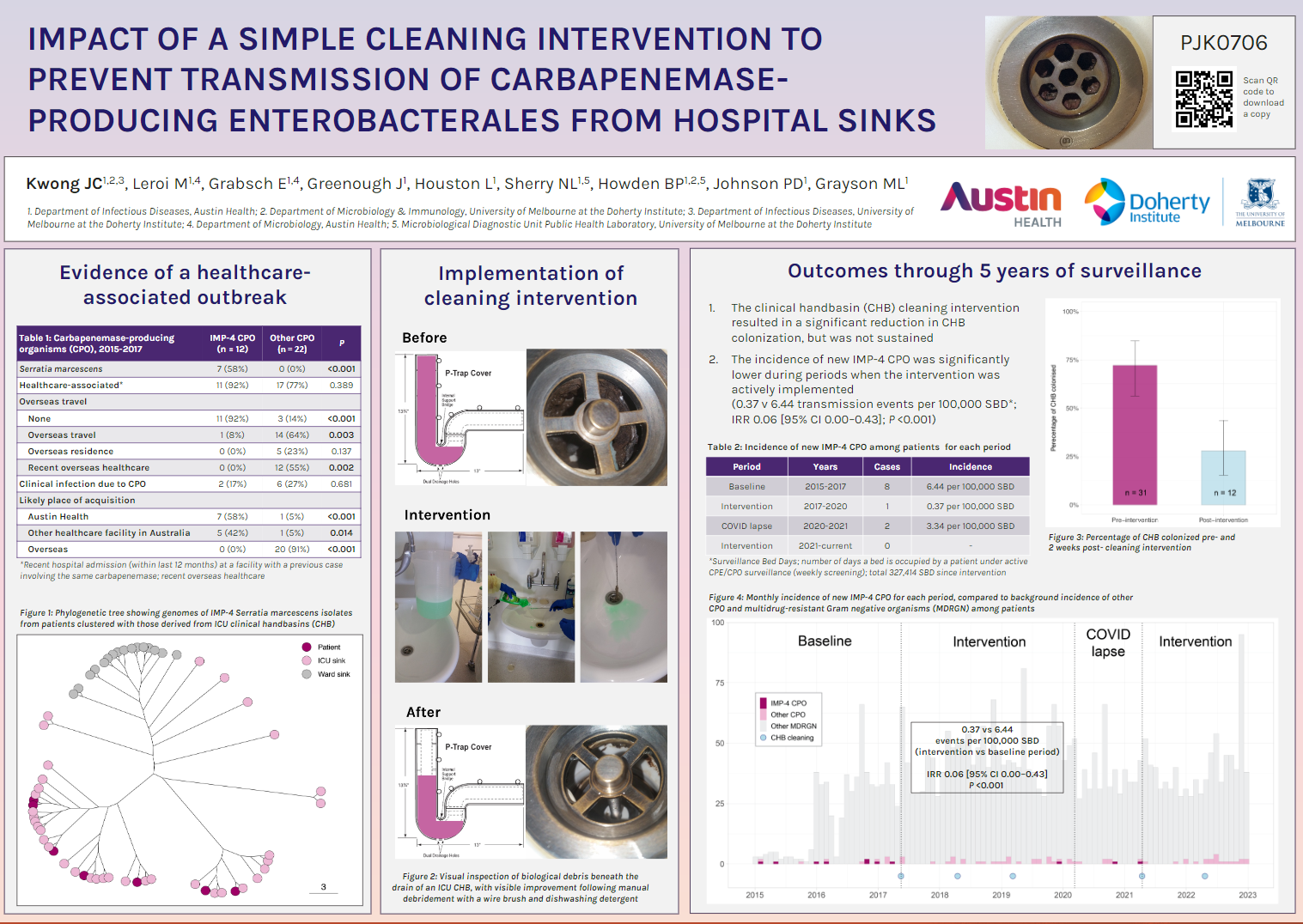 Implementation of cleaning intervention
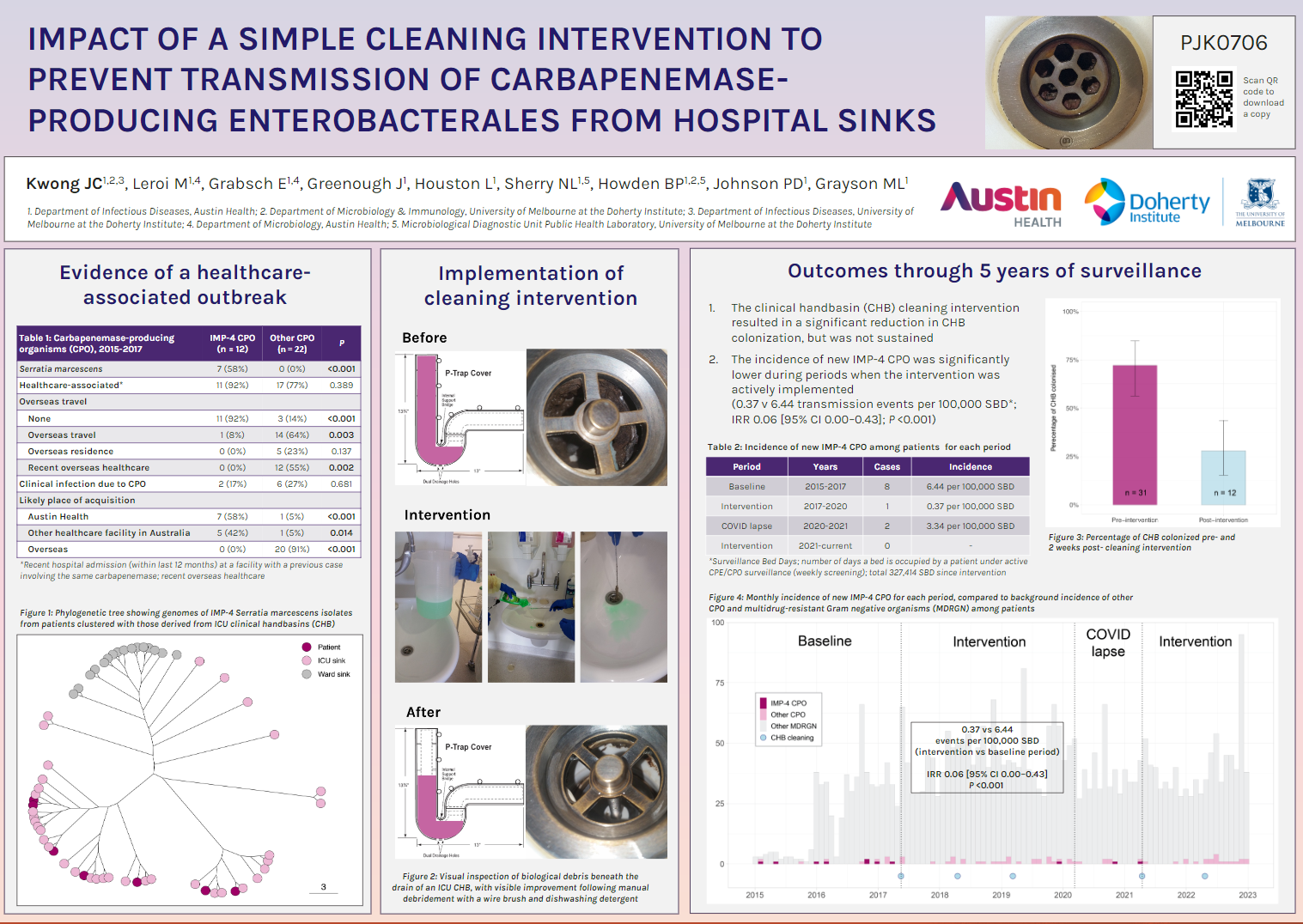 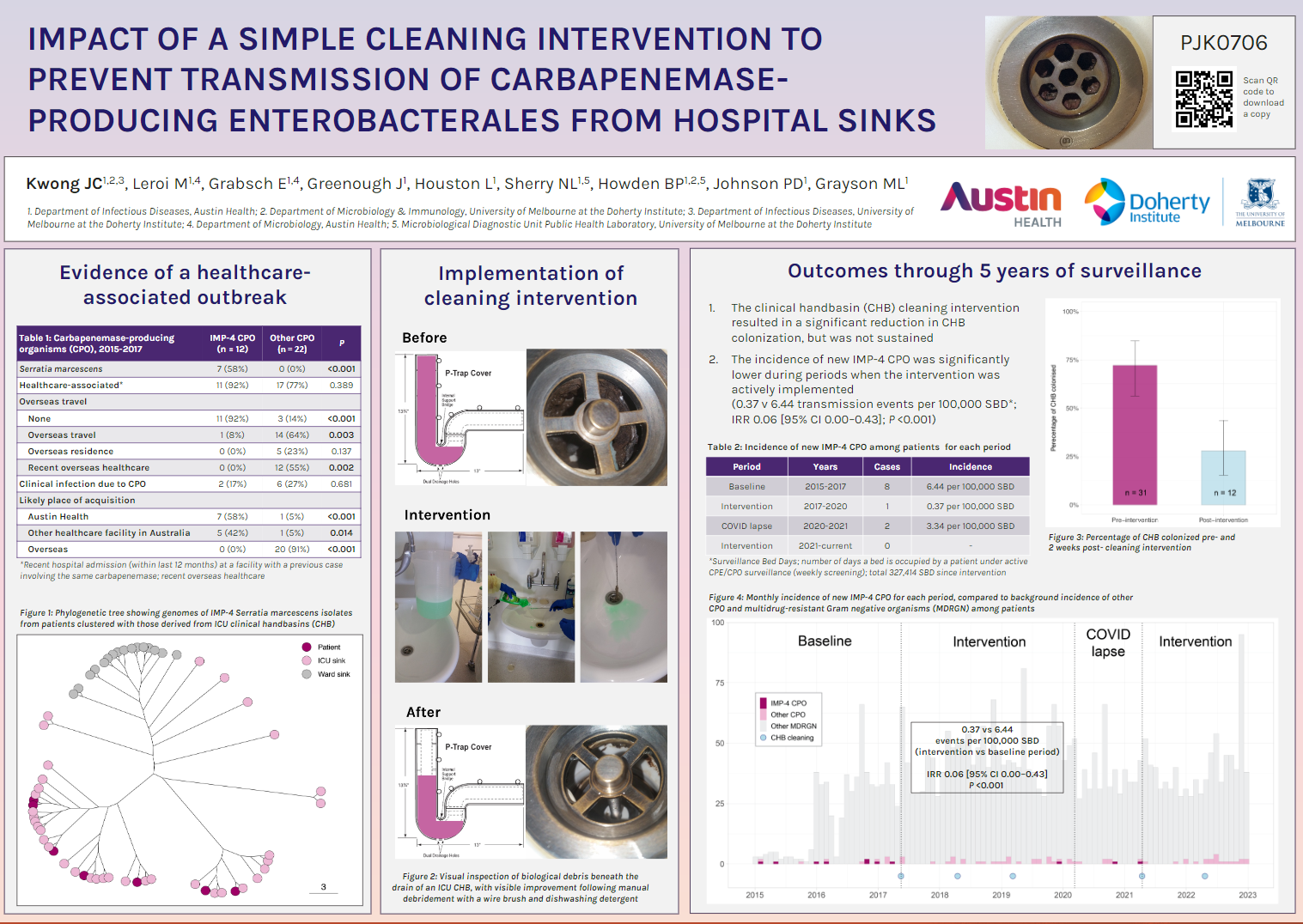 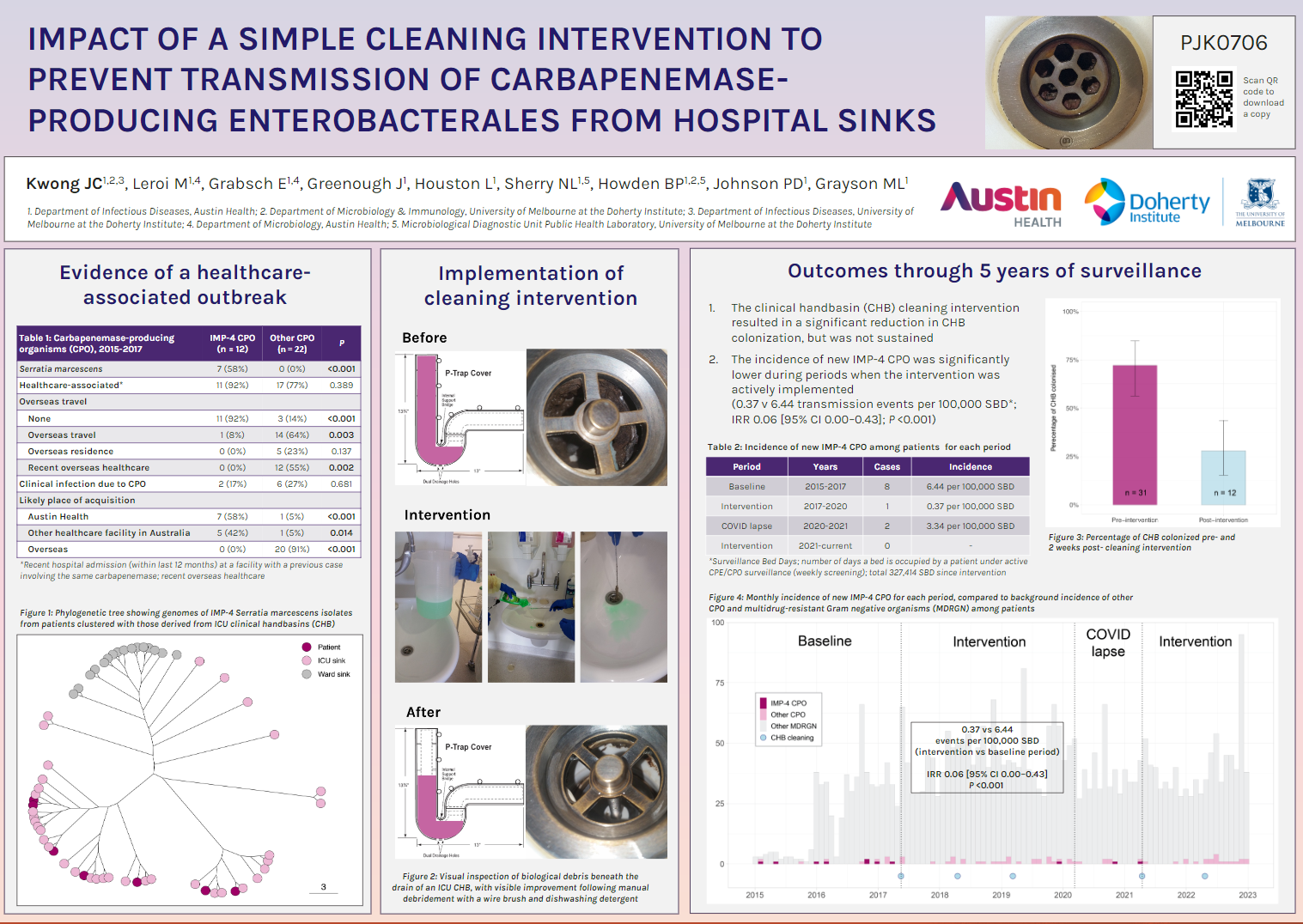 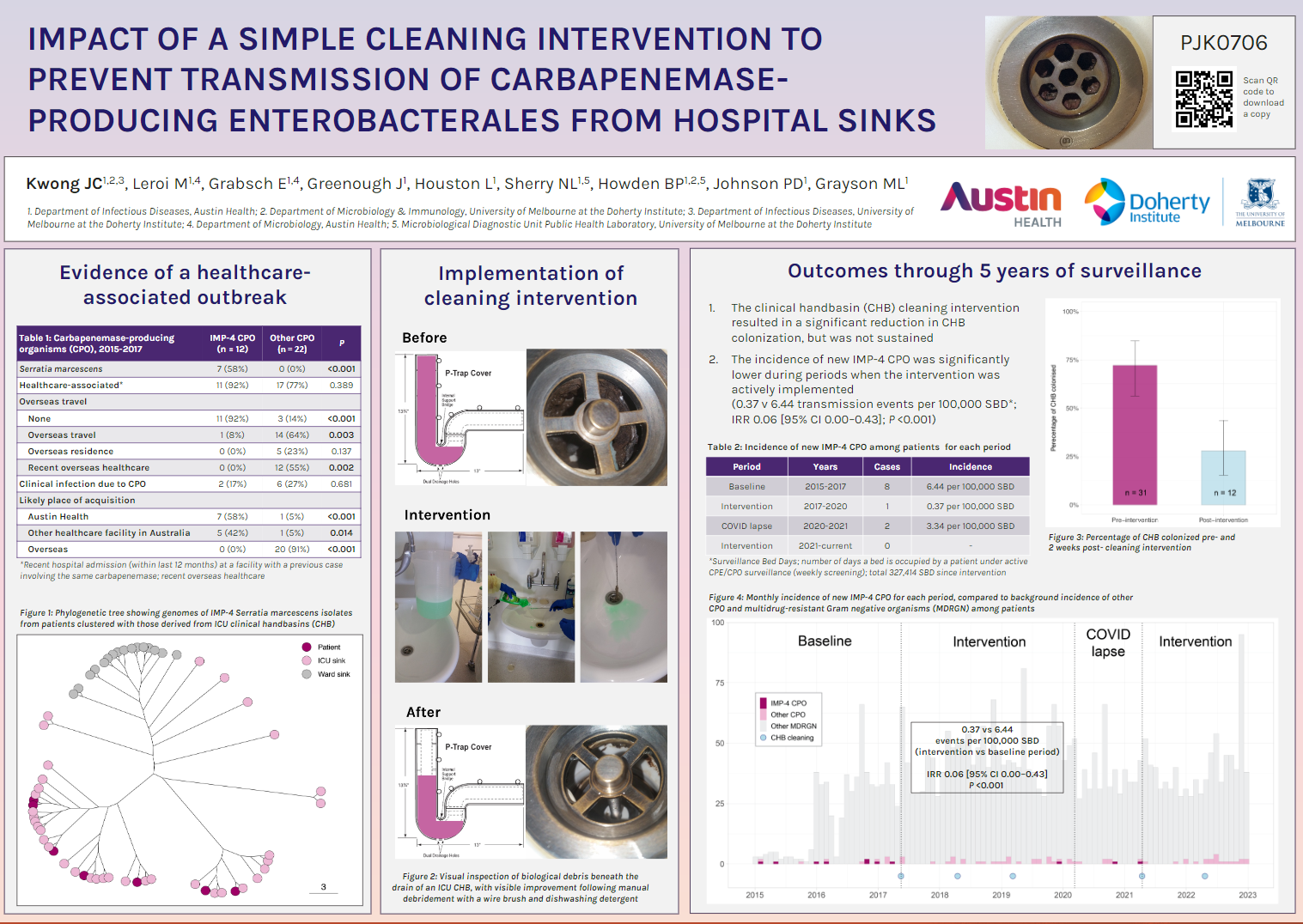 Figure 2: visual inspection of biological debris beneath the drain of an ICU CHB, with visible improvement following manual debridement with a wire brush and dishwashing detergent
Kwong JC1.2.3, Leroi M1.4,Grabsch E.1.4, Greenough J1, Houston L1, Sherry NL1.5, Howden BP1.2.5 ,Johnson PD1, Grayson ML1
1. Department of Infectious Diseases, Austin Health; 2. Department of Microbiology & Immunology, University of Melbourne at the Doherty Institute ; 3. Department   of Infectious Diseases, University of Melbourne at the Doherty Institute; 4. Department of Microbiology, Asutin Health; 5. Microbiological Diagnostic Unit Public Health Laboratory. University of Melbourne at the Doherty Institute
B. Kelly et al., ECCMID® 2023, Abs #E0093
Improving indoor ventilation in healthcare environments
Indoor air pollutants and removal strategies
P. Bluyssen et al., ECCMID® 2023, Abs #EW079
Ventilation types and principales
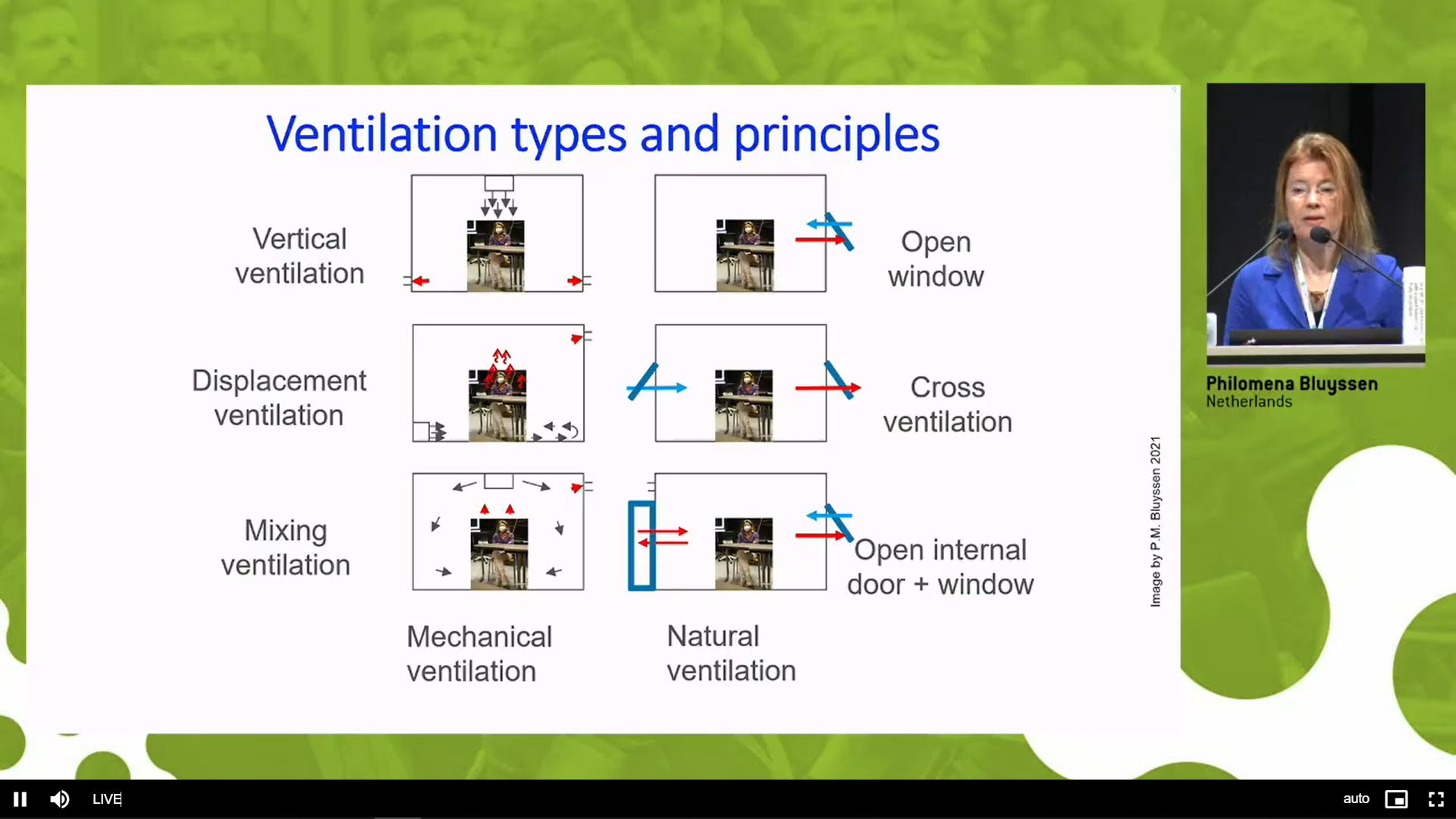 Open window
Vertical ventilation
Displacement ventilation
Cross
ventilation
Mixing ventilation
Open internal
door + window
Mechanical ventilation
Natural ventilation
Images by P.M.Bluyssen 2021
P. Bluyssen et al., ECCMID® 2023, Abs #EW079
Improving indoor ventilation in healthcare environments
Air purification (UV-C) for healthcare environments
K. Wood et al., ECCMID® 2023, Abs #EW079
UVC for disinfection of water, surfaces, air
UV germicidal effect known since 1870s
Damages DNA/RNA, prevents replication
Used in water treatment since 1910
Upper room since 1930s: measles, TB, influenza
Mercury lamps at 254nm must be shielded
Fell out of widespread use frim 1950s, in part due to antibiotics, vaccines
Renewed interest – 1980s TB epidemics, drug resistant bacteria, hospital acquired infections
Current pandemic – lots of hype around UV
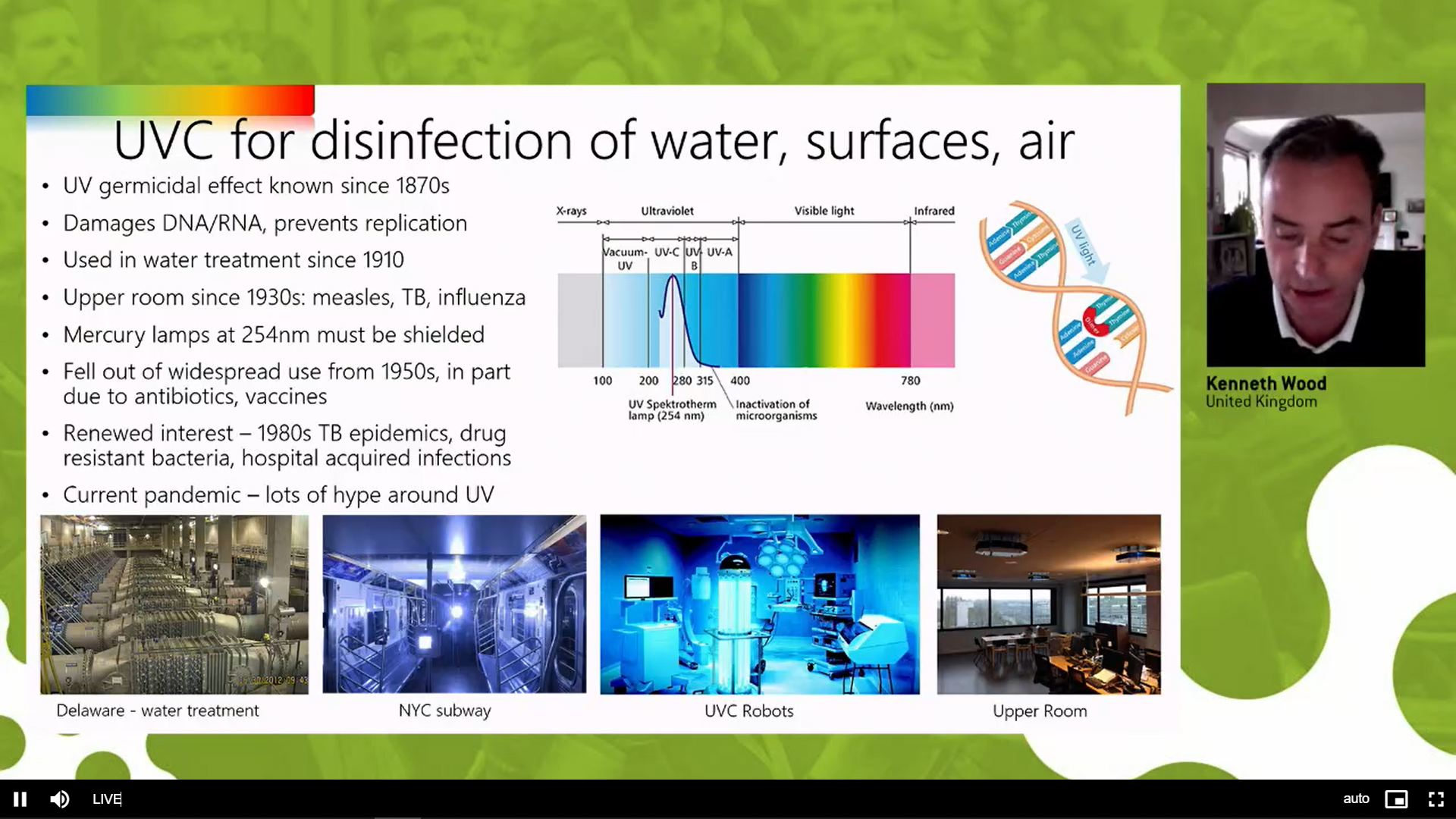 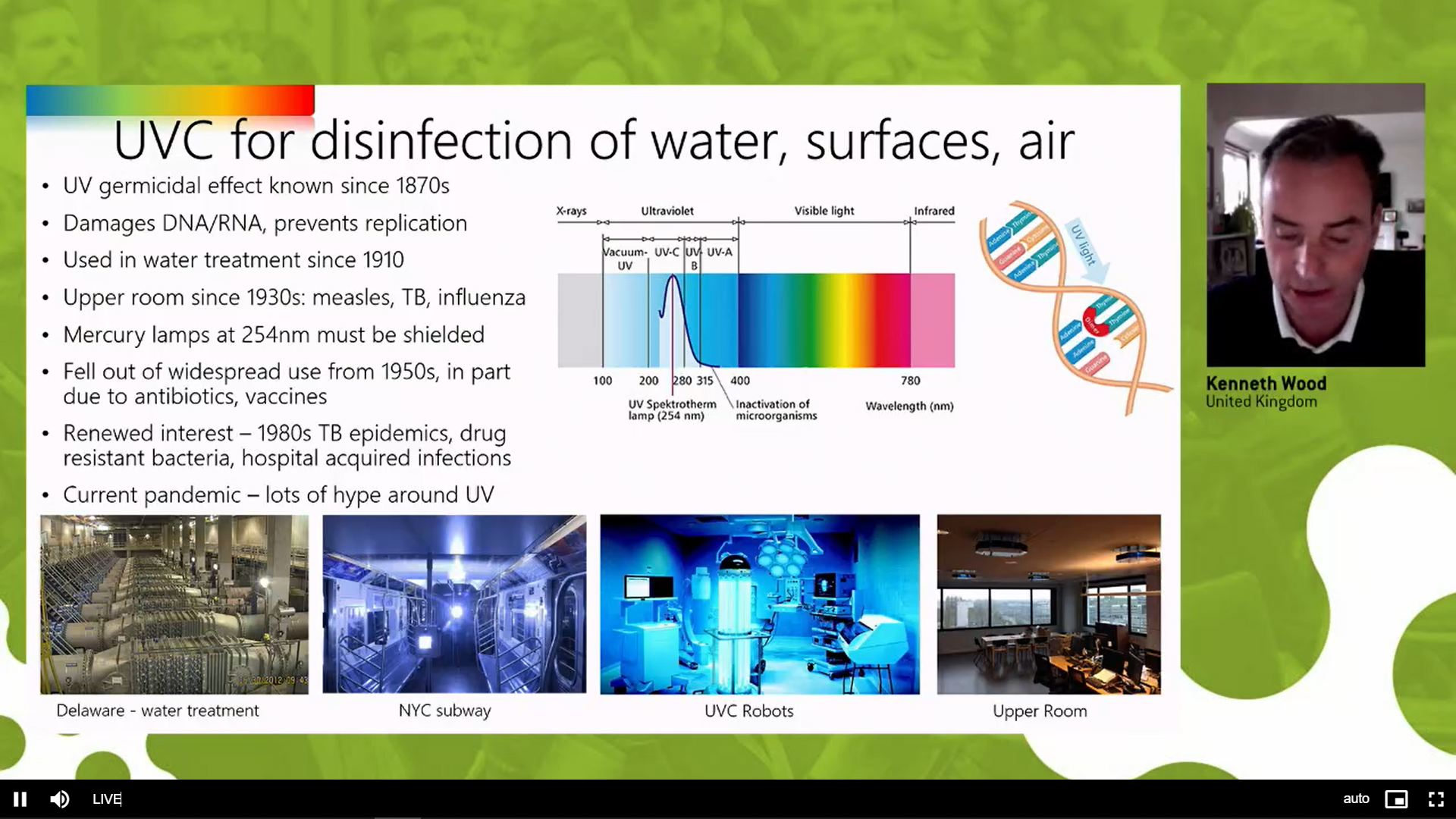 1. Réf
K. Wood et al., ECCMID® 2023, Abs #EW079
Far-UVC in the Leeds bioaerosol chamber
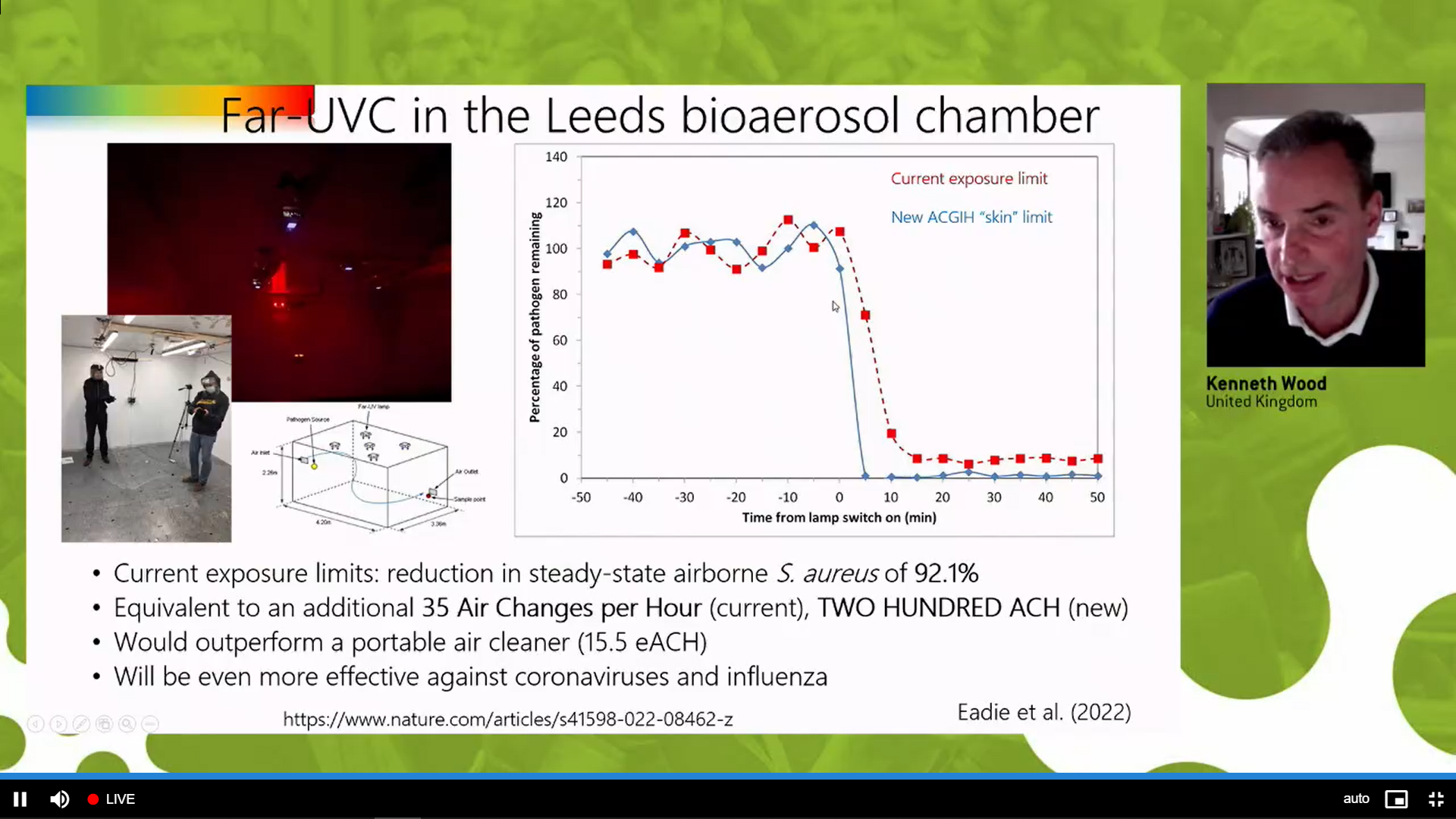 140
Current exposure limit
120
New ACGIH « skin » limit
100
80
60
40
20
0
-50
-40
-30
-20
-10
0
10
20
30
40
50
Percentage of pathologen remaining
Current exposure limits: reduction in steady-state airbone S. Aureus of 92.1%
Equivalent to an additional 35 air Changes per Hour (current), TWO HUNDRED ACH (new)
Would outperform a portable air cleaner (15.5 eACH)
Will be even more effective against coronaviruses and influenza
Time from lamp switch on (min)
Eadie et al. (2022)    https://www.nature.com/articles/s41598-022-08462-z
K. Wood et al., ECCMID® 2023, Abs #EW079
Antimicrobial resistant organisms: surveillance and epidemiology
The prevalence of carriage of multidrug-resistant organisms (MDROs) in Israeli post-acute care facilities (PACFs)
V. Schechner et al., ECCMID® 2023, Abs #E1063
The prevalence of carriage of multidrug-resistant organisms (MDROs) in Israeli post-acute care facilities (PACFs)
Study sample: 1,733 patients in 53 wards; Mean age (SD): 72 (15) years ; Female sex: 53.2%
Table. Prevalence of carries of each MDRO (total and newly detected carriers), by ward type
60%
50%
29.1%
Figure. Prevalene of known carriers and newly detected carriers of any MDRO, by ward type
34.1%
40%
30%
Prevalence
18.9%
20%
23.2%
12.5%
15.6%
10%
9.1%
0%
4.3%
*Excludes 1 ward with known CPE outbreak
For CPE – all 2-way comparisons not significant
For VRE – significant comparisons between chronic mechanical ventilation and other wards
For MRSA – significant comparisons between skilled nursing care and other wards
For CRAB – all-2-way comparisons significant
Rehabilitation
Chronic mechanical ventilation
Skilled nursing care
Sub-acute
Known carriers
Newly detected carriers
V. Schechner et al., ECCMID® 2023, Abs #E1063
Antimicrobial resistant organisms: surveillance and epidemiology
Which anatomic sites should be sampled to screening Candida auris?
J. Lellouche et al., ECCMID® 2023, Abs #E1065
Which anatomic sites should be sampled for screening Candida auris?
Positive
Screening yield among 86 C. auris carriers
Negative
ntot=687
No. of samples
ntot=375
npos=28
7.5%
ntot=31

npos=6
15.8%
npos=127
18.5%
Skin
Sputum
Nasal/Buccal mucosa
J. Lellouche et al., ECCMID® 2023, Abs #E1065
Antimicrobial resistant organisms: surveillance and epidemiology
Is universal contact isolation effective in reducing pathogen acquisition in a tertiary care setting medical intensive care unit?
O. Slim et al., ECCMID® 2023, Abs #E1068
Is universal contact isolation effective in reducing pathogen acquisition in a tertiary care setting medical intensive care unit?
Table 3: differences in compliance of HCWs with PPE by the type of isolation in MICU
*One patient did not have AST done on admission ** One patient hadMRSA and Candida auris at the same time
O. Slim et al., ECCMID® 2023, Abs #E1068
New interventional trials in infection control
Ceftriaxone to prevent early ventilator-acquired pneumonia in comatose brain-injured patients: a multicenter, randomised, double-blind, placebo-controlled trial
C. Dahoyot-Fizelier et al., ECCMID® 2023, Abs #O0921
Ceftriaxone to prevent early ventilator-associated pneumonia in comatose brain-injure patients
A multicenter, randomized, double-blind, placebo-controlled trial
Main goal
To a ssess efficacy of a single dose of 2g of ceftriaxone on prevention of early-VAP
Secondary goals
Incidence of all-VAP and bacteria VAP
Antibiotic exposition
Mechanical ventilation exposition
Ceftriaxone group
Control group
Bundle for VAP Prevention
Inclusion
Exclusion
Age > 18 years old
Brain injury (stroke, TBI, SAH)
Coma, GCS ≤ 12
Intubation < 12h
MV > 48h
Tumor/CNS infection/Cardiac arrest
Intubation > 48h of hospitalization
Hospitalisation < 1 month
Ongoing antibiotic treatment
Predictable antibiotic prophylaxis
Predictable death at 48h
βlactams Allergy
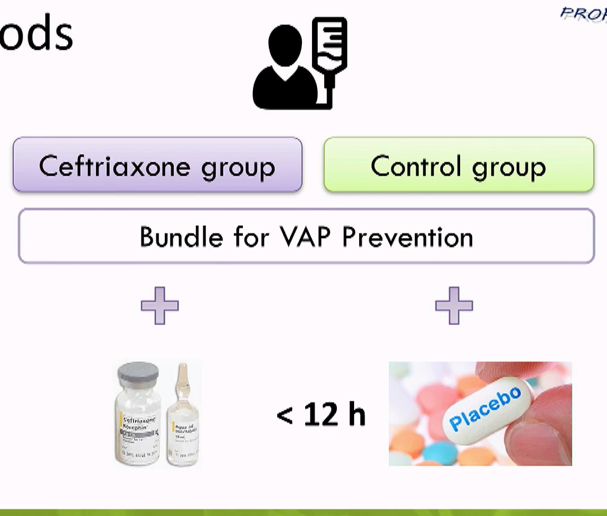 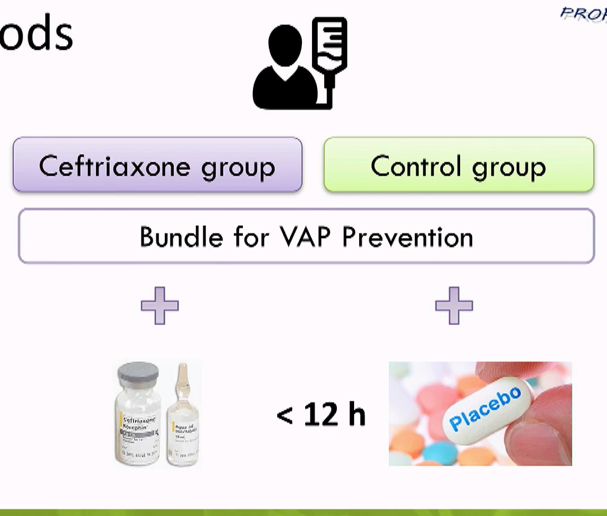 < 12h
C. Dahoyot-Fizelier et al., ECCMID® 2023, Abs #O0921
Ceftriaxone to prevent early ventilator-associated pneumonia in comatose brain-injure patients
A multicenter, randomized, double-blind, placebo-controlled trial
C. Dahoyot-Fizelier et al., ECCMID® 2023, Abs #O0921
New interventional trials in infection control
EFFECT of daily antiseptic body wash with octenidine on ICU-acquired bacteraemia and ICU-acquired multidrug-resistant organisms (MDRO) in intensive care units (ICU): a multicentre, controlled, cluster-randomised, double-blind, crossover study
T. Schaumburg et al., ECCMID® 2023, Abs #O0922
EFFECT
The EFFECT of daily antiseptic body wash with octenidine on ICU-acquired bacteremia and ICU-acquired multidrug-resistant organisms (MDROs) on intensive care units (ICUs)
104,039 episodes from 93,438 patients from 44 ICU in 23 clinics in intervention periods
Microbiology data n = 1,128,777 results
link
filter
Informative episodes > 2 calendar days 44,022 episodes (≈ 47,1%) from 40,969 patients
Observation Period 1
Observation Period 2
Wash-out
3 months
Wash-out
3 months
12 months
12 months
3,873 ← Acquired earlier
Acquired earlier → 2,986
Octenidine washcloths
Placebo washcloths
Informative for ICU-acquired
Multidrug-Resistant Organisms (MDRO) (not detected before start of risk period) n=40,149 episodes from 37,804 patients
Informative for ICU-acquired
Primary bacteremia
(not detected before start of risk period) n=41,036 episodes from 38,422 patients
R
ICUs
Placebo washcloths
Octenidine washcloths
ICU-acquired primary bacteremia
(detected during risk period)
n=1,514
ICU-acquired MDRO
(detected during risk period)
n=1,871
Daily antiseptic bathing with octenidine-infused washcloths on intensive care units:
Lowers the risk of primary bacteremia by 17%
Although this effect is moderate, it has relevant implications for clinical care
Does not influence the risk of multidrug-resistant organism acquisition
T. Schaumburg et al., ECCMID® 2023, Abs #O0922
New interventional trials in infection control
Significant and durable microbiome compositional changes and clonal engraftment in a phase 3 trial of RBX2660 for recurrent Clostridioides difficile infection
J. Claypool et al., ECCMID® 2023, Abs #O0924
Significant and Durable Microbiome Compositional Changes and Clonal Engrafment in a Phase 3 Trial of Fecal Microbiota, Live-jslm for Reccurent Clostridioides difficile Infection
Treatment success:
Absence of CDI diarrhea within 8 weeks of study treatment
FMBL or Placebo
Trial participants with active rCDI
Safety 
Sustained clinical response
ANTIBIOTIC
8 weeks
FOLLOW UP
Washout
Baseline
7 days
30 days
8 weeks
3 and 6 months
Patient stool samples collected, processed, and sequenced
80
P < 0.001
100
80
60
Number of Engrating Species per Participant
60
40
Number of Engrating Species per Participant
40
20
20
0
0
1W
4W
8W
3M
6M
Responders
Non-responders
1 week after treatment, a median of 10 different species was clonally engrafted from FMBL into participants
Up to 74 engrafted species per participant
The engrafment detected at 1 week persisted for at least 6 months (median=14 engrafting species; maximum=62 engrafting species)
Treament response was defined as the absence of CDI recurrence through 8 weeks after study treatment
At one week after treatment, the number of engrafted species was significantly higher among treatment responders than non-responders (p < 0.001; Mann Whitney)
J. Claypool et al., ECCMID® 2023, Abs #O0924
Personalised prevention and control of HAIs in the ICU
Predicting healthcare-associated infections to allow targeted interventions and response to public health issues
M. Abbas et al., ECCMID® 2023, Abs #SY168
Predicting healtcare-associated infections to allow targeted interventions and response to public health issues
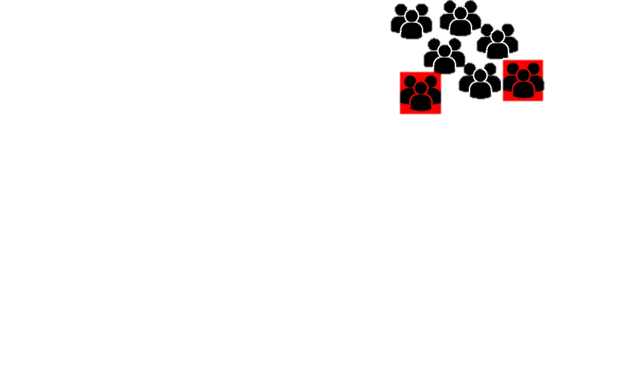 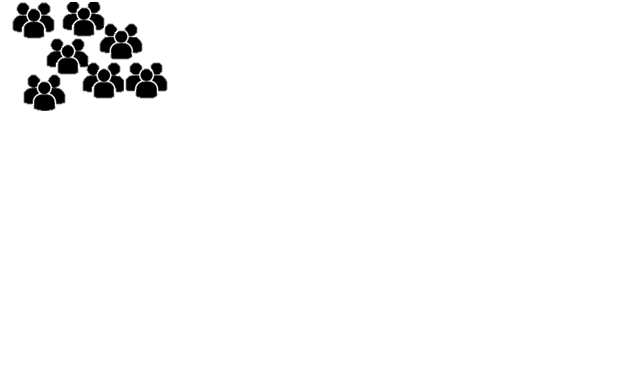 Asymptote = 0% infection
0
1
Risk-stratification
Universal intervention
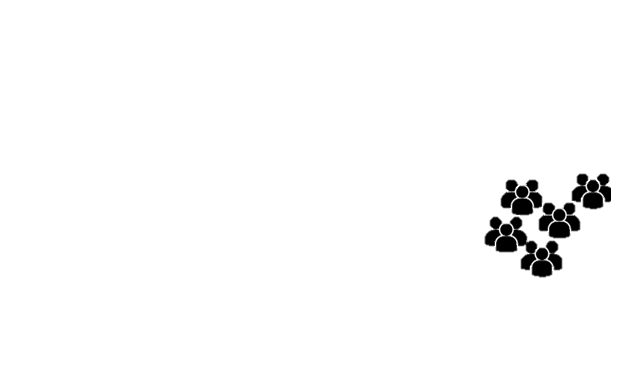 2
HCAI
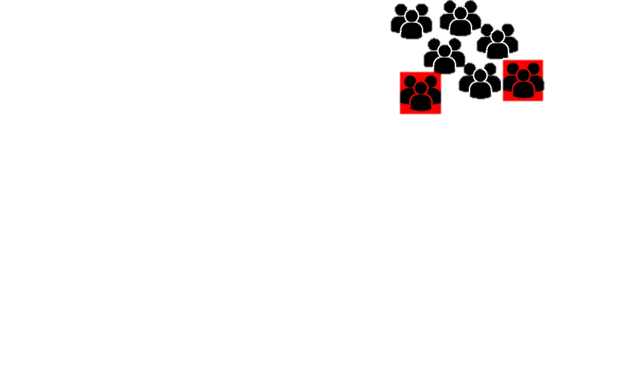 infection
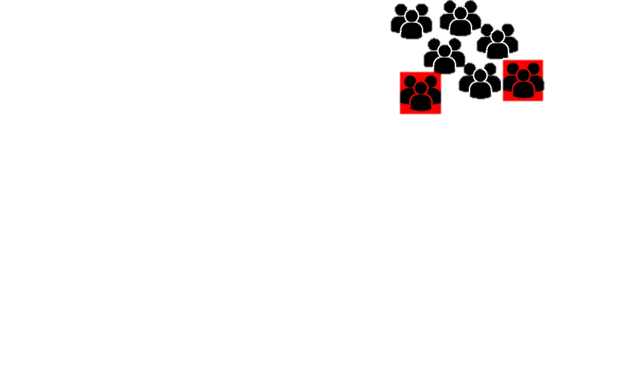 3
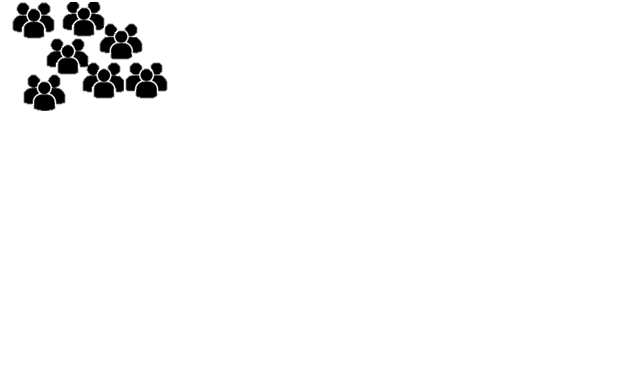 $$$ spent
Targeted intervention
4
No intervention
IPC measure
Stewart et al J Hosp Infection. 2021. 10.1016/j.hin.2021.03.032
M. Abbas et al., ECCMID® 2023, Abs #SY168
Microorganisms and networks
01/Jul
07/Jul
13/Jul
29/Jul
25/Jul
31/Jul
06/Aug
12/Aug
18/Aug
24/Aug
30/Aug
12/Sep
18/Sep
24/Sep
30/Sep
06/Oct
12/Oct
18/Oct
24/Oct
30/Oct
05/Nov
11/Nov
17/Nov
23/Nov
29/Nov
05/Dec
11/Dec
17/Dec
23/Dec
29/Dec
Spatiotemporal prediction of vancomycin-resistant Enterococcus colonisation2
Networks of sexual contacts: implications for the pattern of spread of HIV
0.12
9
8
0.1
7
0.08
6
5
0.06
Average PageRang
Number of patients with VRE
4
3
2
0.04
0.02
1
0
0
Jul
Aug
Sep
Oct
Nov
Dec
2018
Date
1.00
0.75
Prediction of hospital-onset COVID-19 infections using dynamic networks of patient contact: an international retrospective cohort study1
Risk factors for infection caused by carbapenem-resistant Enterobacterales: an international matched case-control-control study (EURECA) 3
0.50
All models
(Full / Clinical / Contextual / Network)
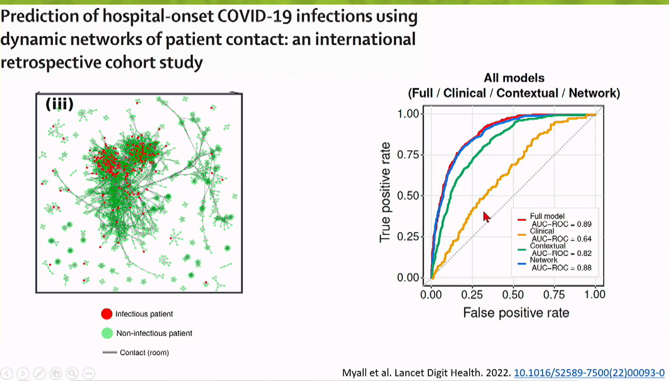 0.25
0.00
0.00
1.00
0.25
0.75
0.50
True positive rate
Full model
AUC-ROS = 0.89
Clinical
AUC-ROS = 0.64
Contextual
AUC-ROS = 0.82
Network
AUC-ROS = 0.88
Infection patient
Non-infection patient
False positive rate
Contact (room)
1. Myall et al. Lancet Digit Health. 2022. 10.1016/S2589-7500(22)00093-0
2. Van Niekerk et ak. BMC Infect Dis. 2022. 10.1186/s12879-022-07043-9
3. Pérez-Galera et al. eClinicalMedicine. 2023. 10.1016/j.eclinm.2023.101871
M. Abbas et al., ECCMID® 2023, Abs #SY168
Develop case definitions and case finding methods
Recruit hospitals
Educate personnel
Establish system-wide rates
Data collection
Implement intervention
Analysis
Hospital surveillance
Modify surveillance methodology
Report
Benchmark hospital comparisons
Validate surveillance methodology
Disseminate findings
Adapted from: Edmond MB. National and international surveillance systems for nosocomial infections.
In: Wenzel RP, editor. Prevention and control of nosocomial infections. 4th ed. Philadelphia: Lippincott Williams & Wilkins; 2003. pp. 109-19.47

Russo et al. Infect Dis Health 2021
M. Abbas et al., ECCMID® 2023, Abs #SY168